PRODUCT SUSTAINABILITY
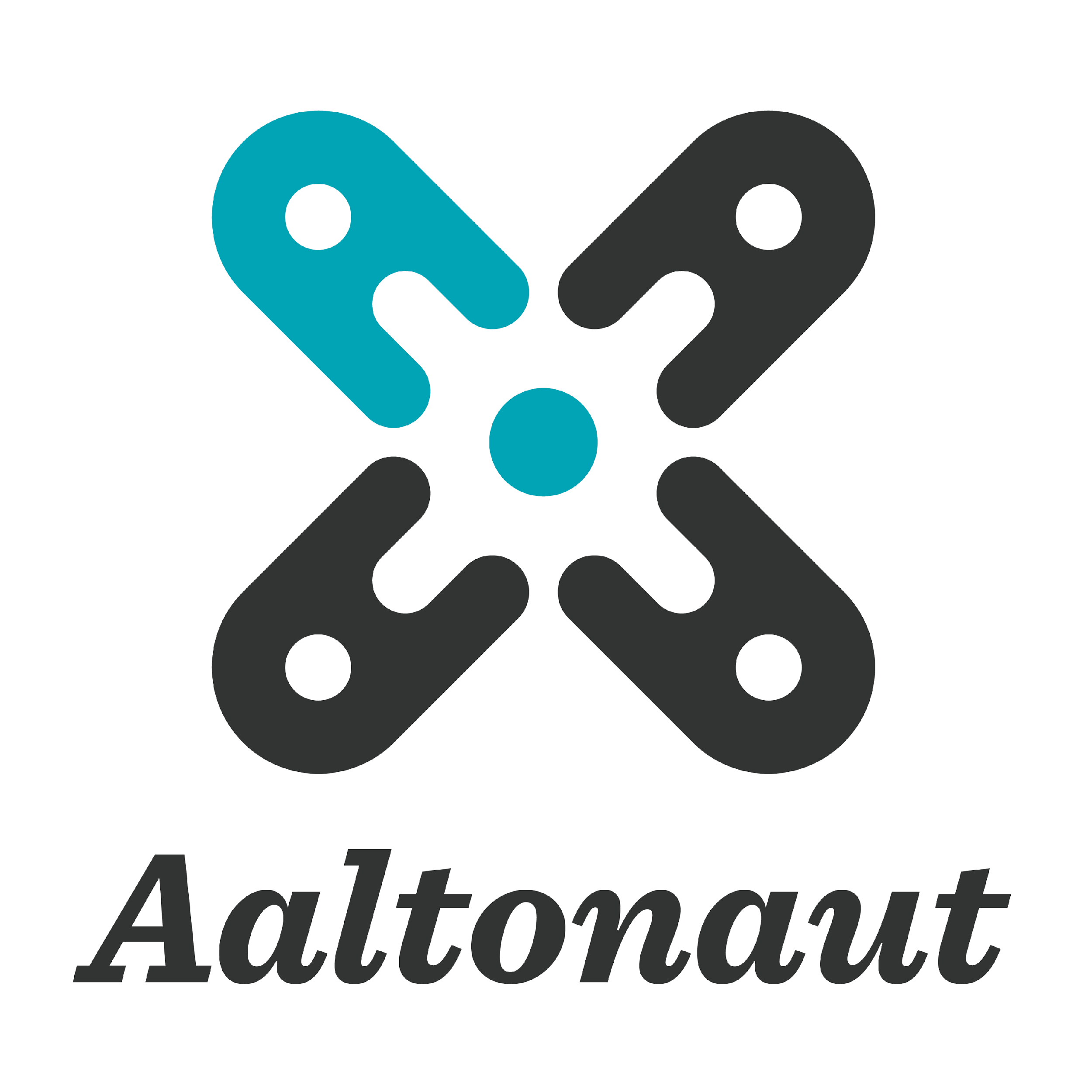 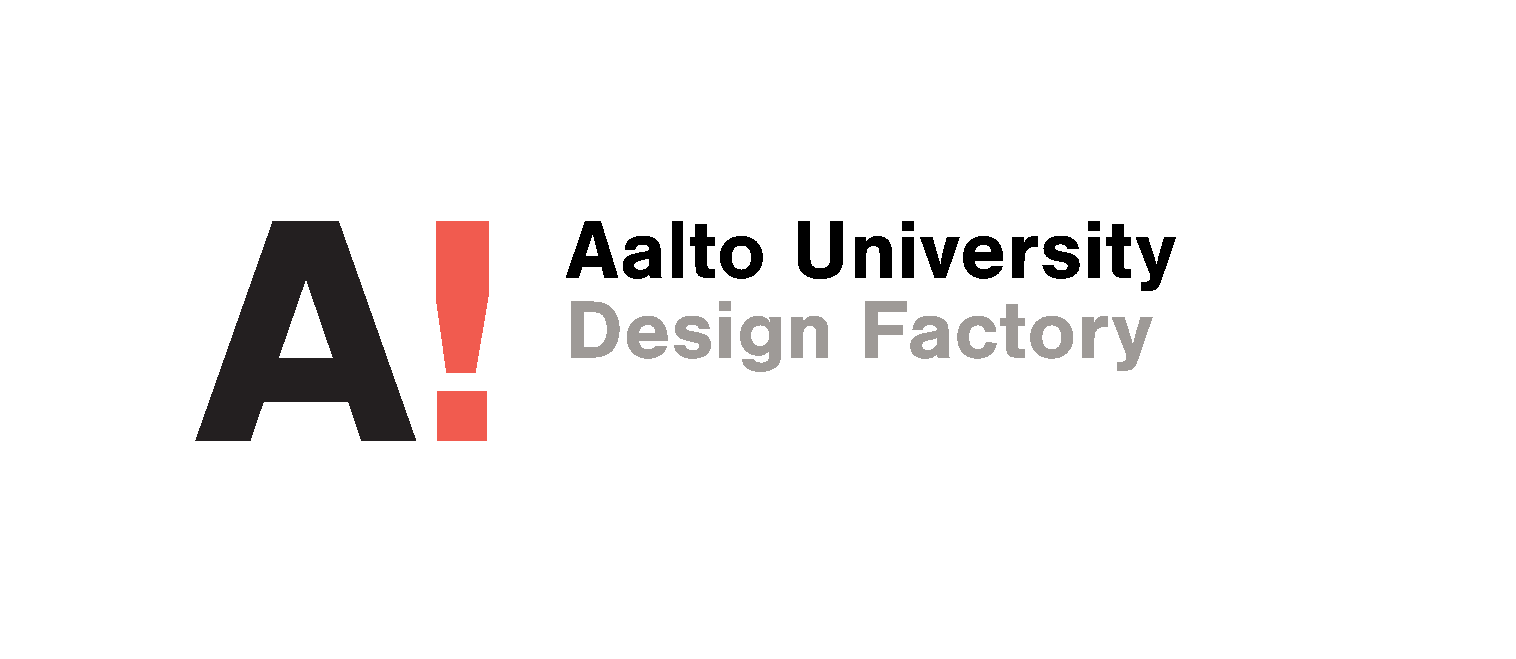 AALTONAUT TEACHING TEAM
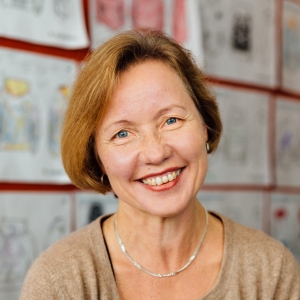 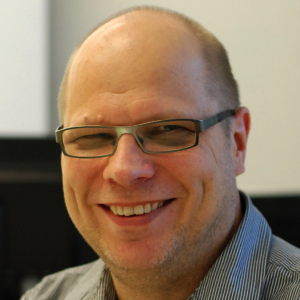 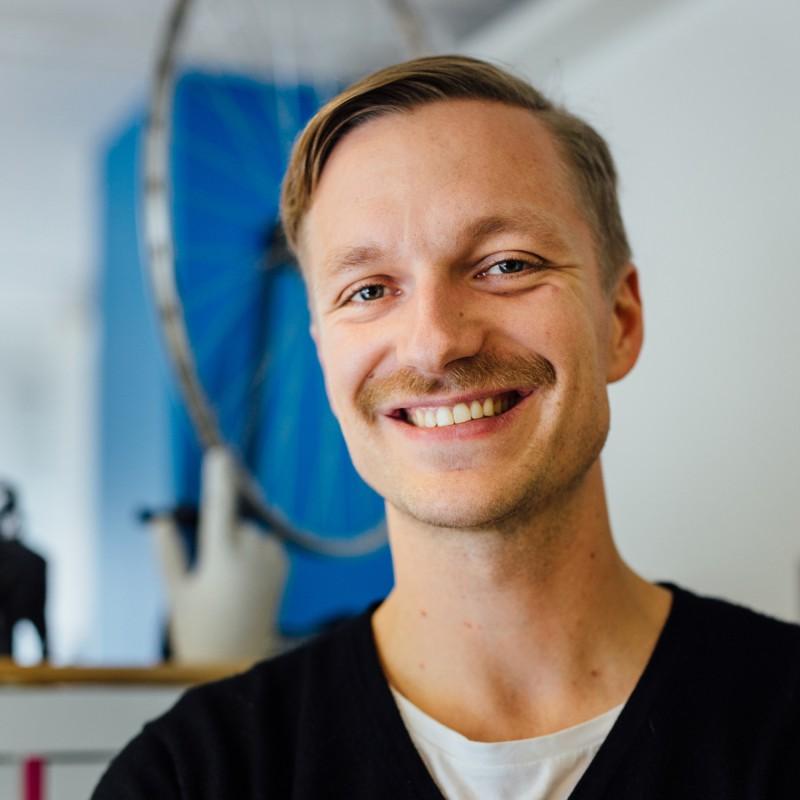 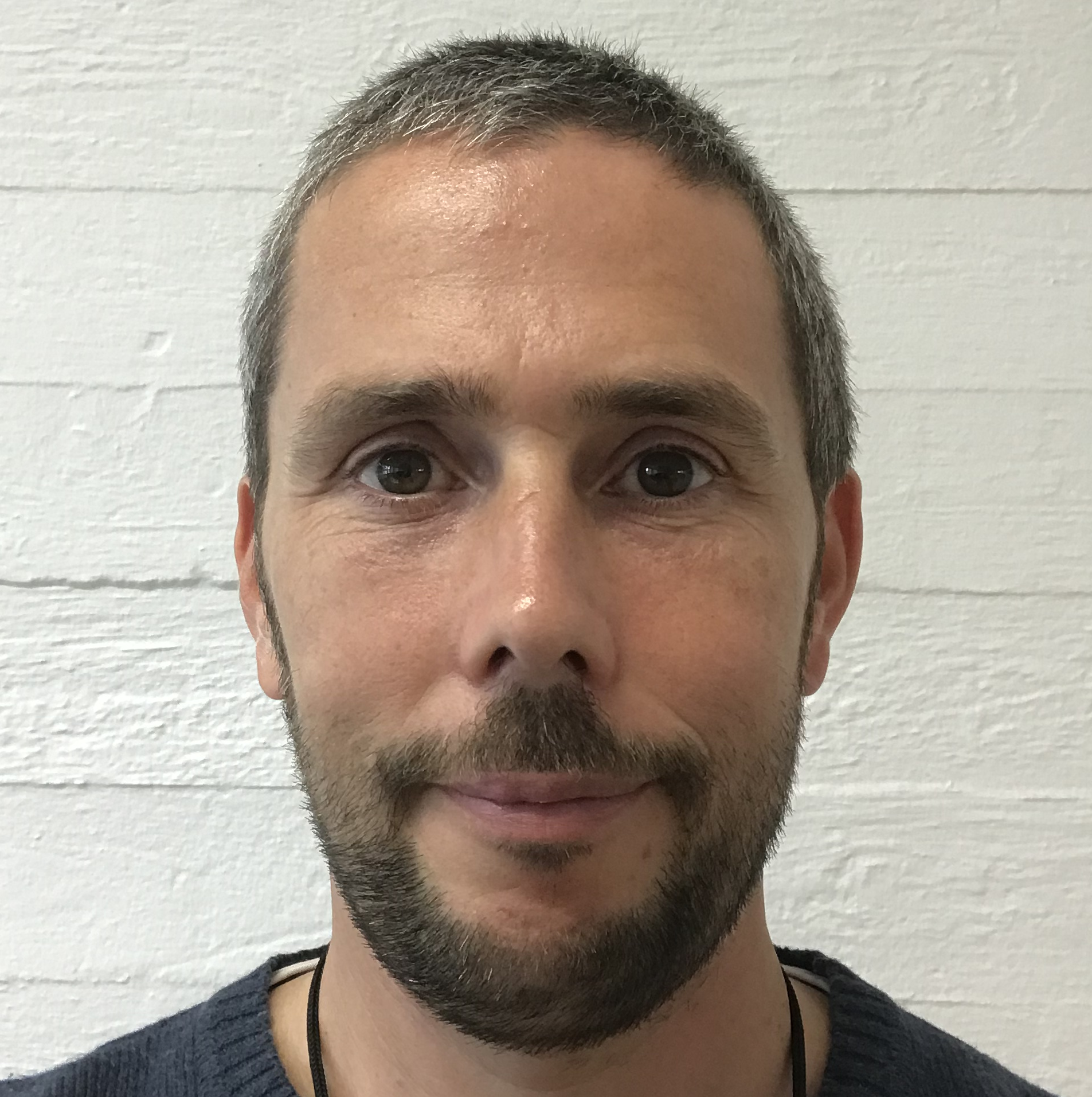 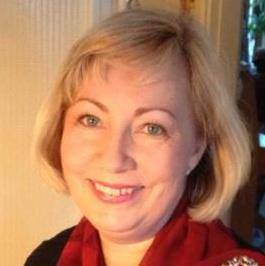 Elina Kähkönen

Focus at the course: 
regulations, guidance tools, product life cycle, course management
Teppo Vienamo 

Focus at the course: Materials and production methods, CES Edupack
Miko Laakso

Focus at the course: User centred design, user studies
Matthew Billington

Focus at the course: Debate, argumentation
Jaana Suviniitty

Focus at the course:
Course design, teaching methods, feedback
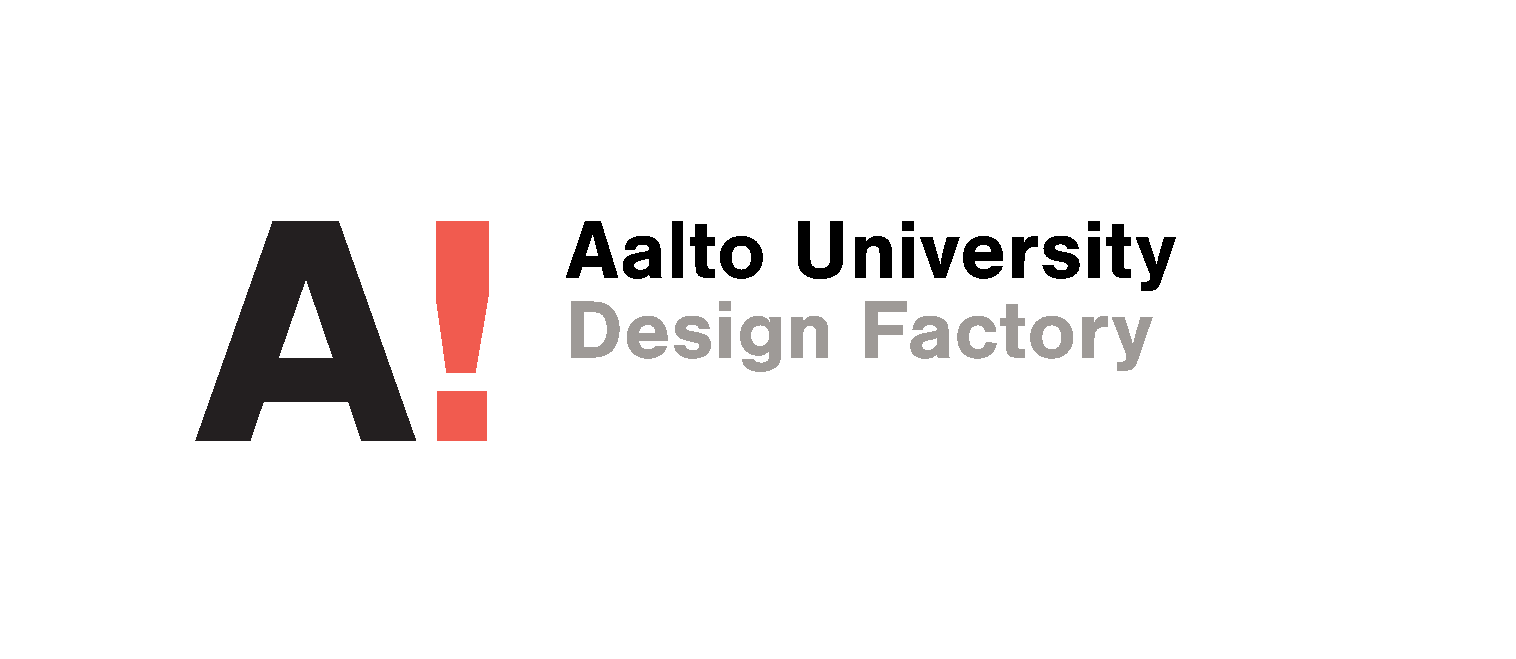 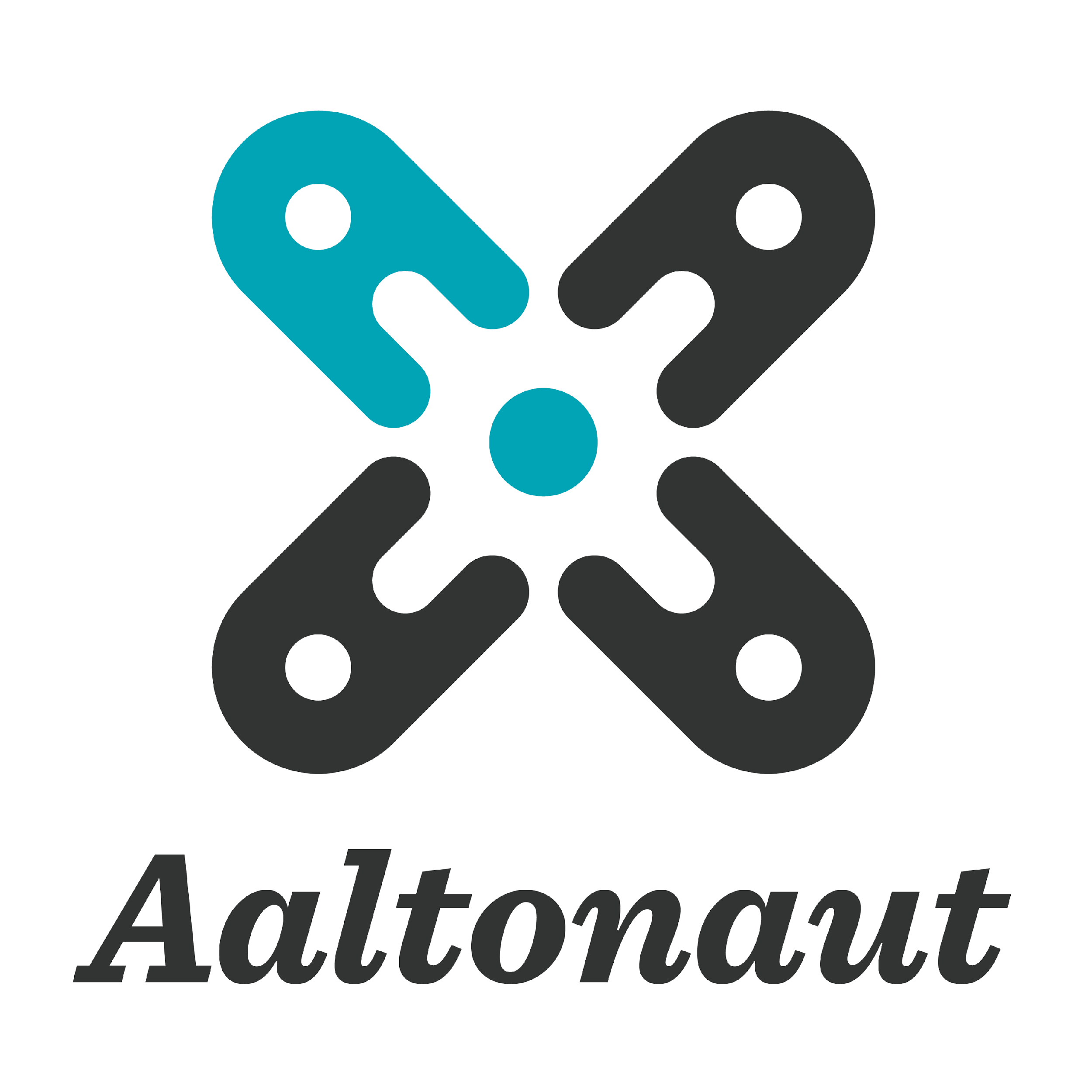 STUDENT TEAMS
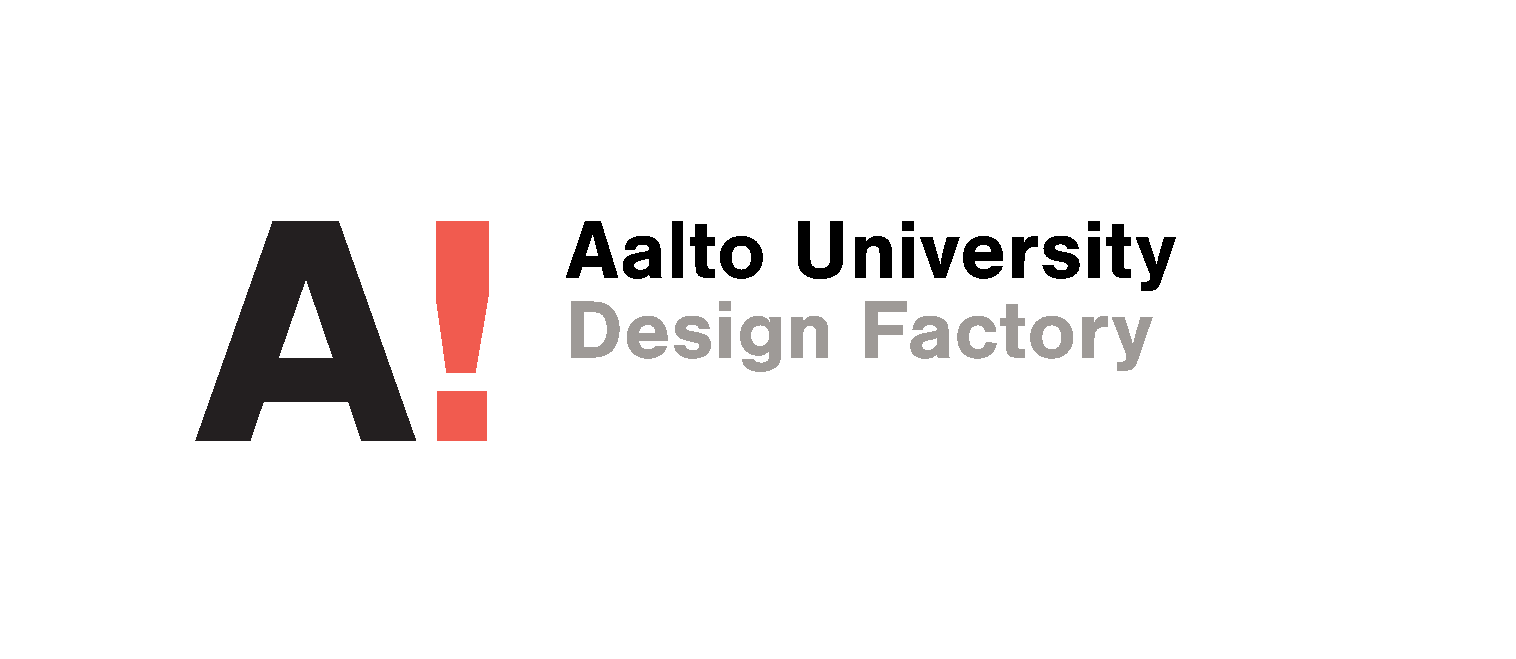 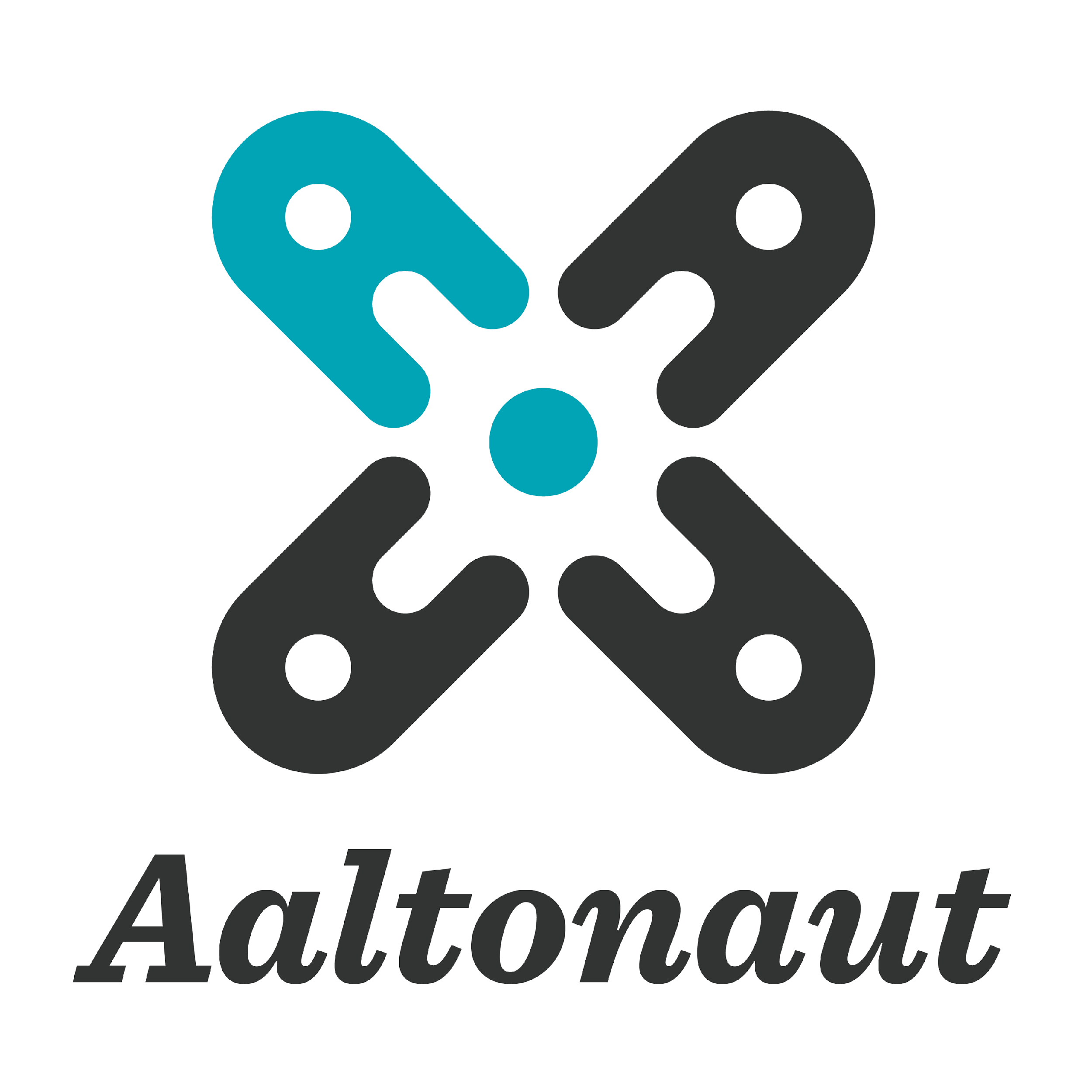 Go into your teams Present yourselves and tell what brings you to this course.
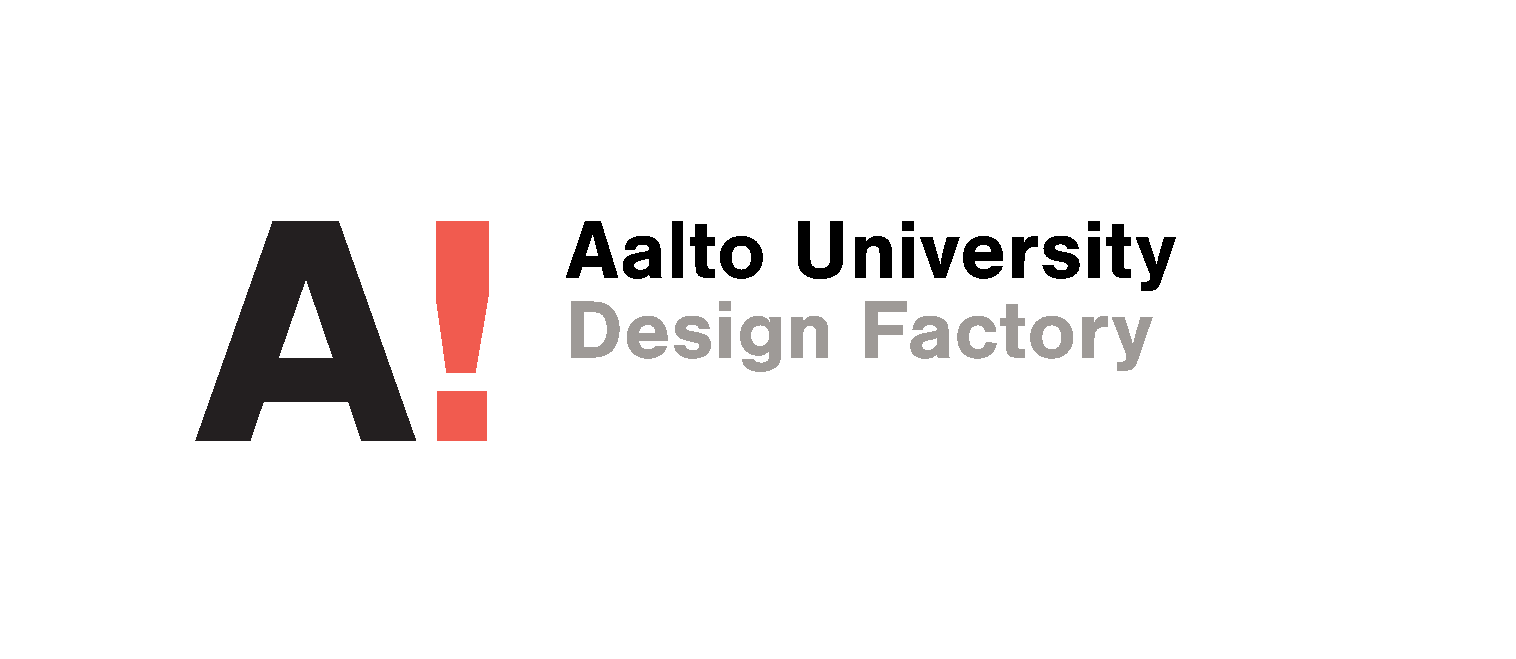 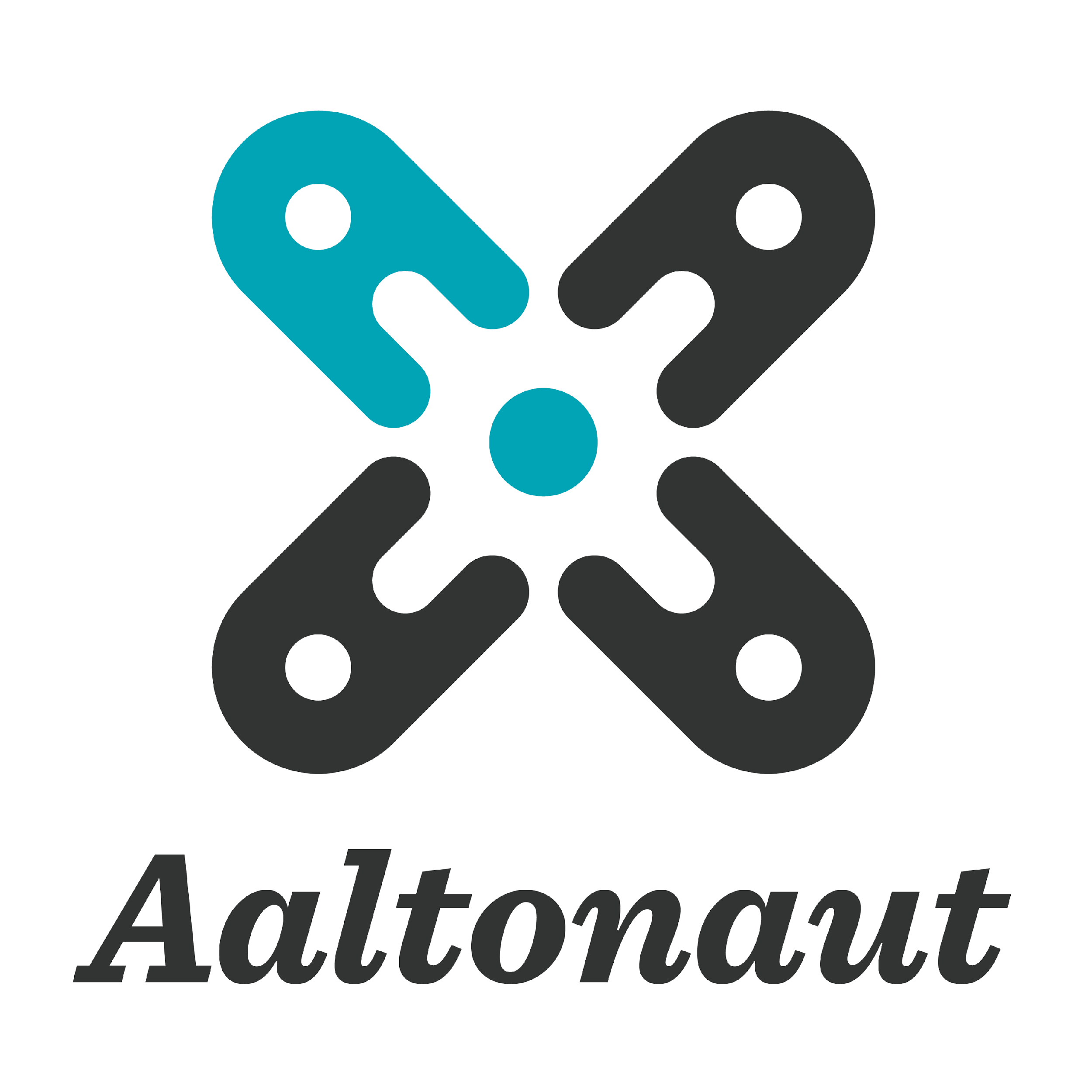 BRIEFING
https://vimeo.com/229673914?utm_source=email&utm_medium=vimeo-cliptranscode-201504&utm_campaign=28749
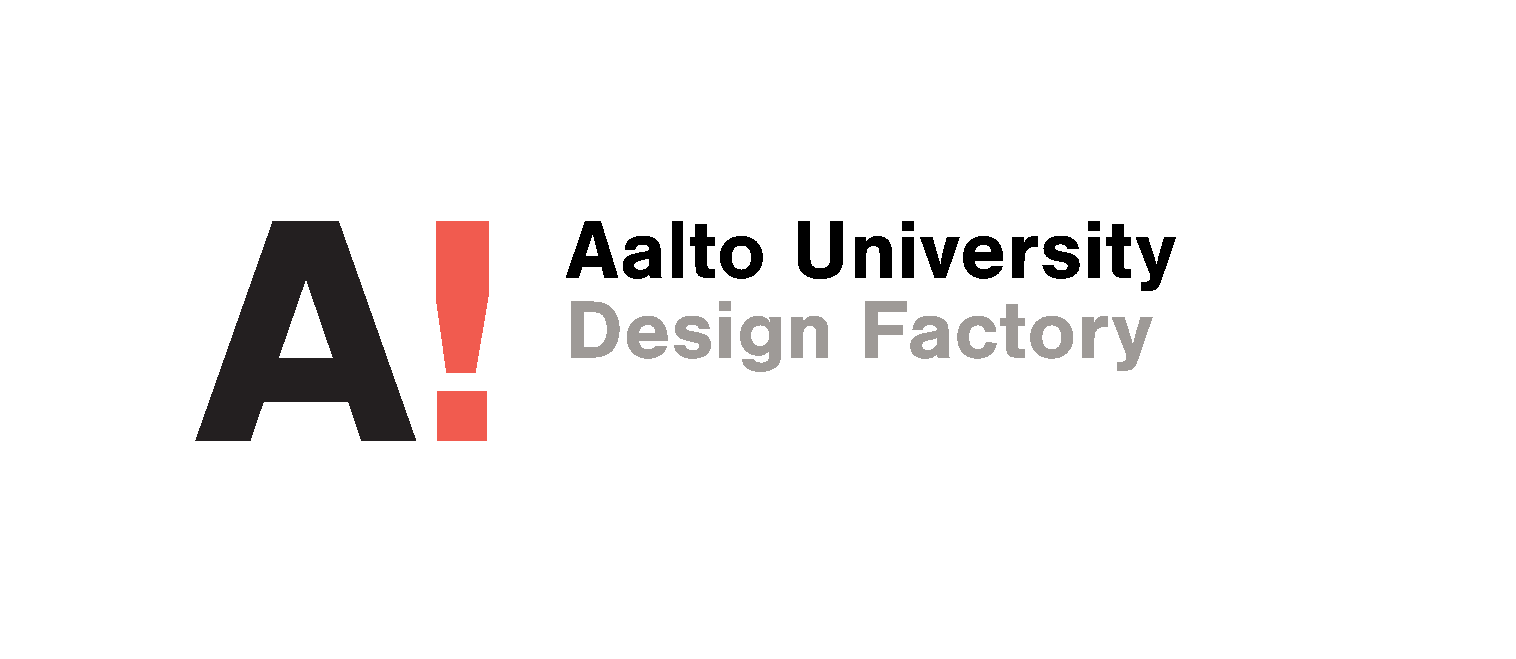 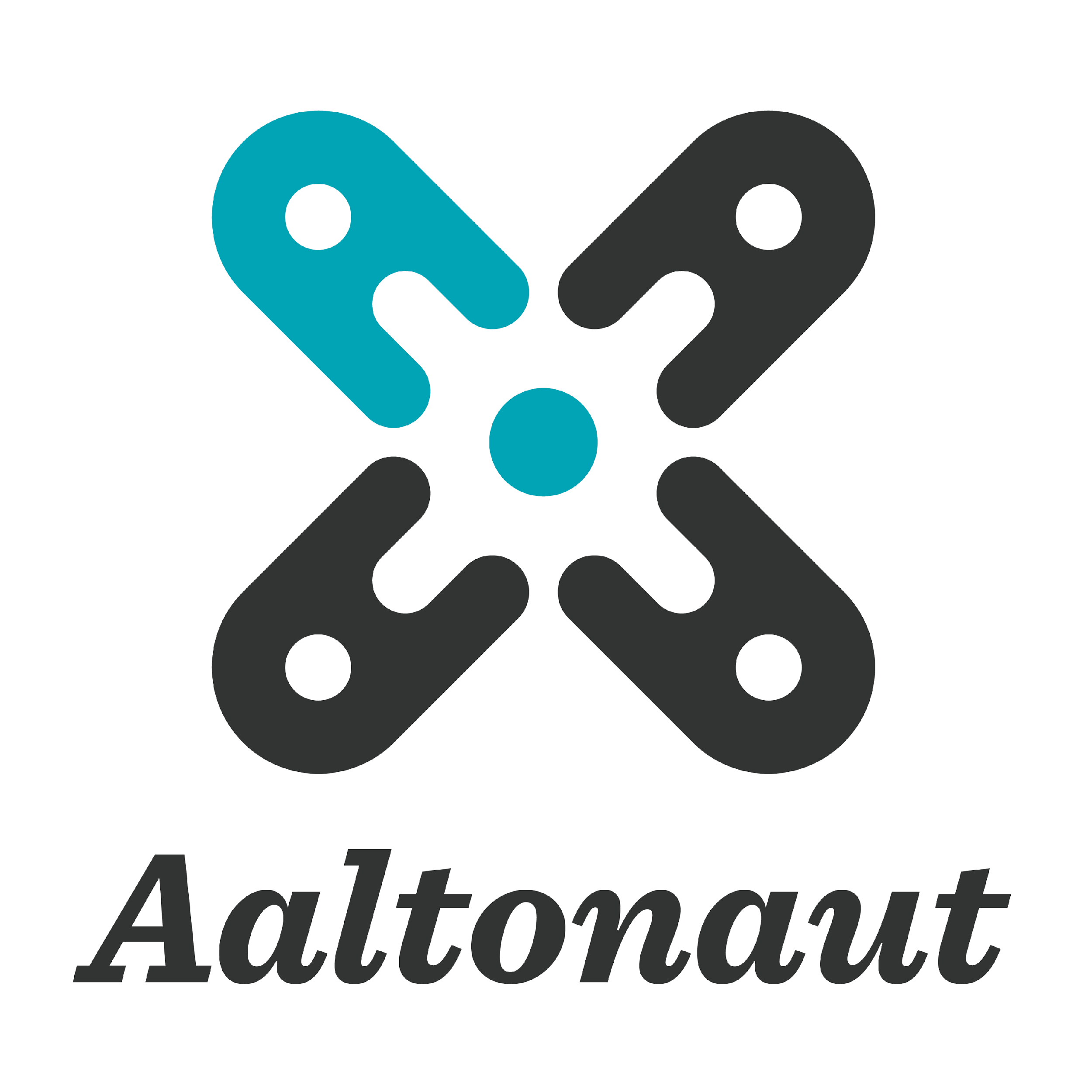 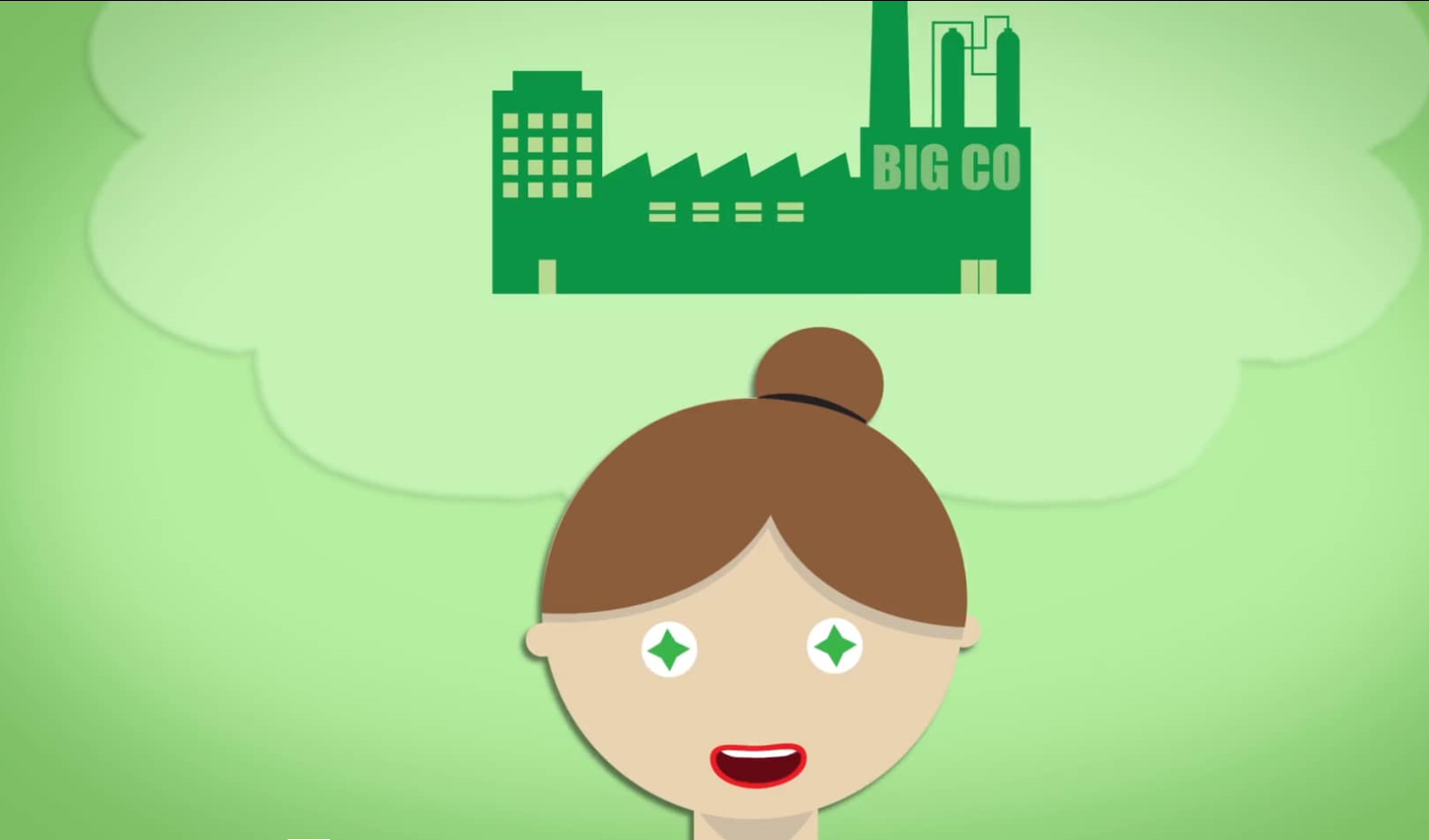 The mission
Your team will help BigCo to develop a green product version
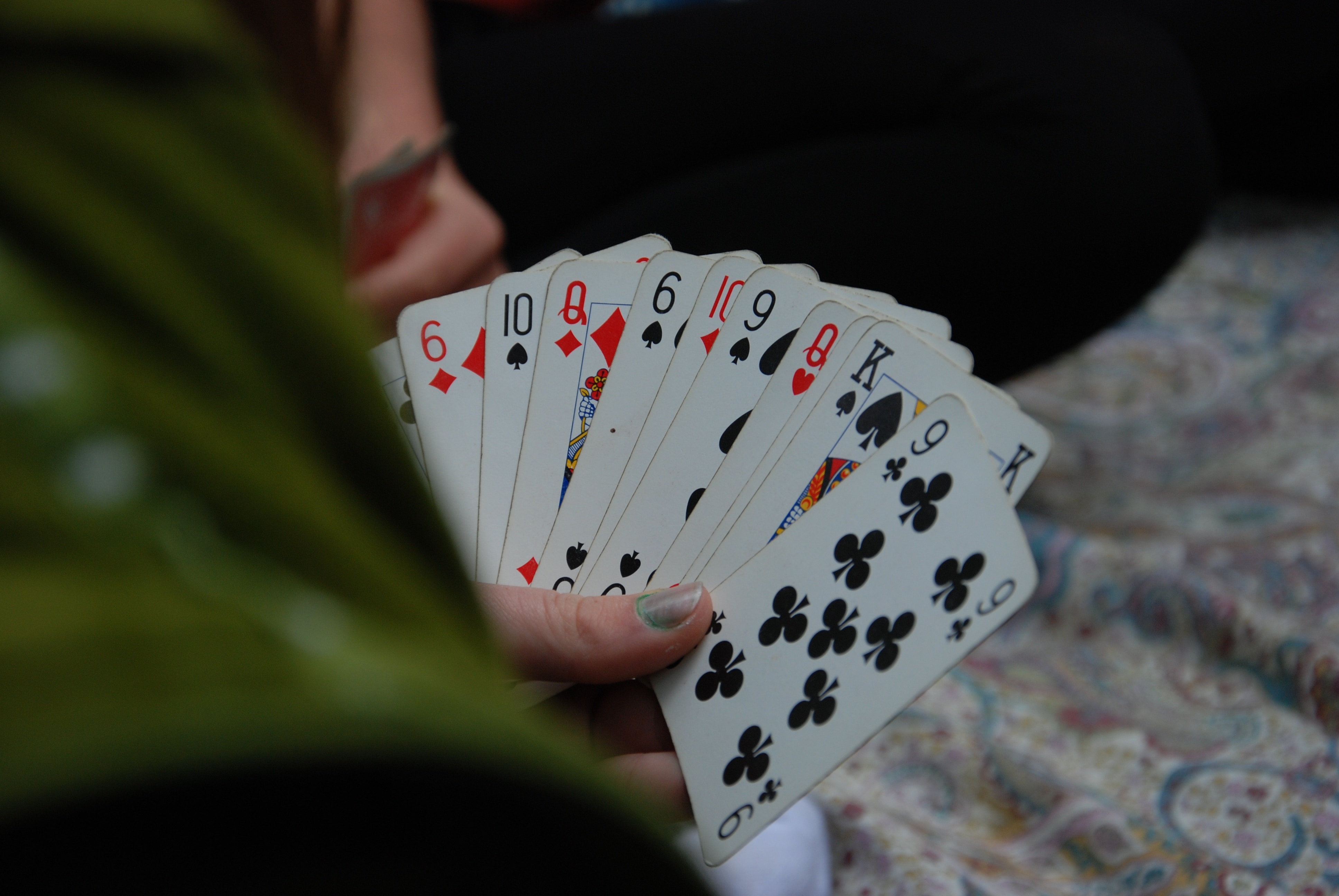 Products for teams
Photo by Alessandro Bogliari on Unsplash
Design for Sustainabilty (DfS) concepts Arnette et al 2014, Journal of Cleaner Production
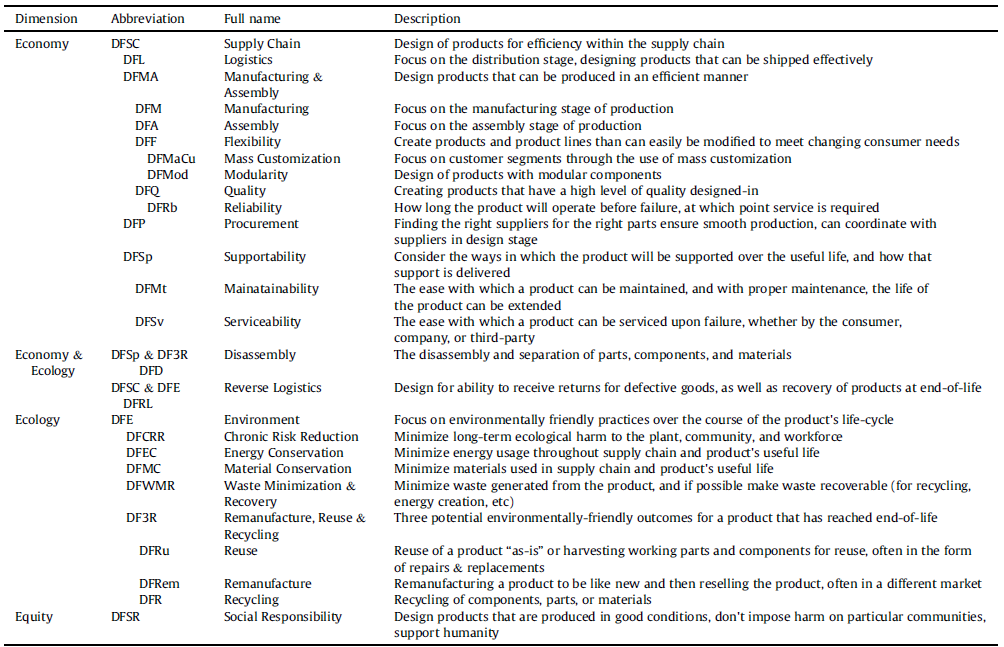 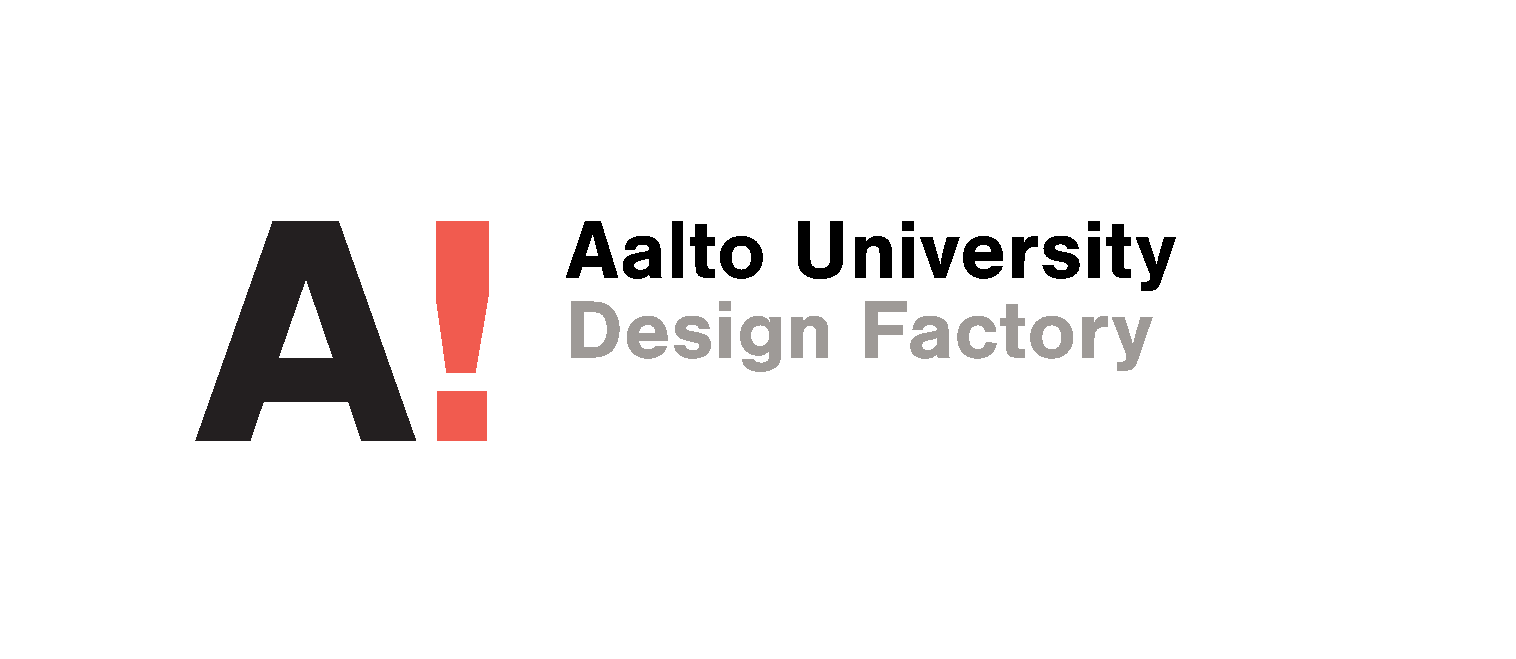 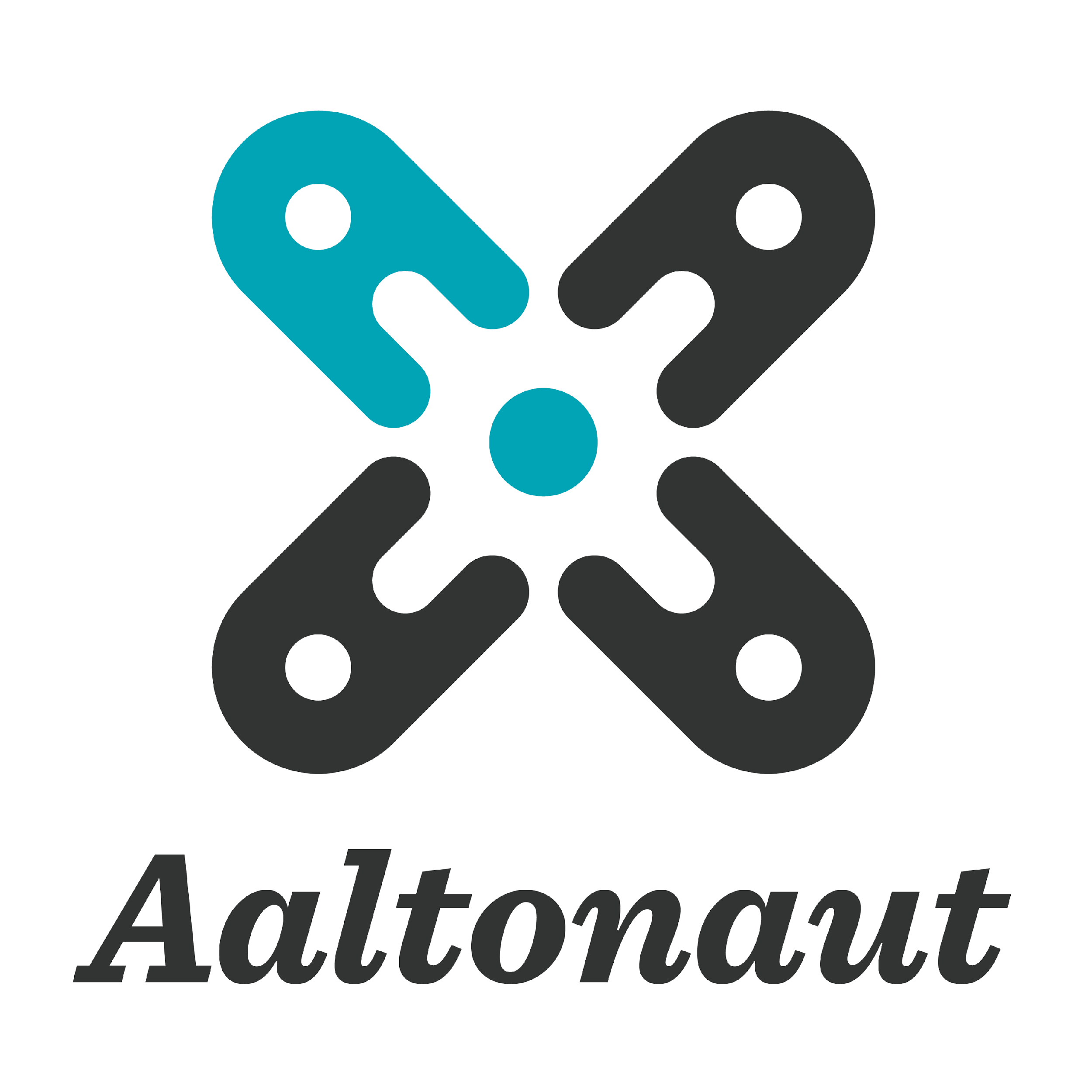 Design for Environment (DfE) Tools
Ref. Birch et al. 2012, Journal of Cleaner production
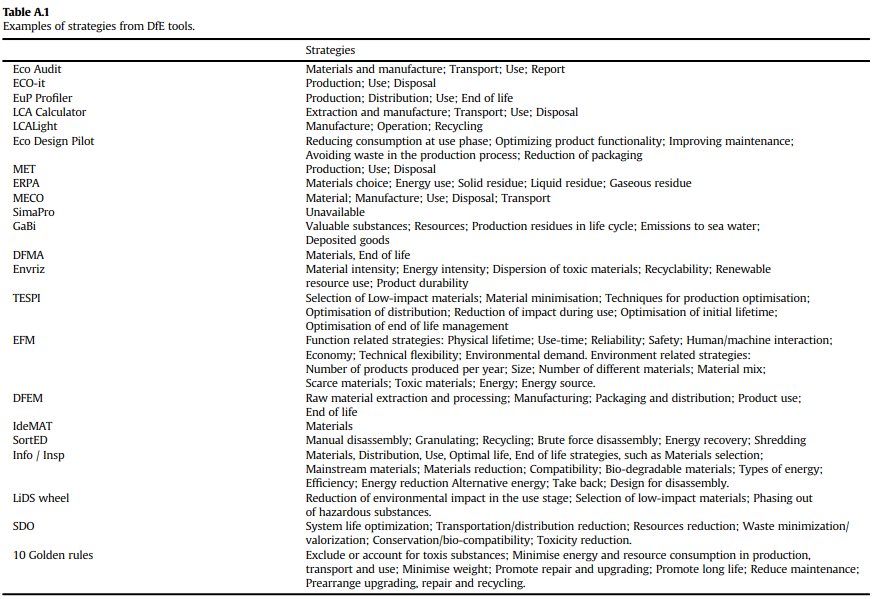 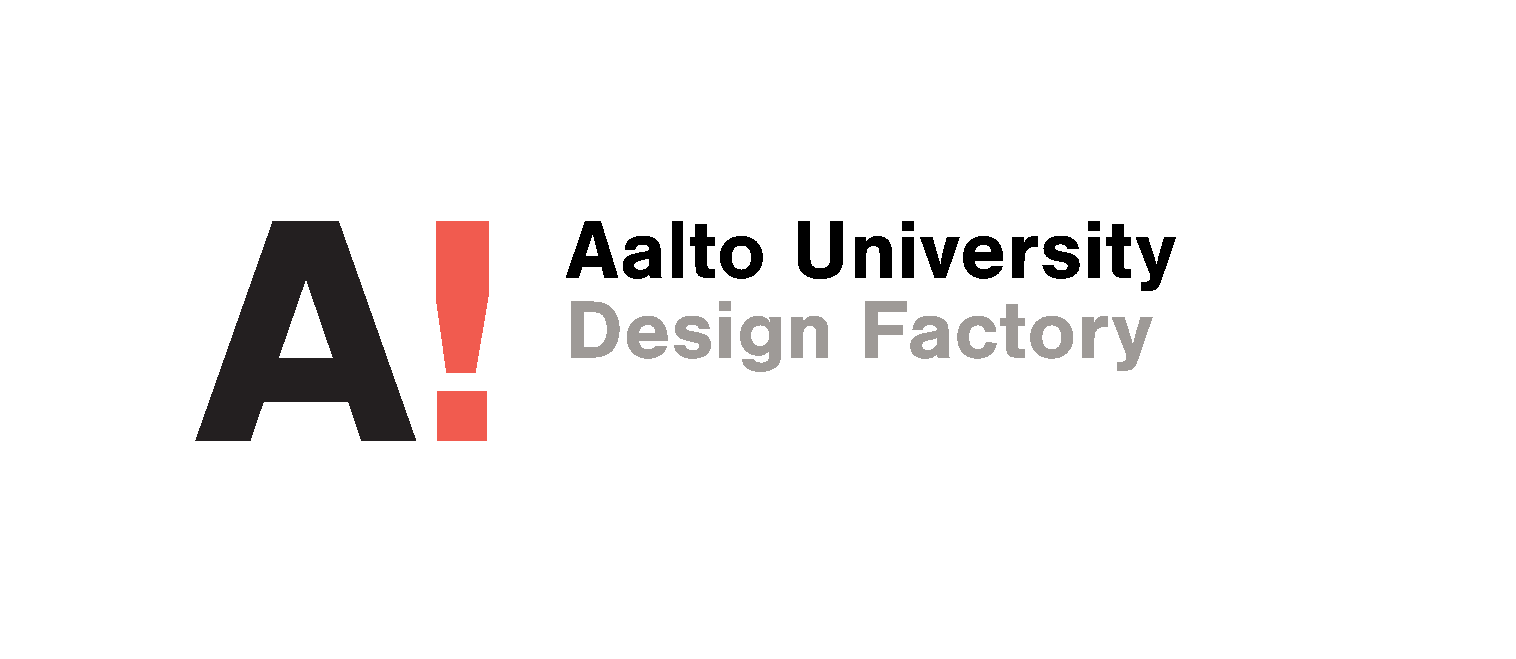 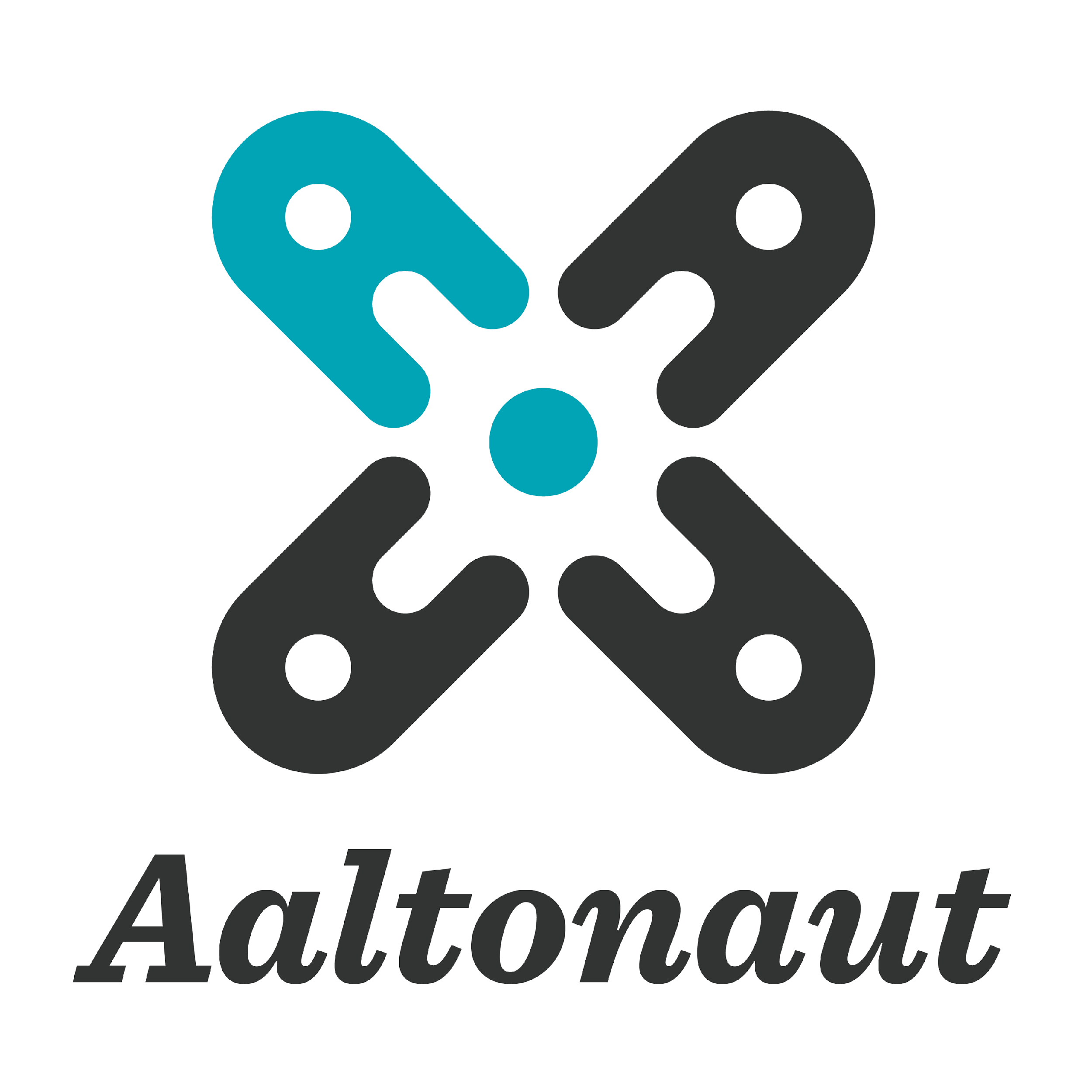 Eco design wheel
Van Hamel, 1995
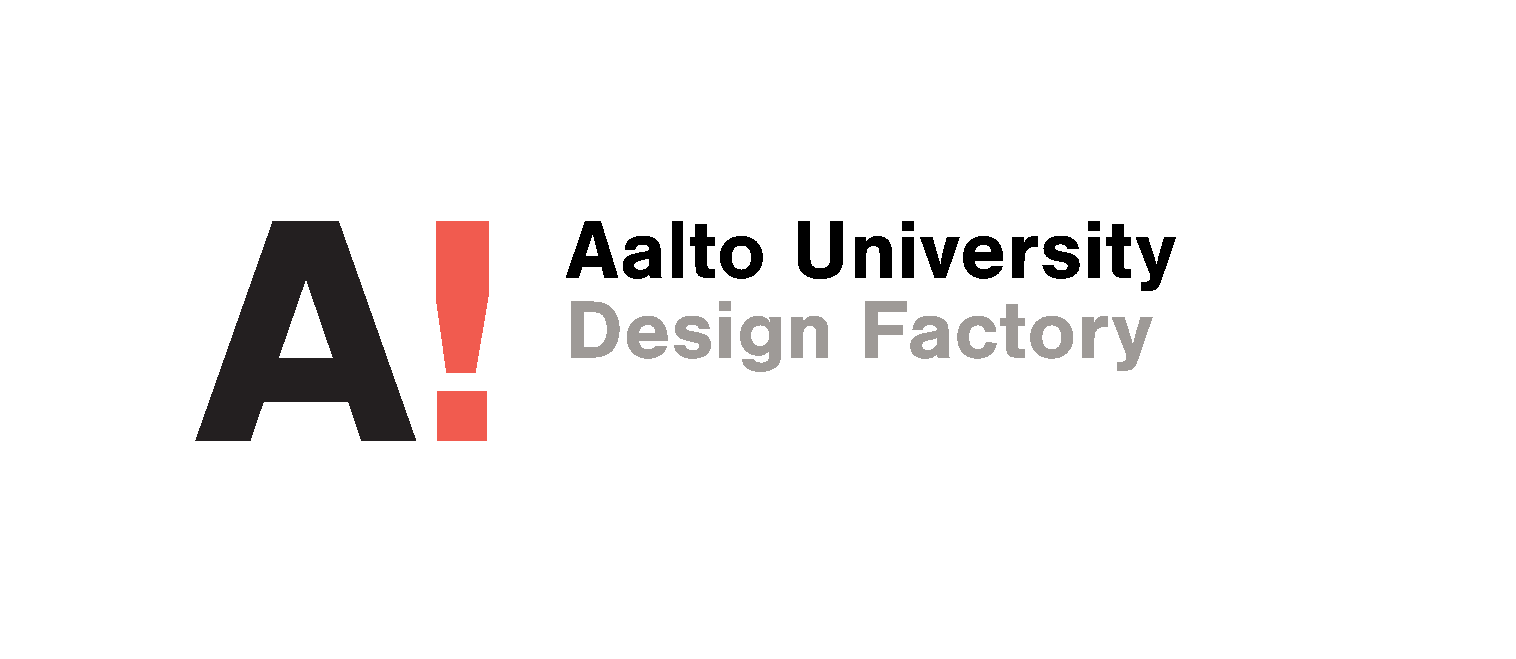 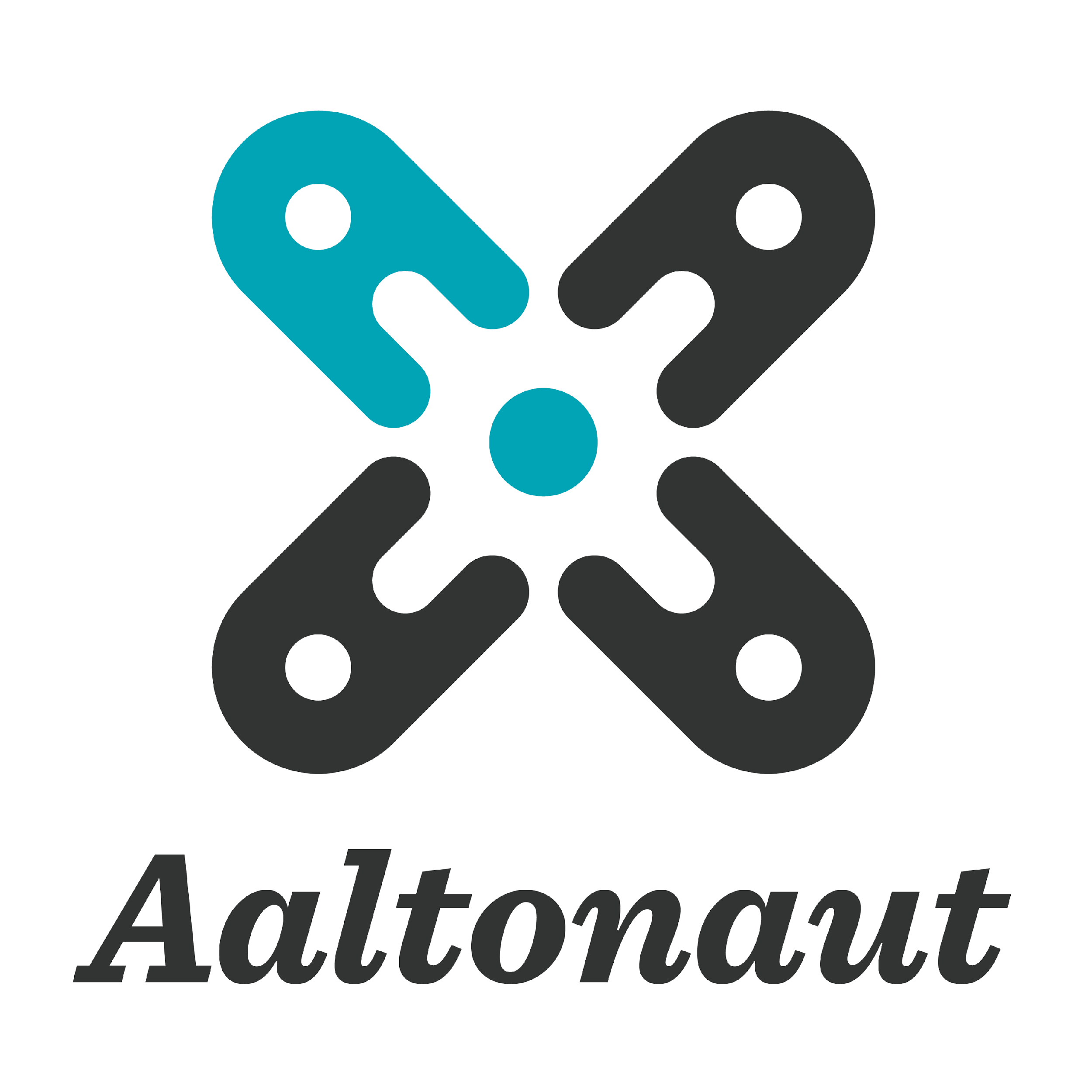 10 golden rules
Don’t use toxic substances and arrange closed loops for necessary but toxic ones.
Minimise energy and resource consumption in production and transport 
Minimise energy and resource consumption in the usage phase, especially for products with most significant environmental aspects in the usage phase.
Promote repair and upgrading, especially for system dependent products.
Promote long life, especially for products with most significant environmental aspects out of usage phase
Use structural features and high quality materials to minimise weight not interfering with necessary flexibility, impact strength or functional priorities
Use better materials, surface treatments or structural arrangements to protect products for dirt, corrosion and wear
Prearrange upgrading, repair and recycling through access ability, labelling, modules, breaking points, manuals
Promote upgrading, repair and recycling by using few, simple, recycled, not blended materials and no alloys
Use as few joining elements as possible and use screws, adhesives, welding, snap fits, geometric locking etc. according to the life cycle scenario.
																	Luttorp, 1999
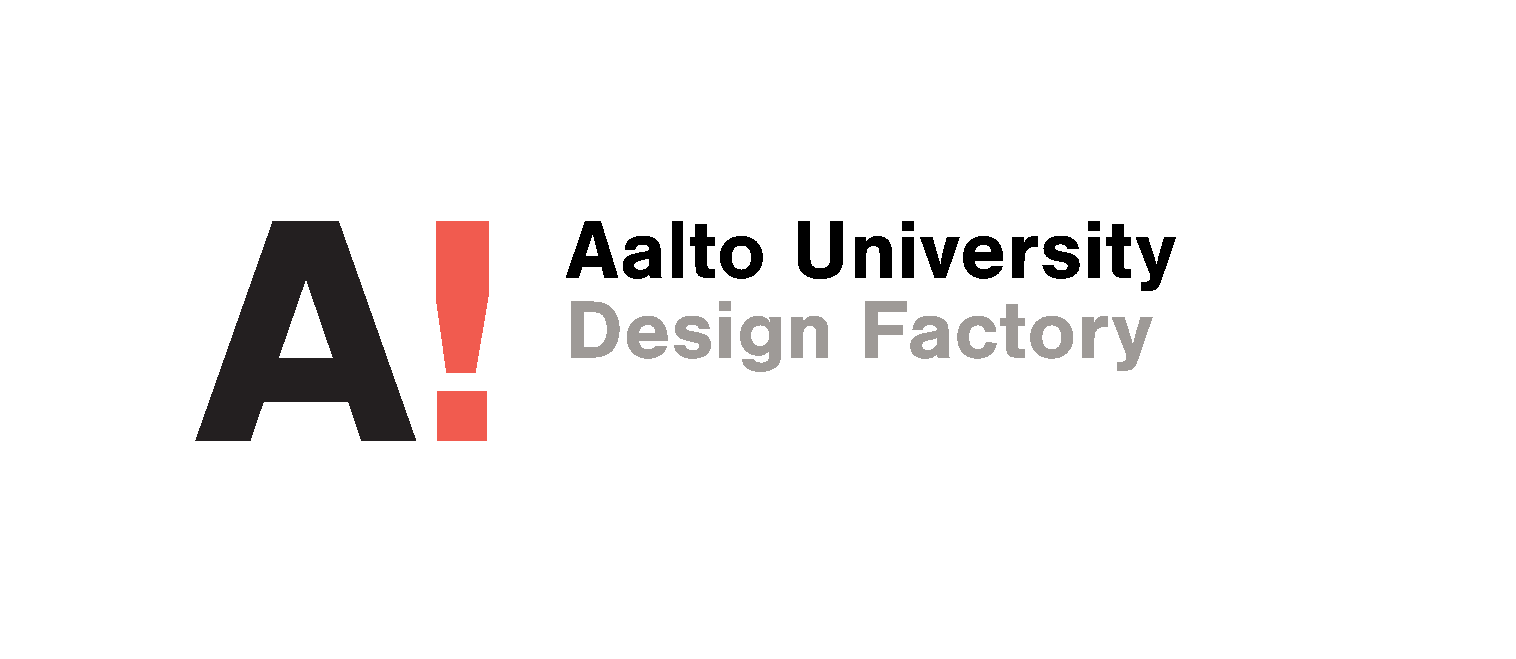 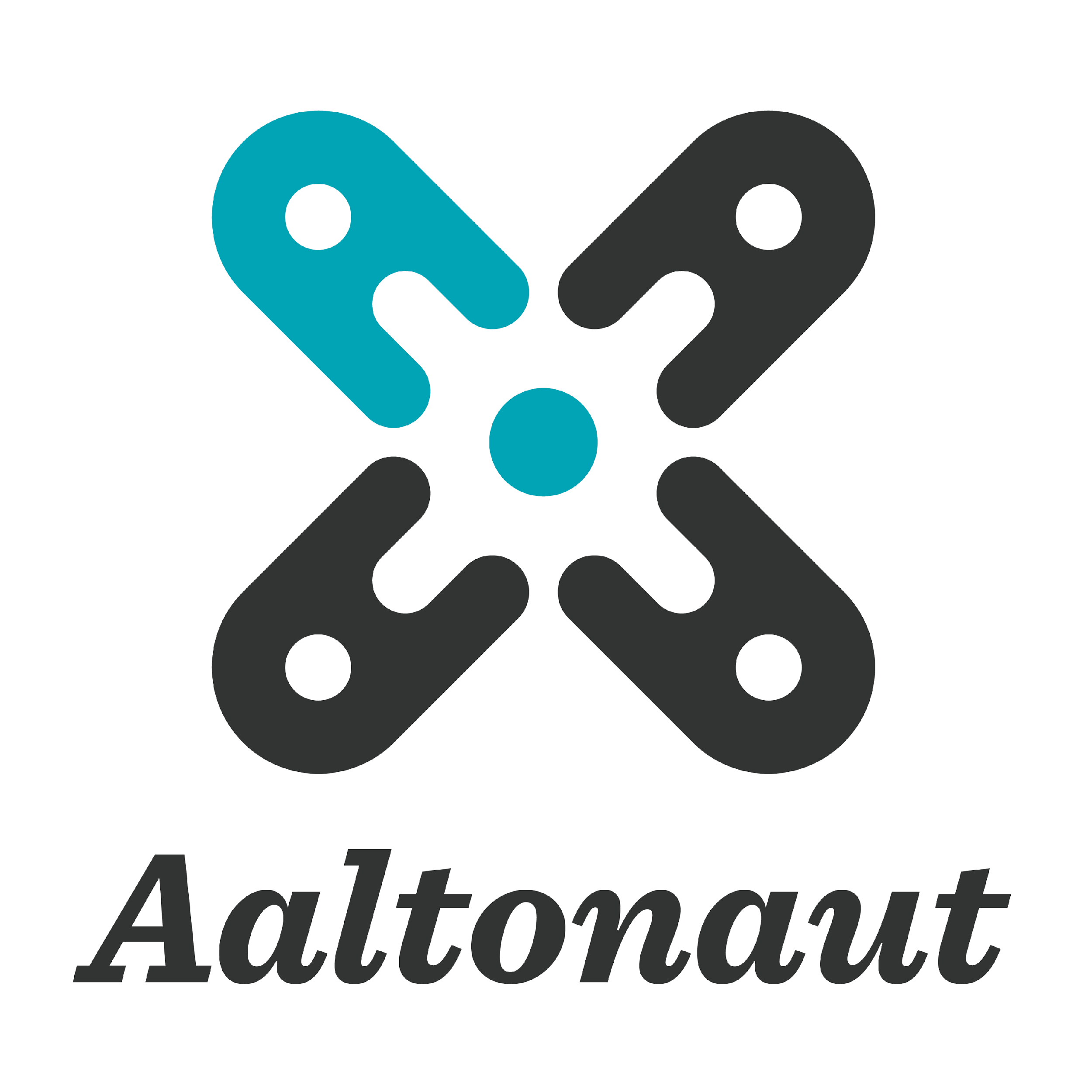 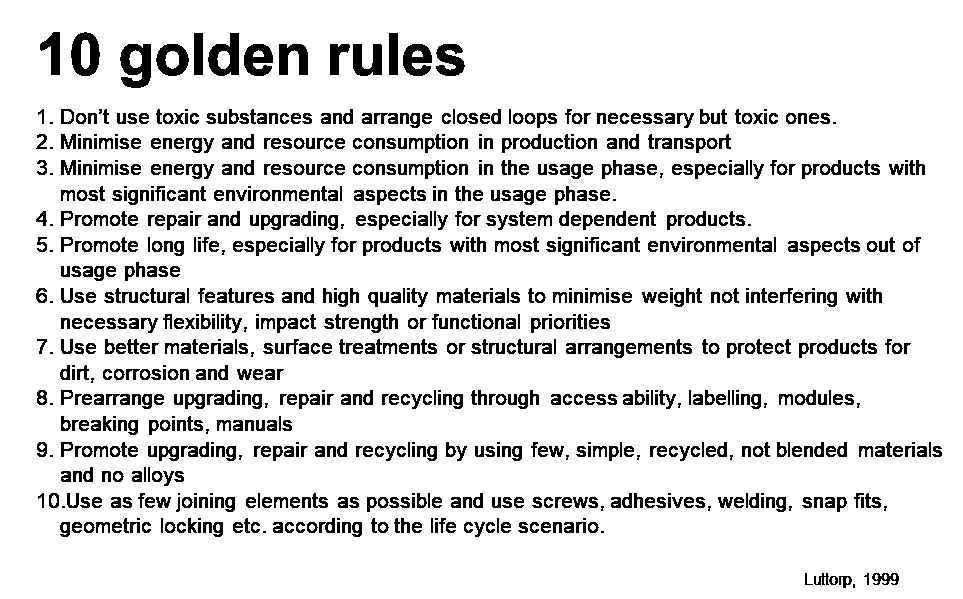 How about in practice?
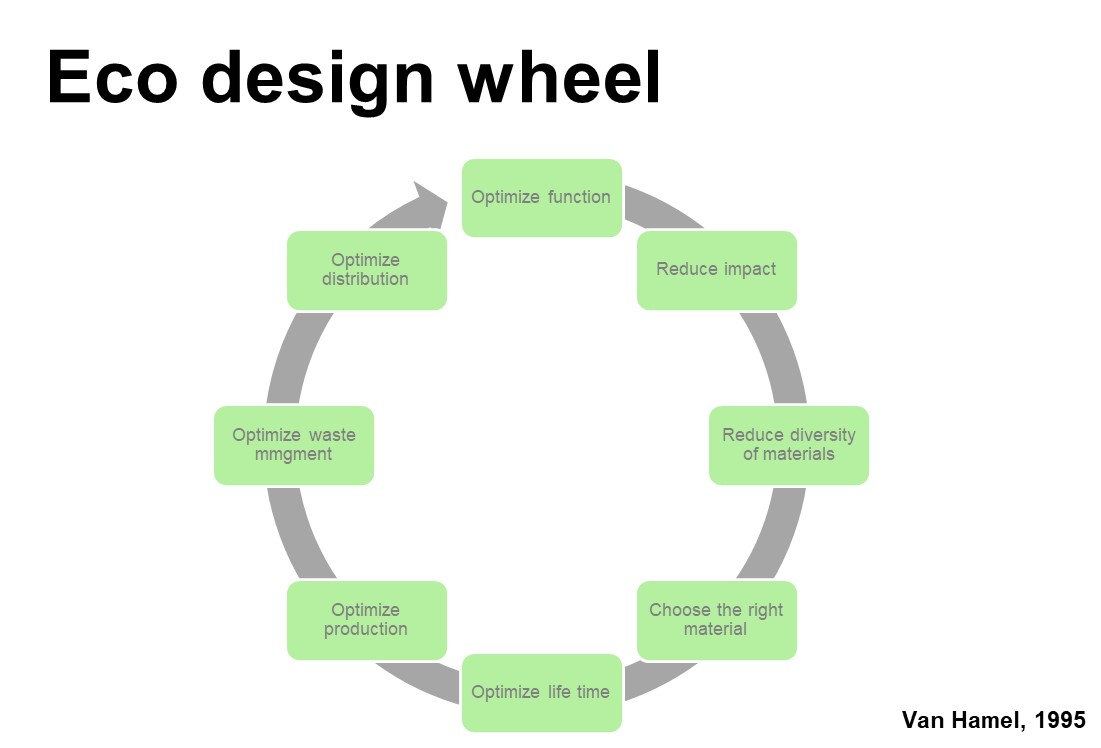 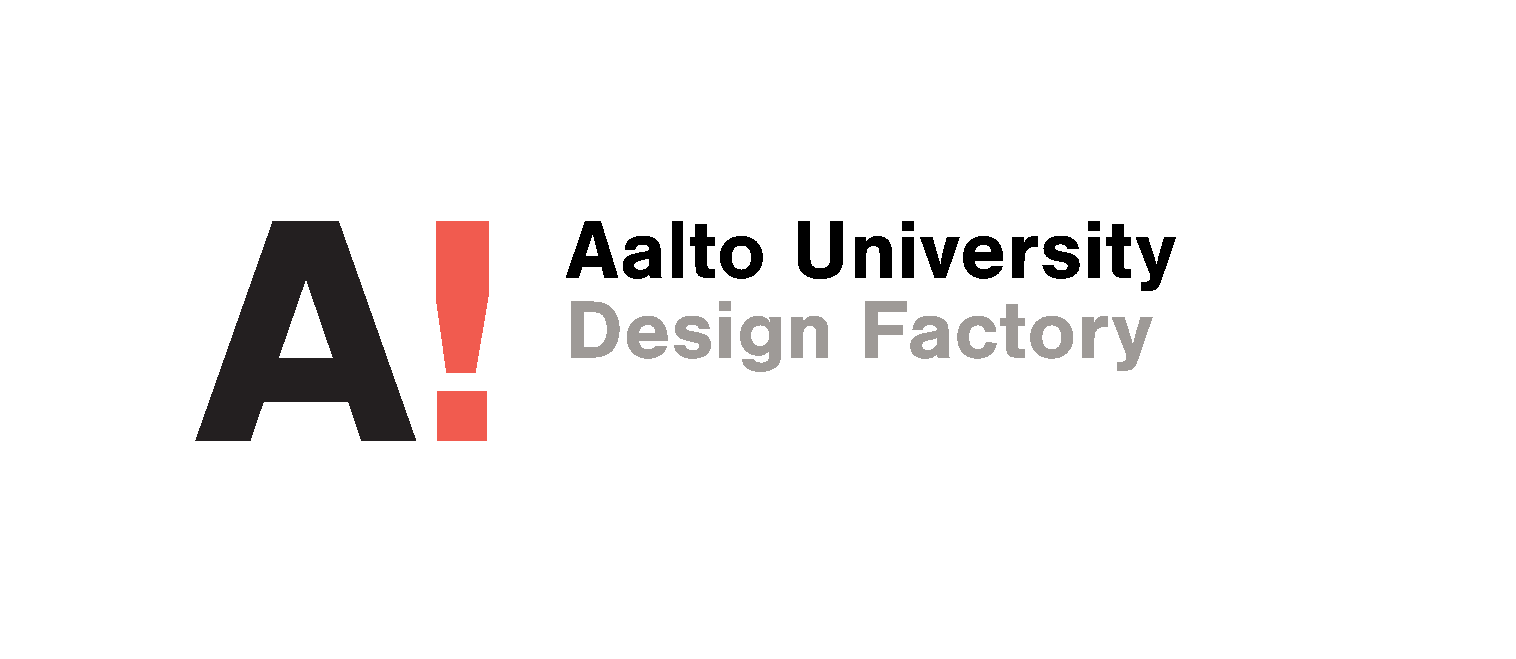 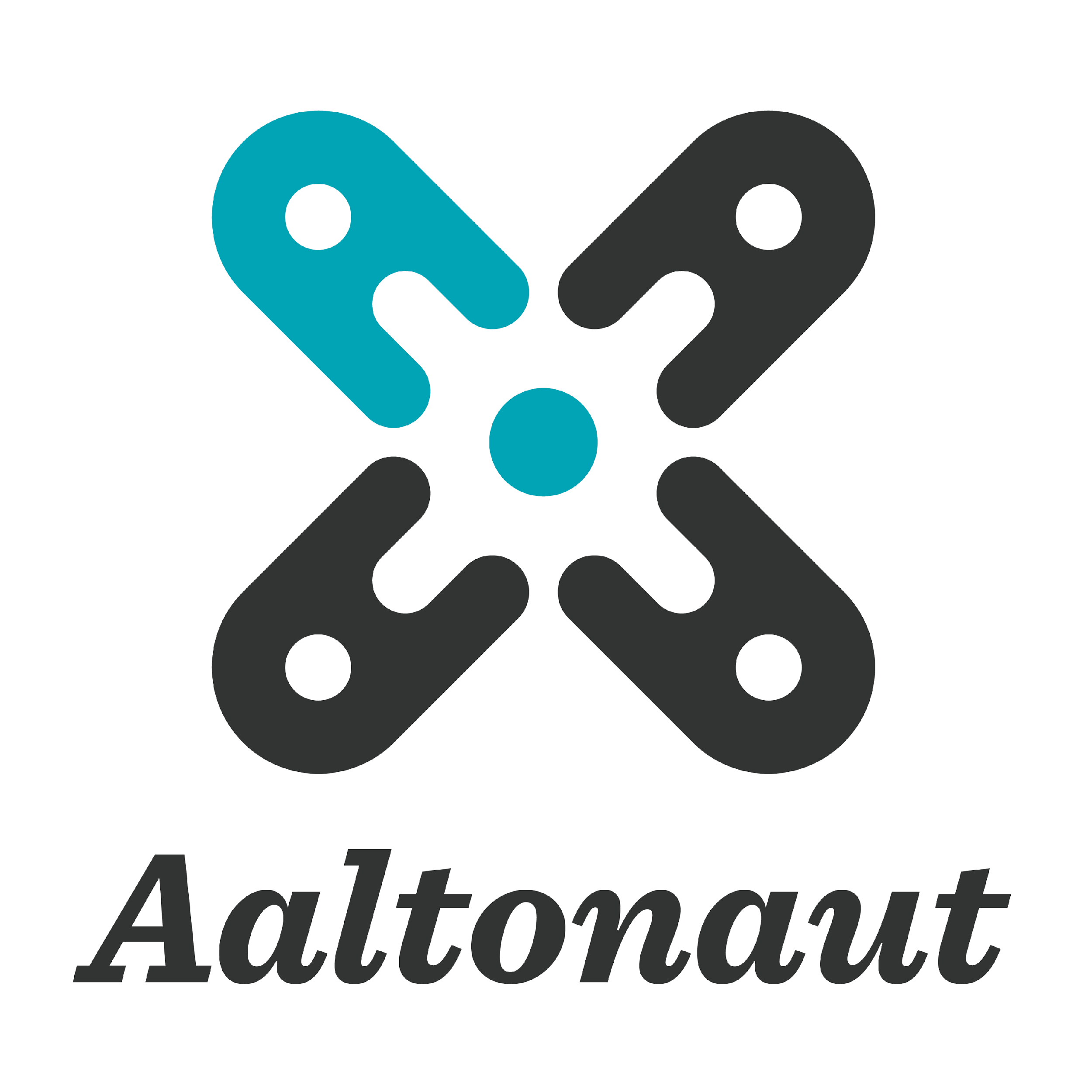 EXPERT INTERVIEW
To get your green product development started we have an expert here who can advice you

Write questions for Finlayson’s & Gaia’s expert (5 min individually)
Discuss in teams (10 min) and choose one question which you want to ask, cut it, and give to Elina
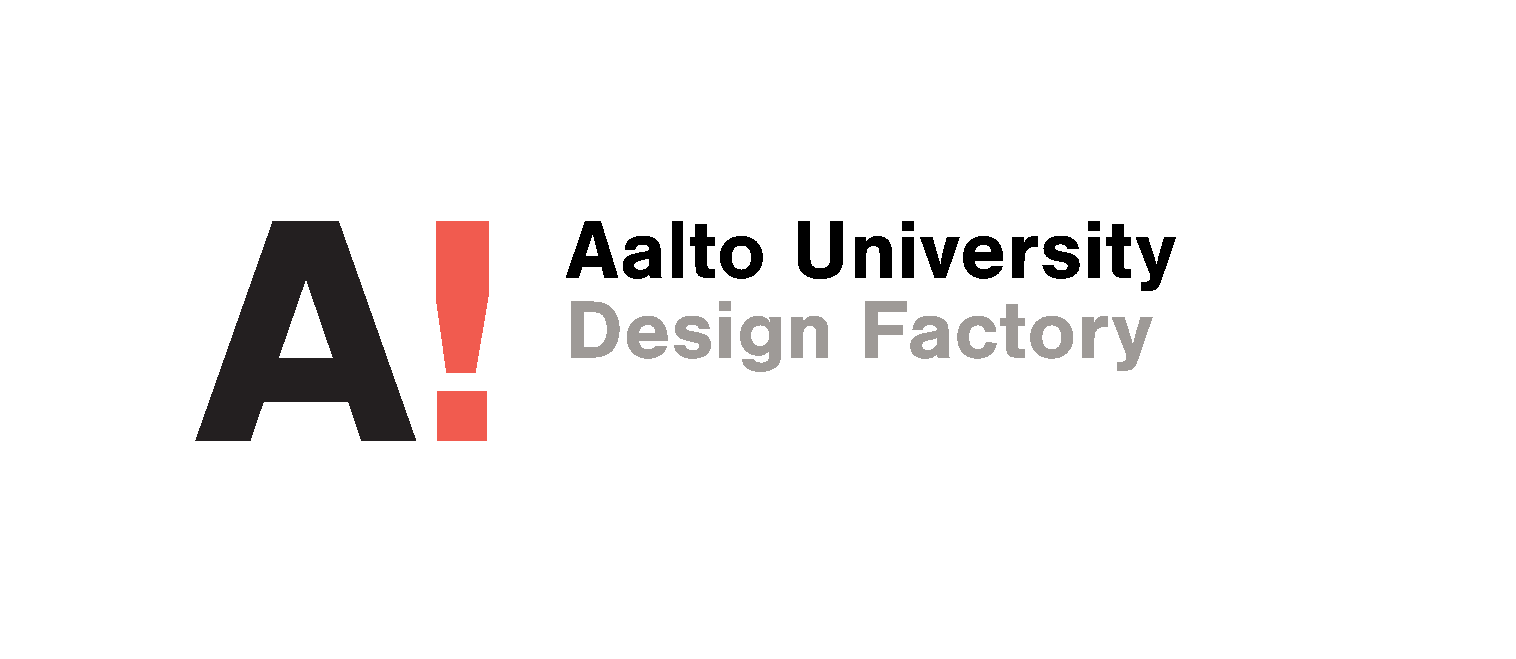 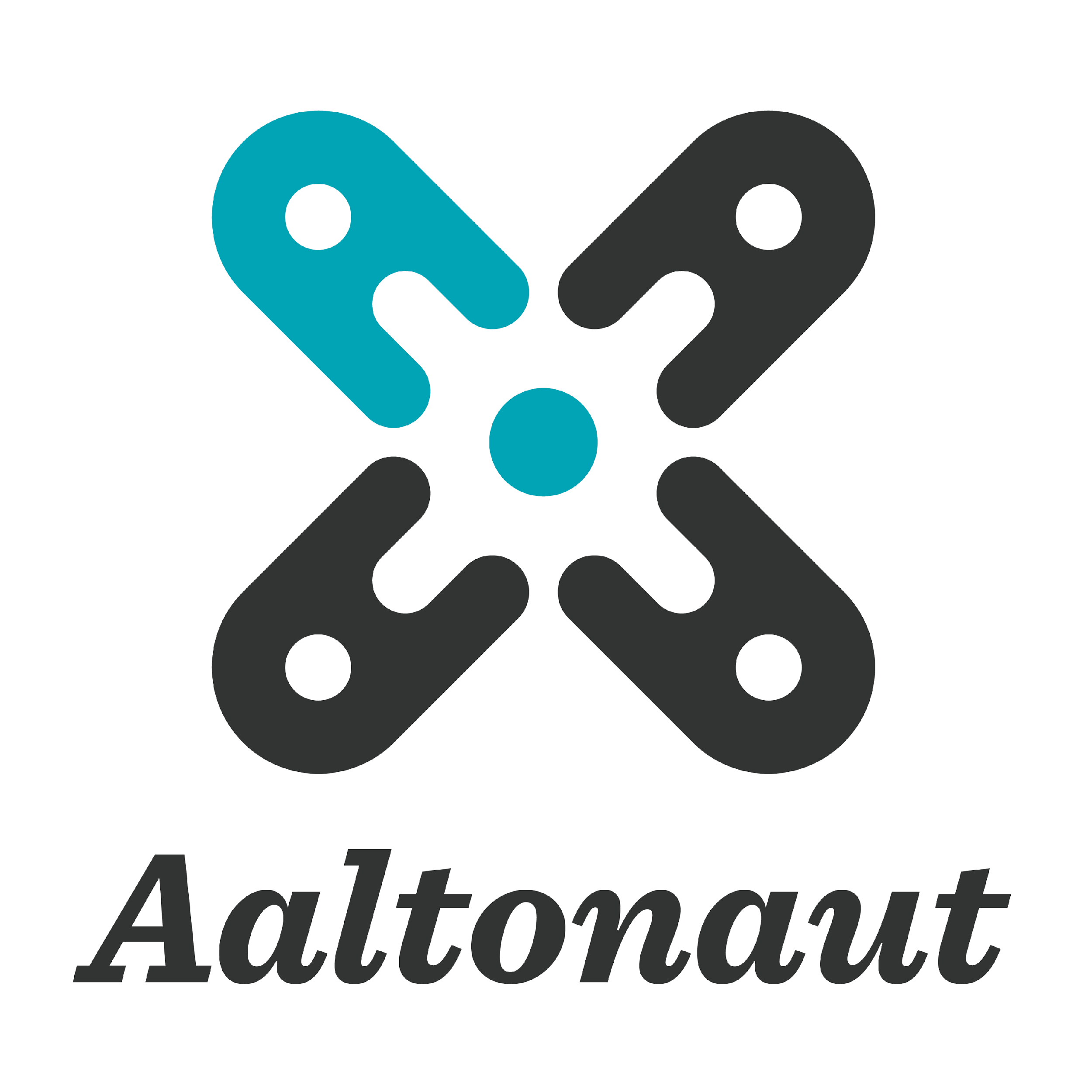 EXPERT INTERVIEW
Remember to take notes!
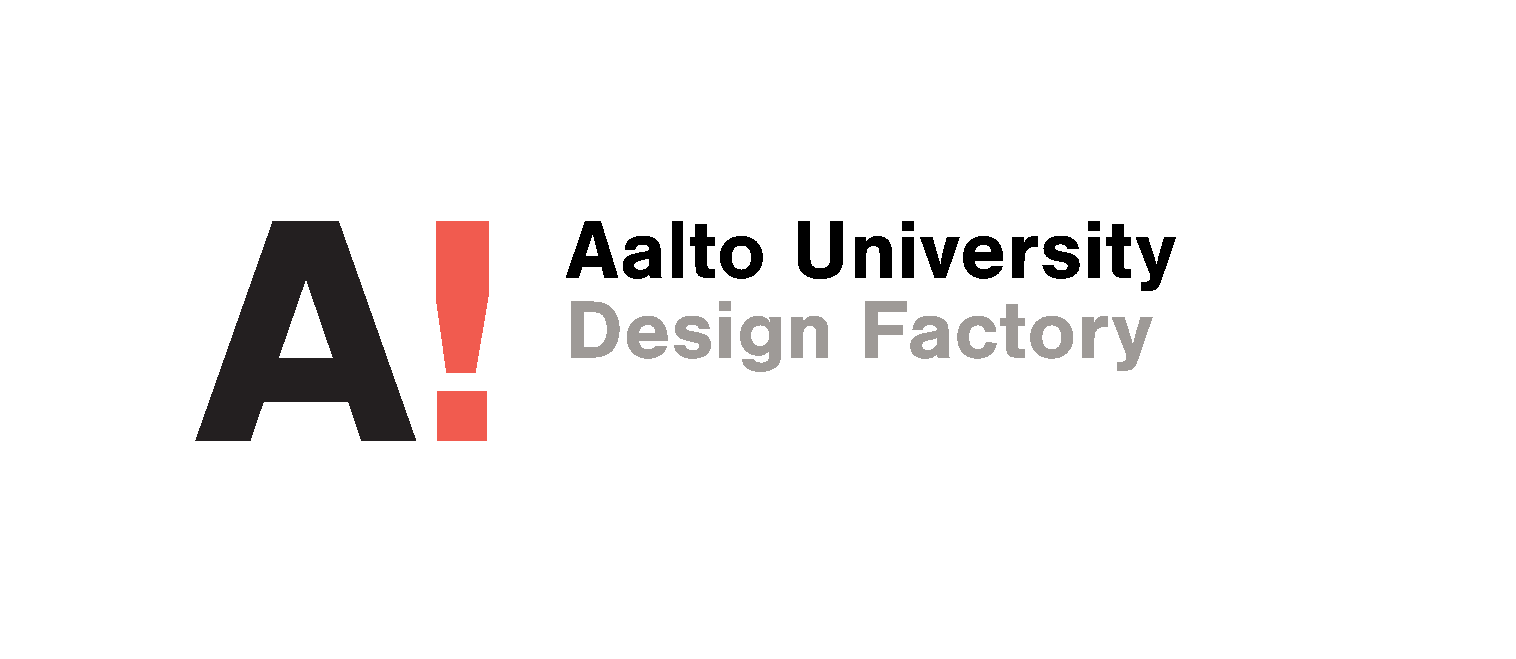 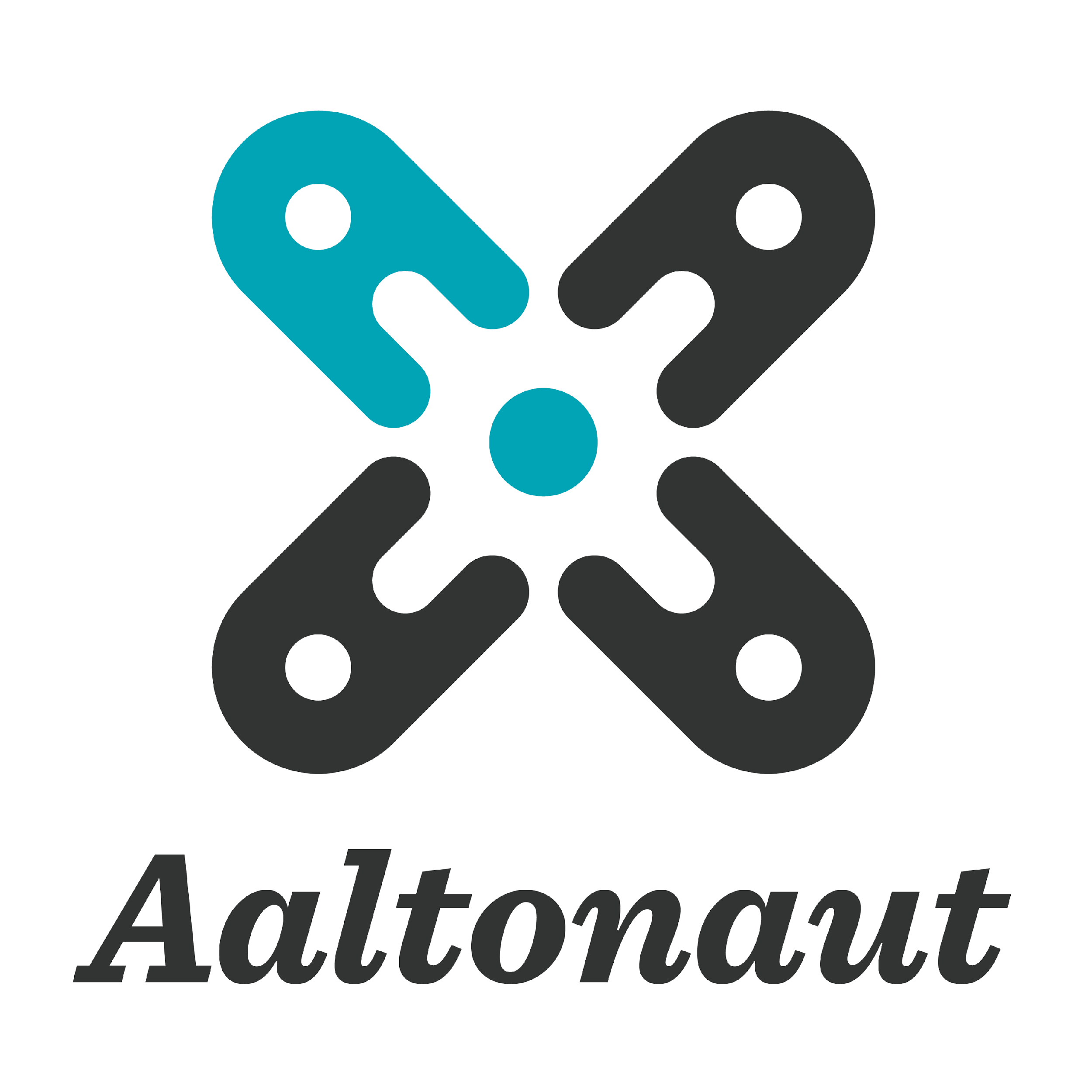 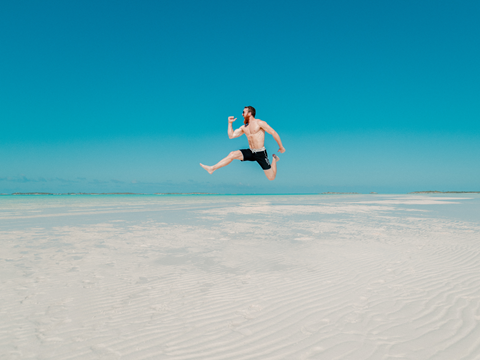 BREAK (10 min)
EXTENDED RESPONSIBILITY FOR PRDUCT DEVELOPMENT
Future product development (eco design)
Traditional product development
Knight & Jenkins, 2009
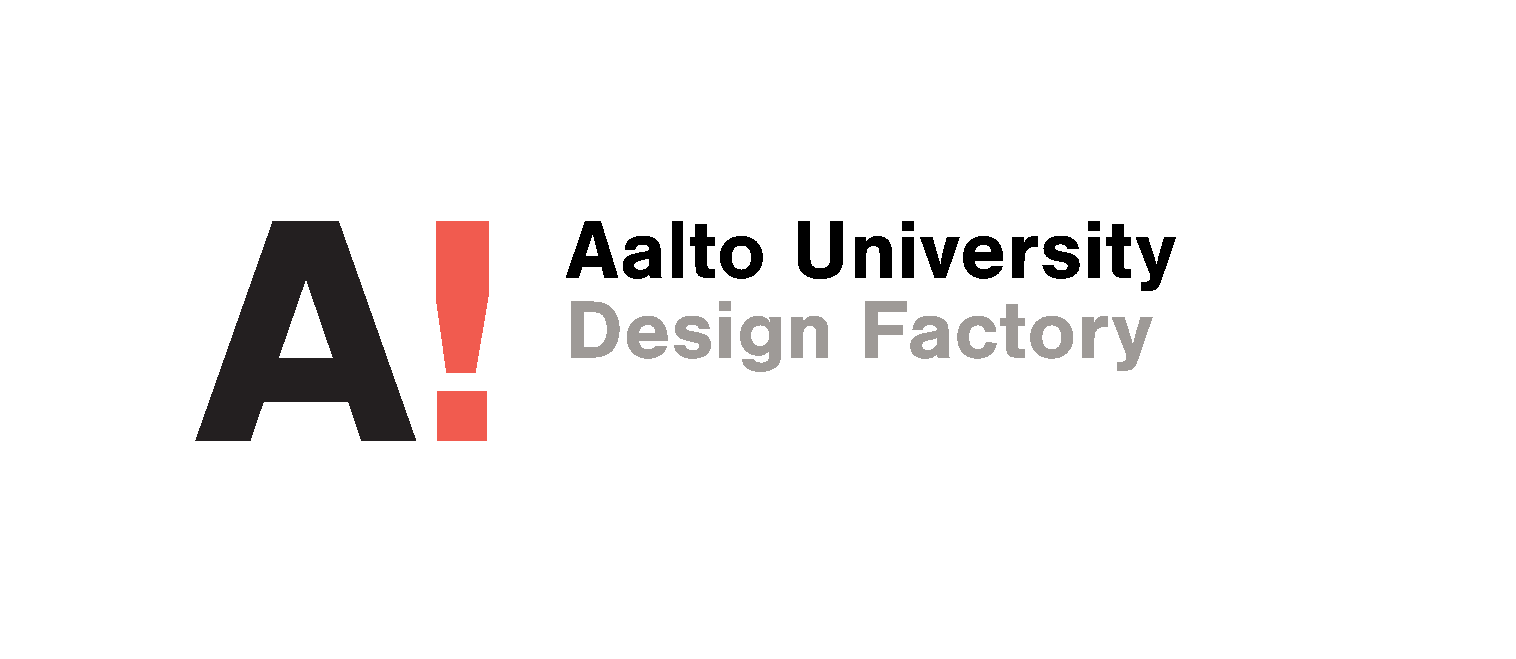 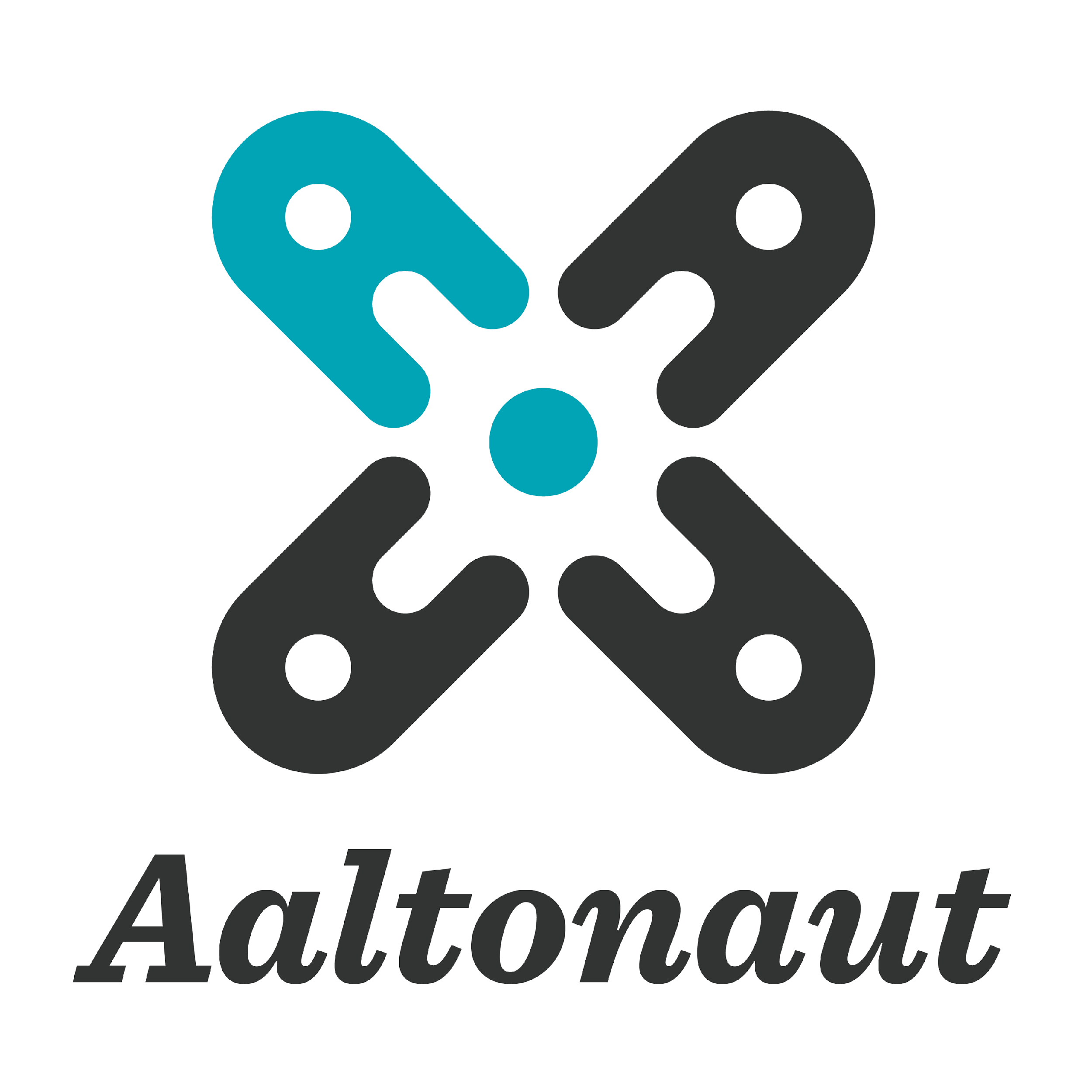 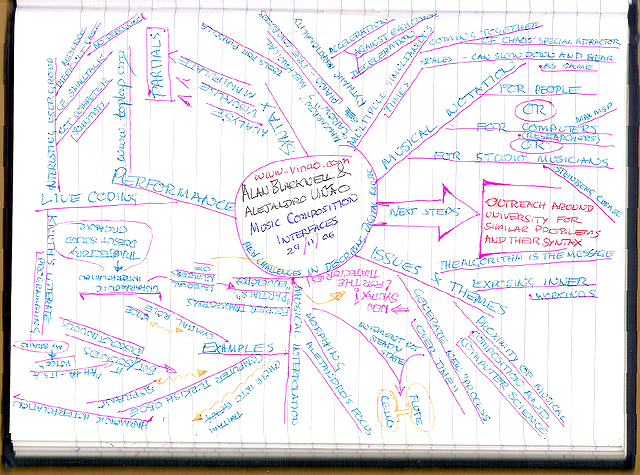 LEARNINGS FROM INTERVIEW
Mind map on flap board
Guidance and instruction on product sustainability
Information sources
Search words
Picture: Tim Regan, Creative commons
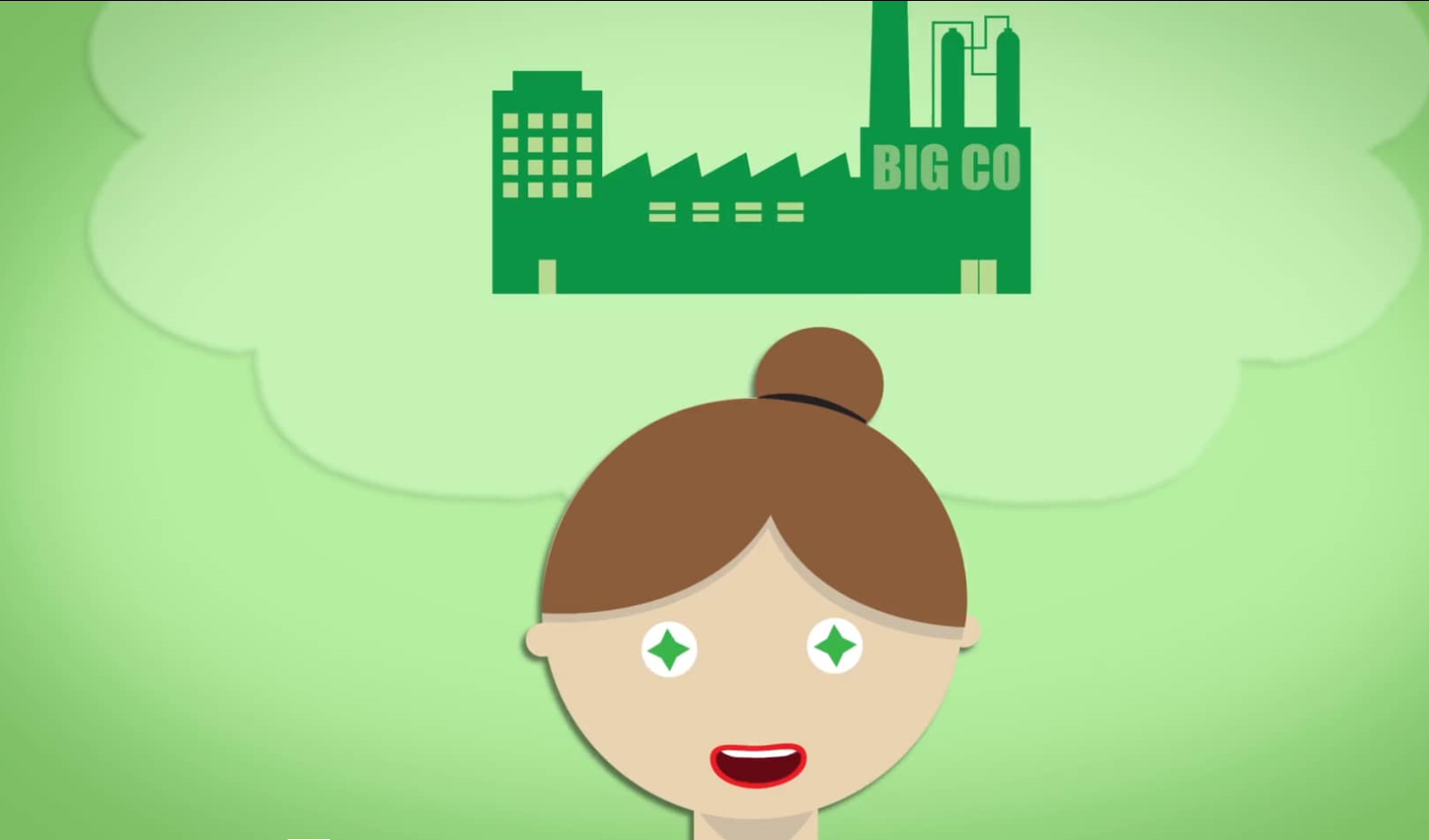 Development task
A green product version

Which is suitable for European and Latin America market
Course roadmap with Tec de Monterrey (Mexico)
Sessions in Aalto
Sessions in Tec de Monterrey
On line teamwork session
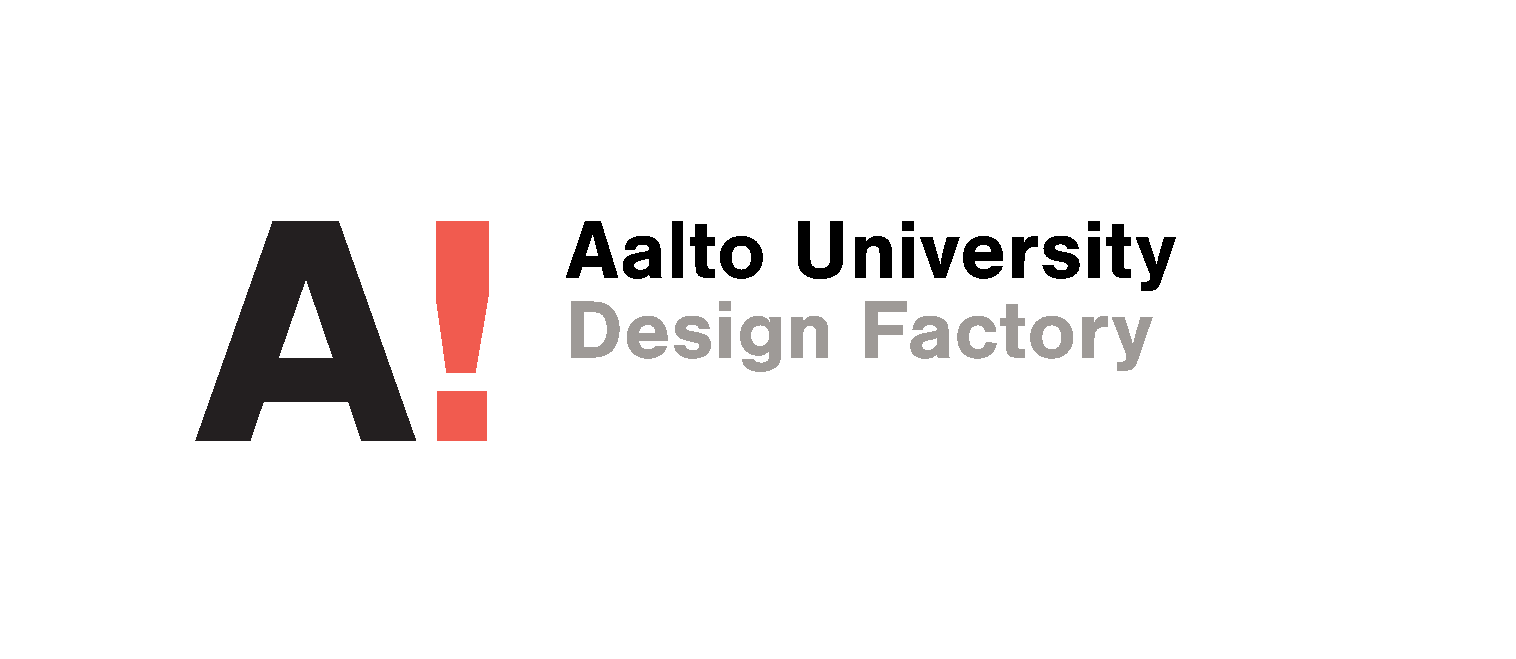 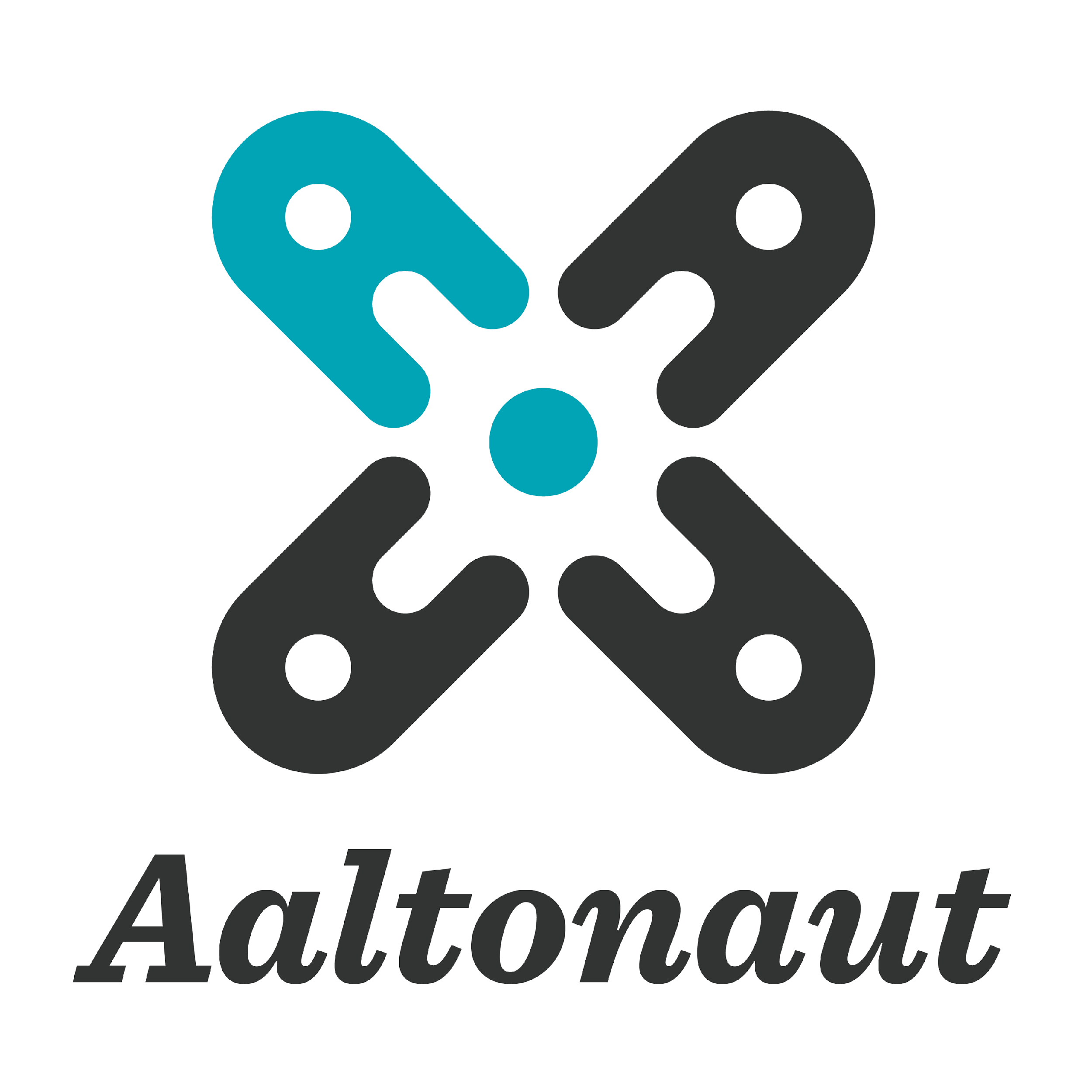 1st task
Briefing for your counterpart in Mexico  about your team & about European sustainability guidance regarding to your team’s product 

=>  Executive presentation for BigCo CEO on the sustainability guidance in Europe and in Mexico max 5 min (27th sep)
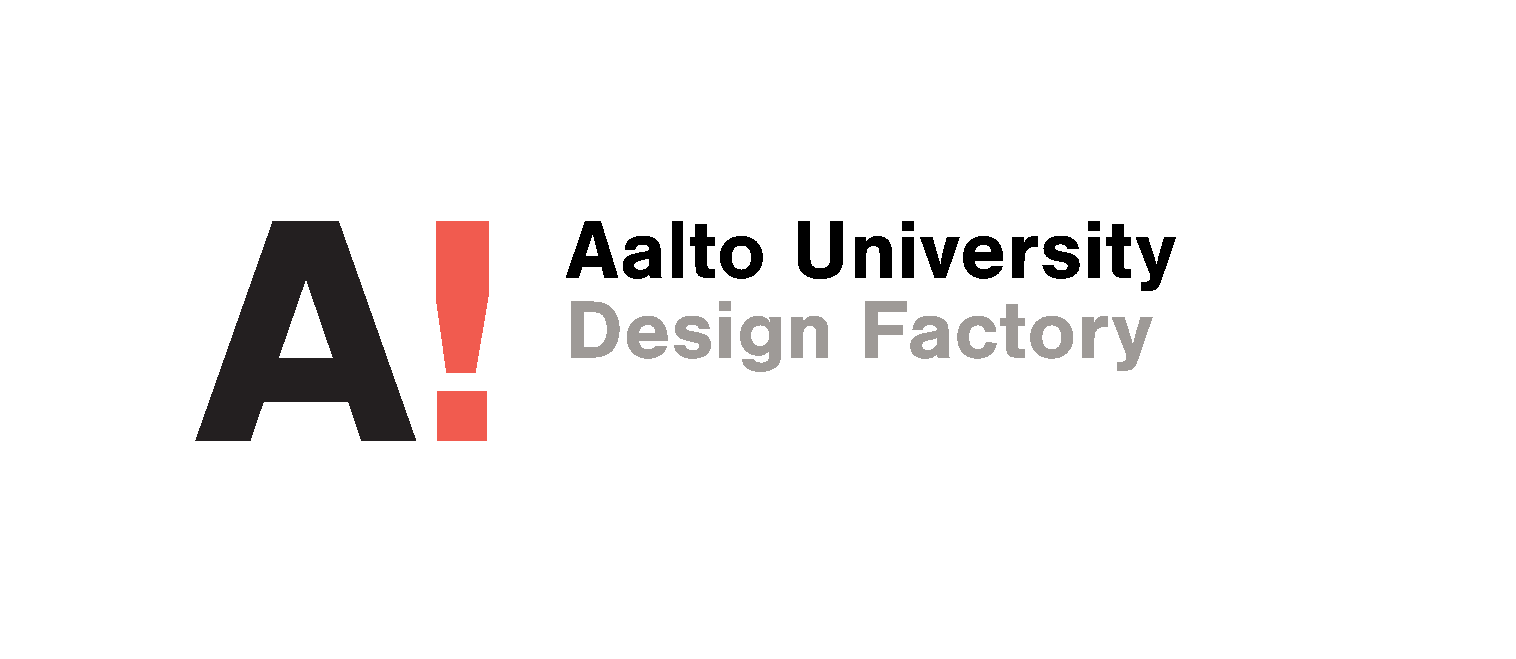 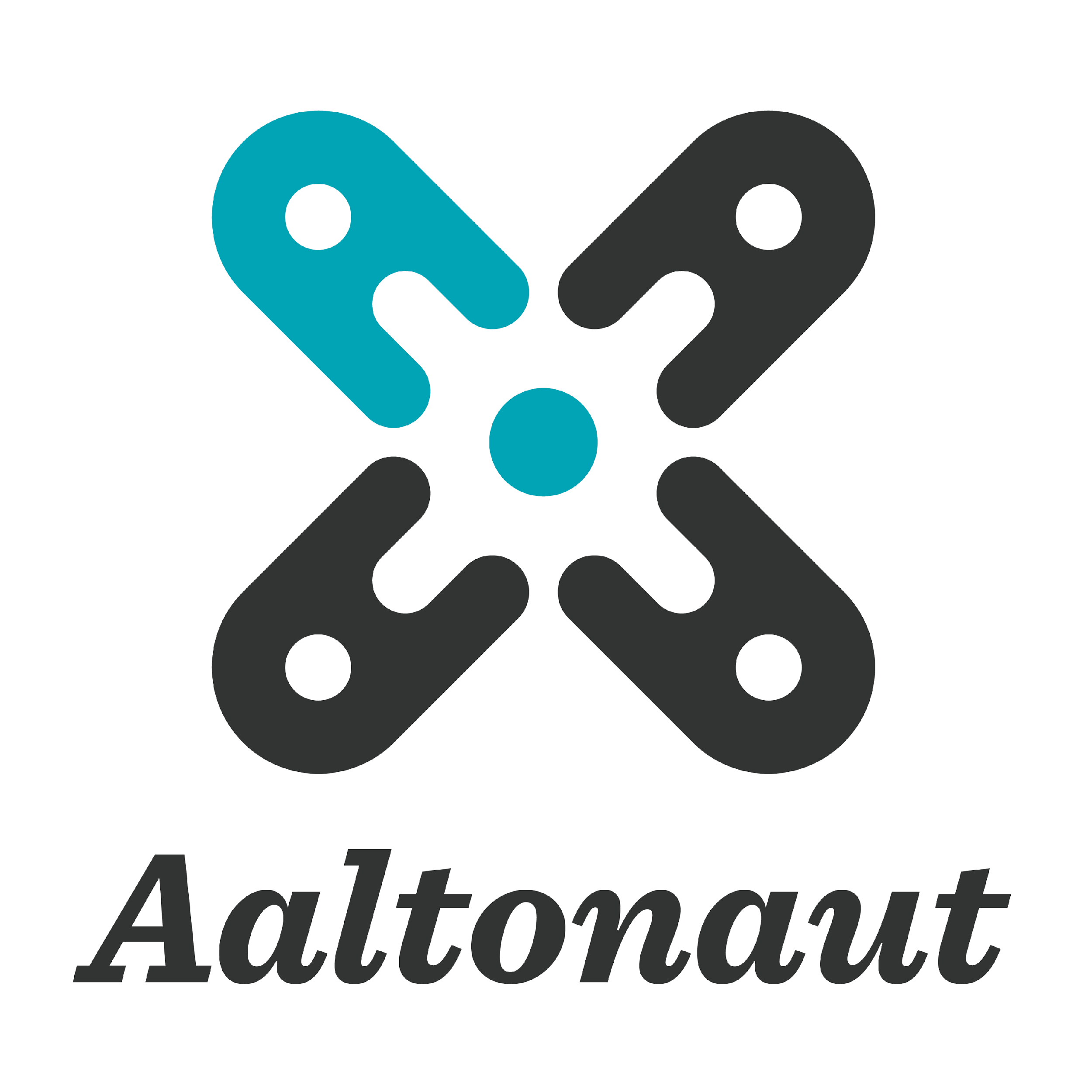 2nd task
Full report on the guidance in the EU in Aalto Open Learning by 28.9.
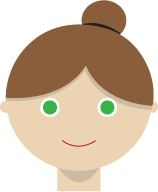 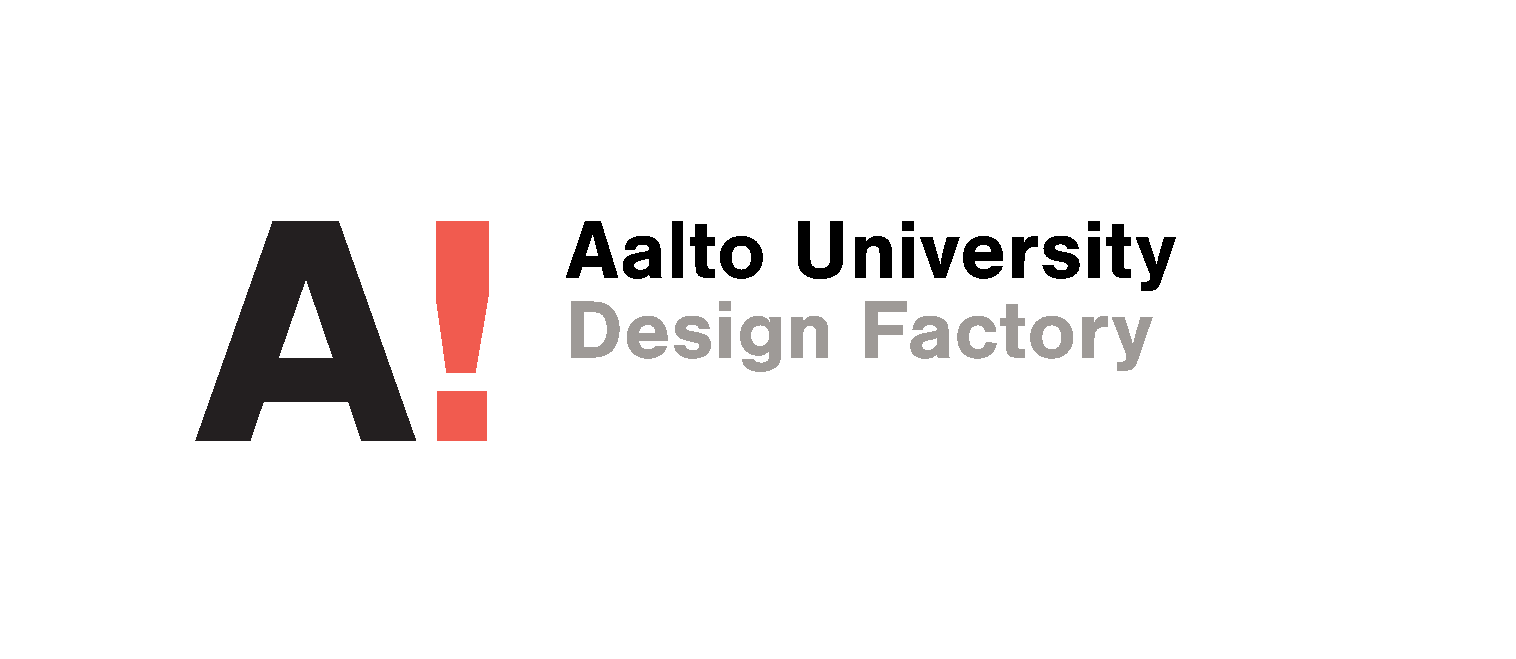 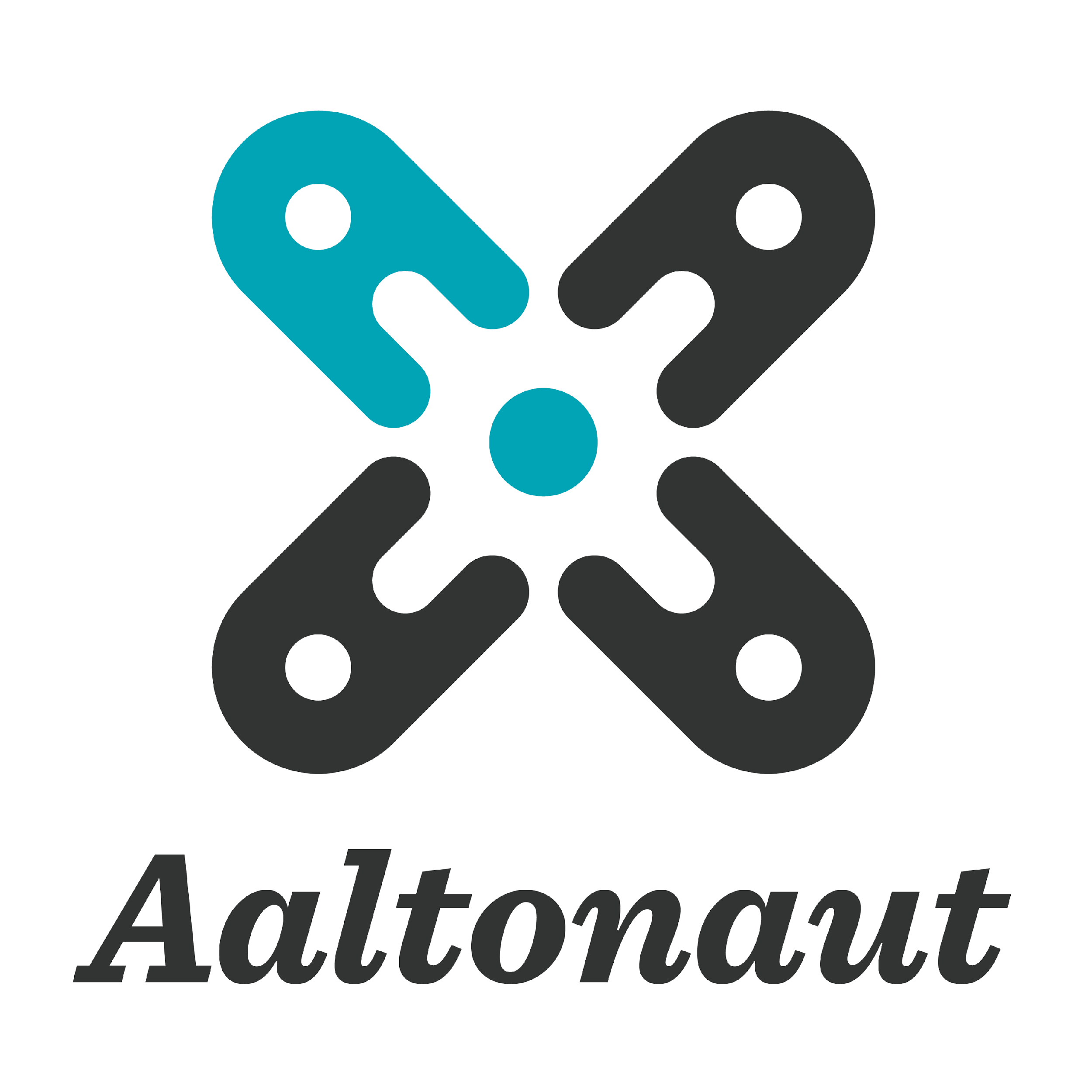 Course platform: Aalto Open Learning
Link: https://openlearning.aalto.fi/course/view.php?id=82
 
Self enrollment key: Pro18Sus.
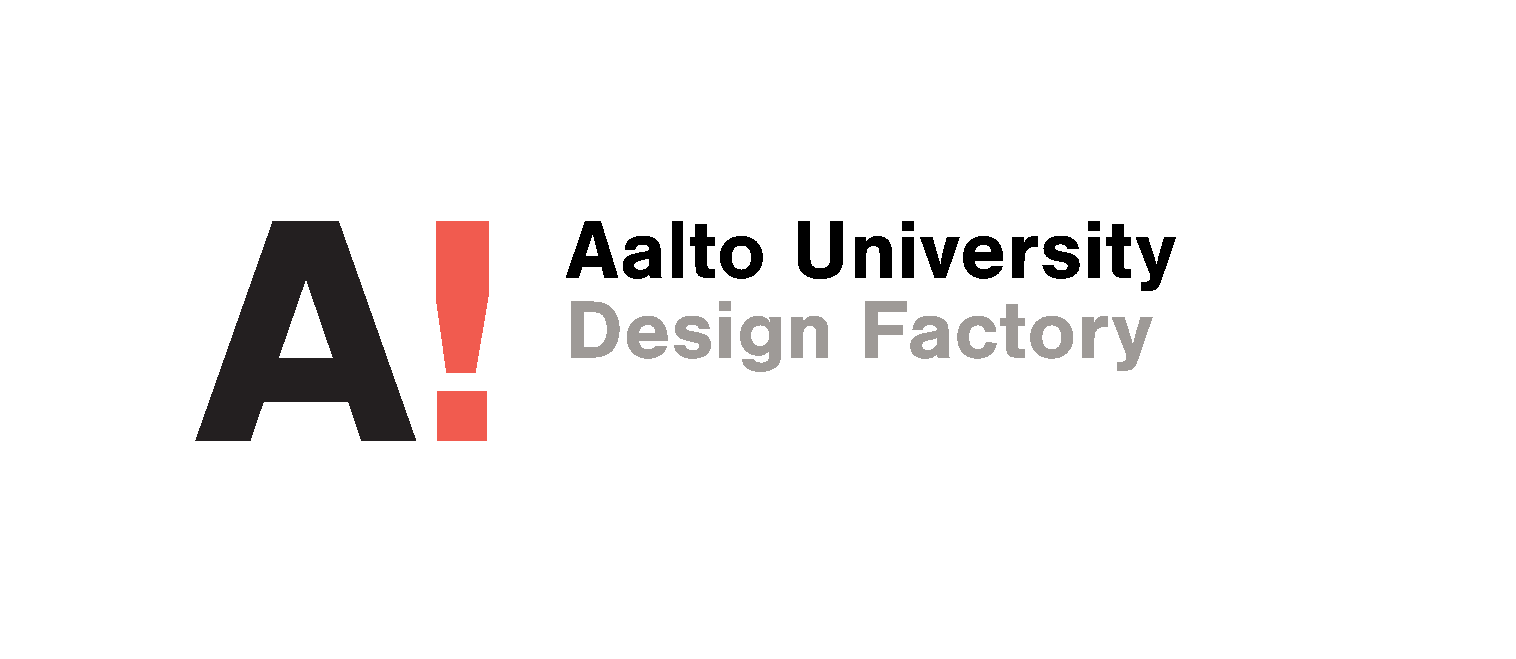 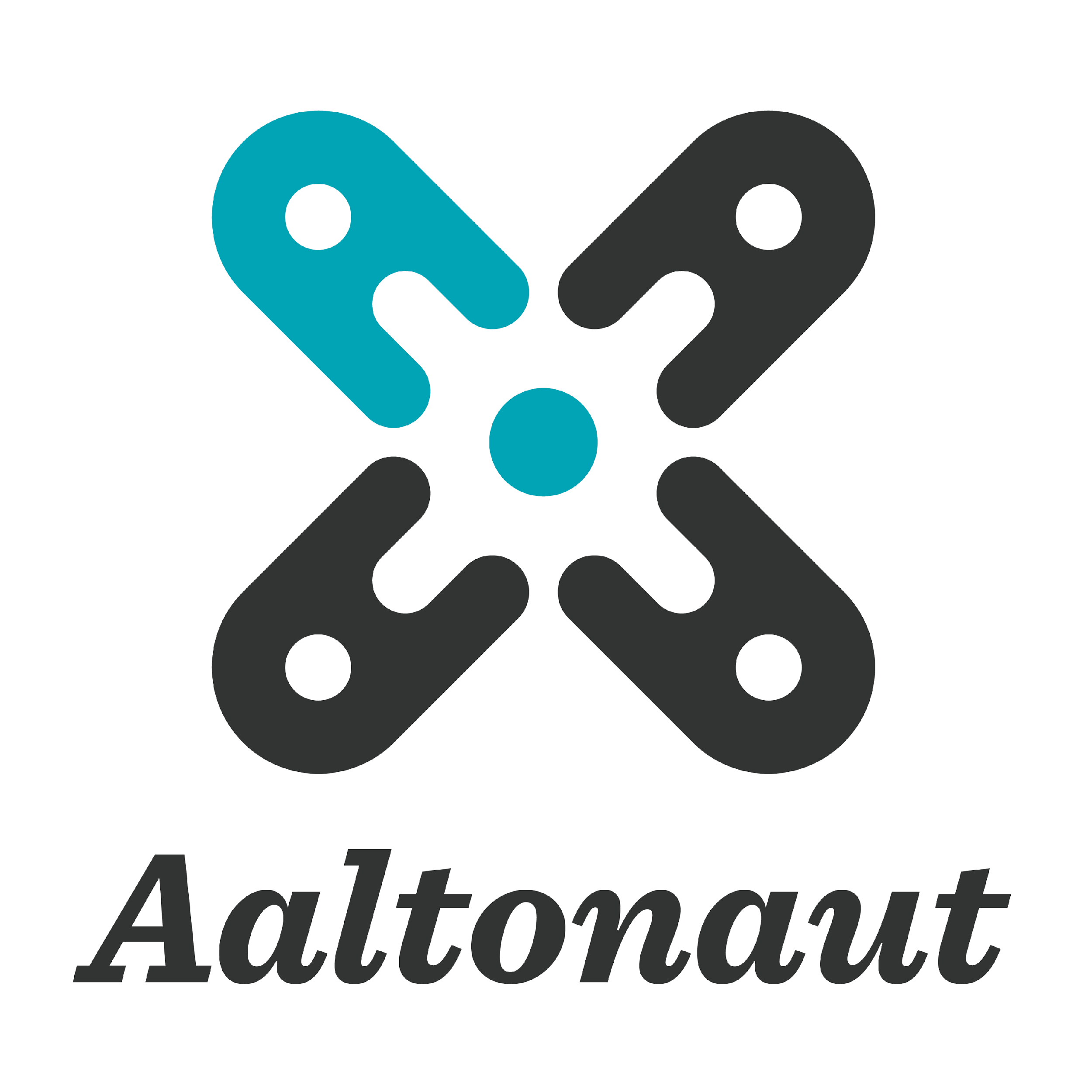 TEAMWORK
PRACTICALITIES
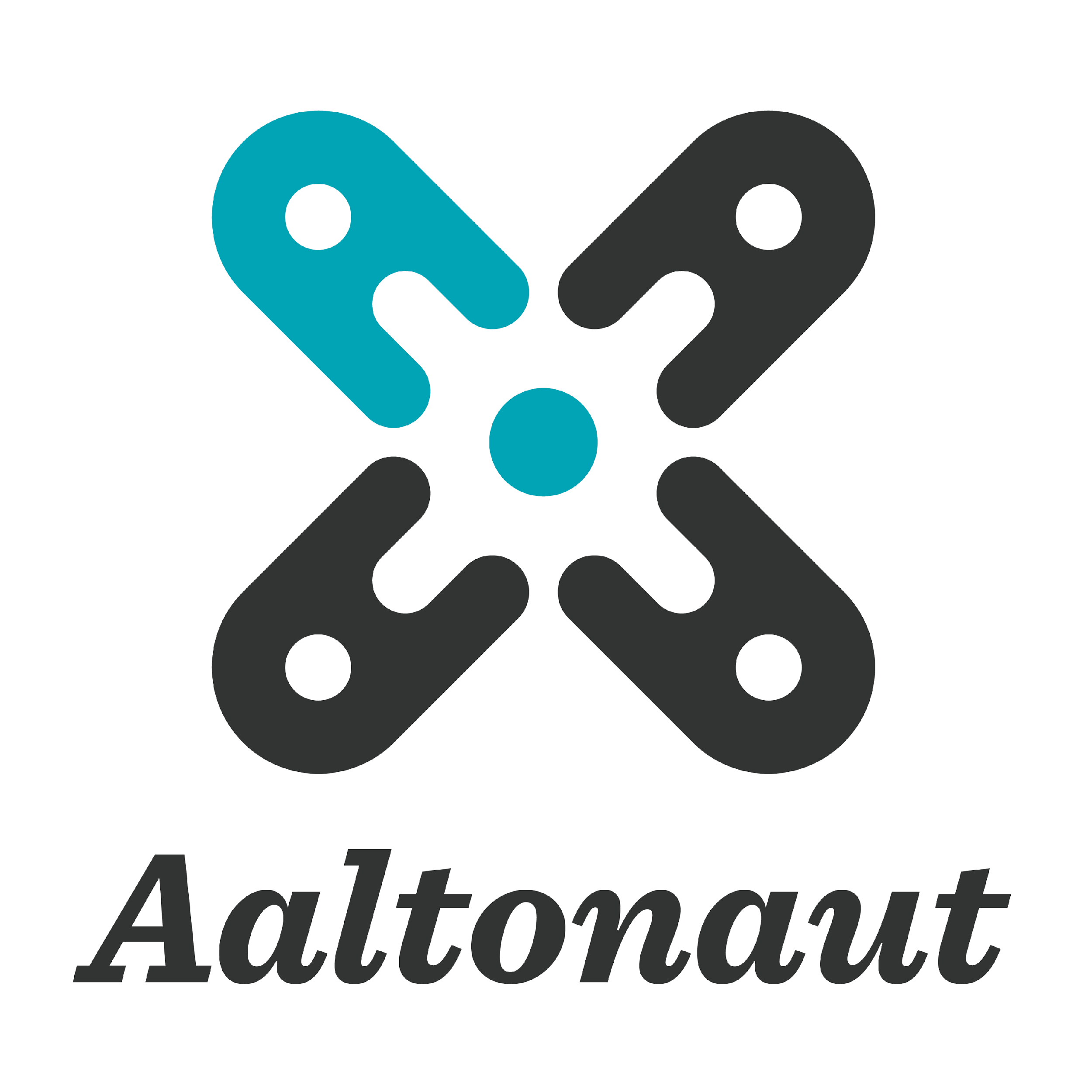 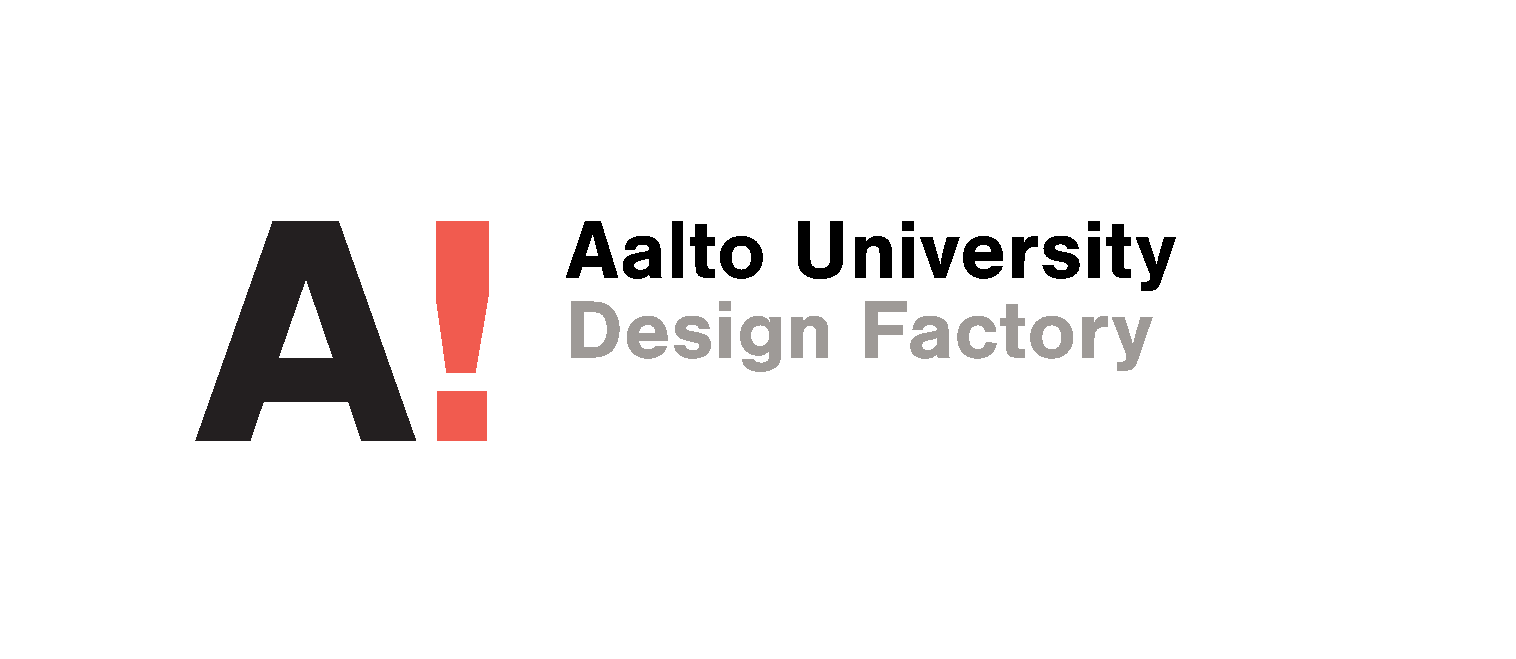 TEAM INFO
Write down following info on your team
Team members
Product
Team name 
Contact person 
And send the info to Elina (elina.kahkonen@aalto.fi)
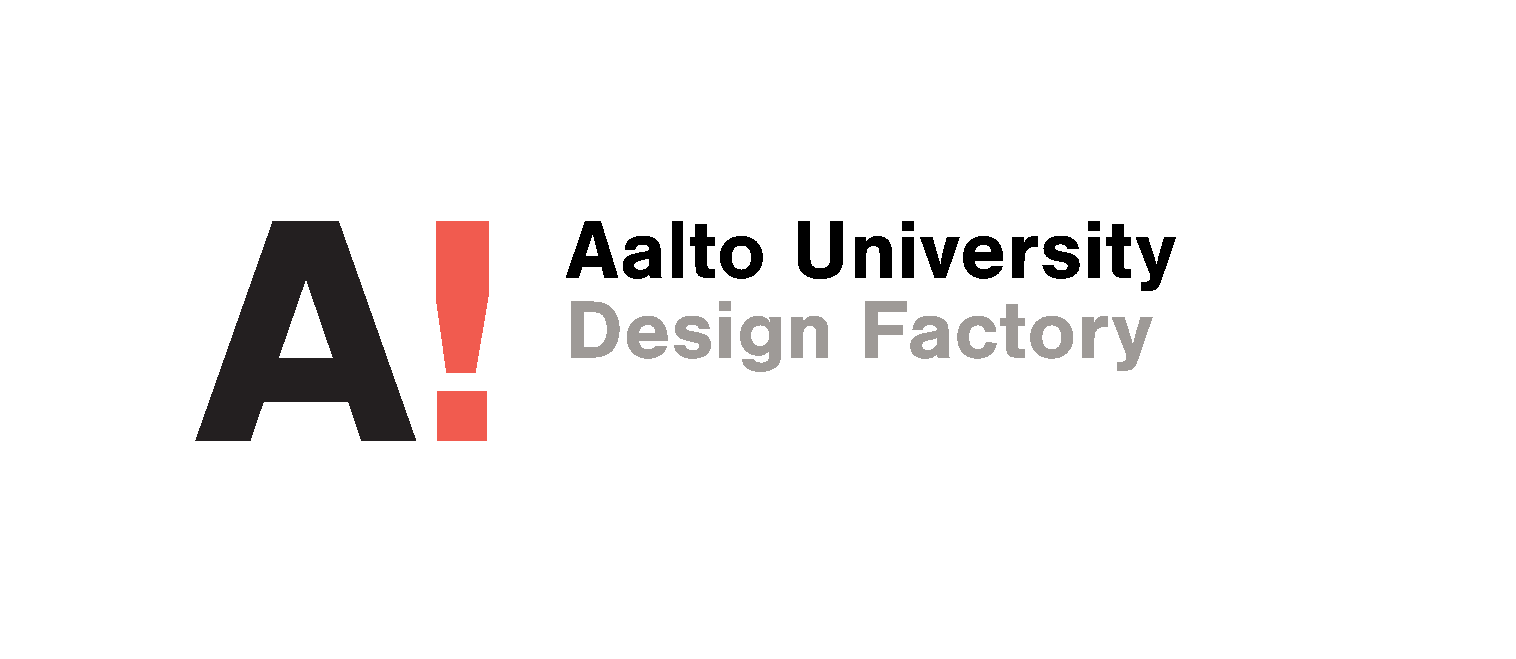 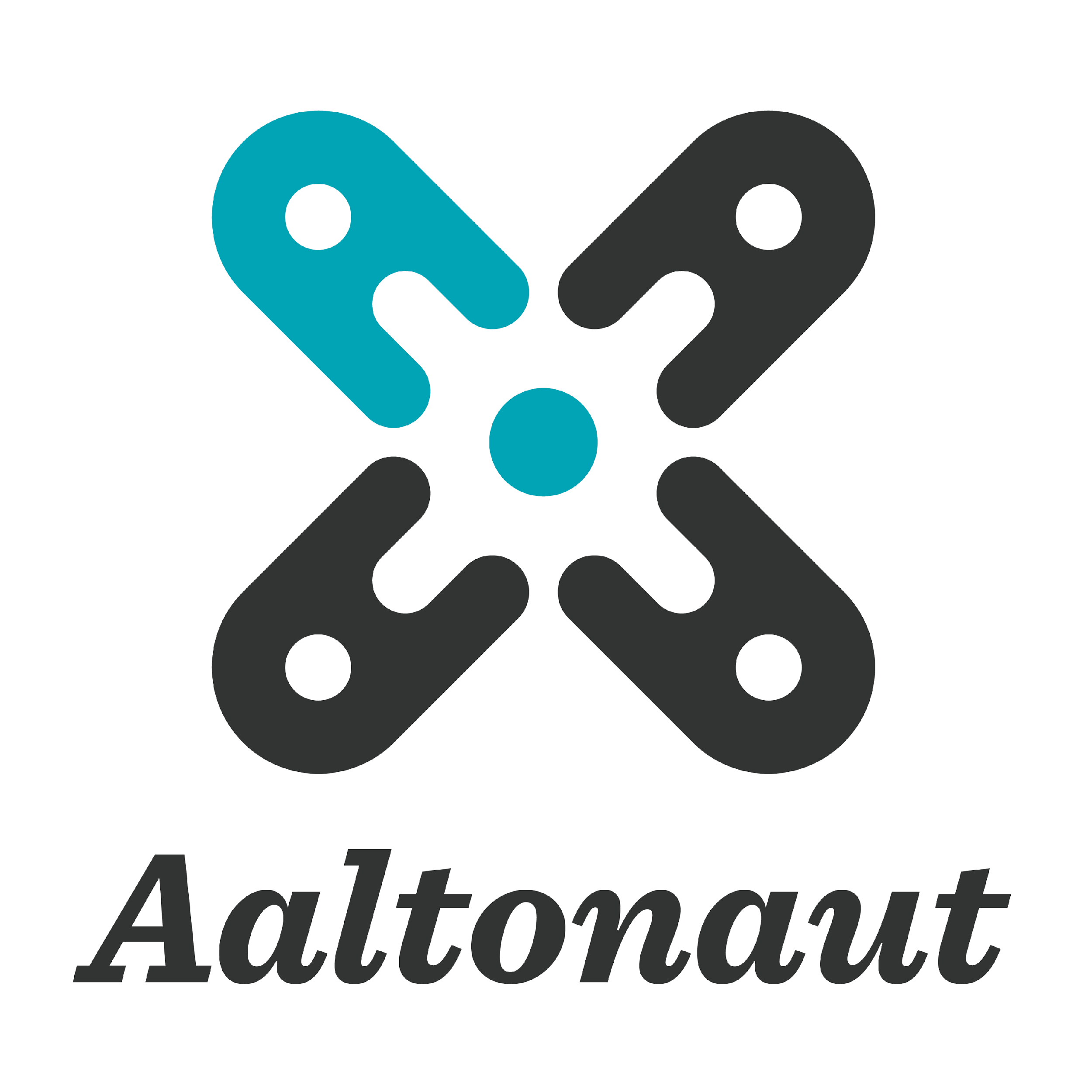 How to proceed
Take contact to your Mexican colleagues and agree on the way to give & get briefing on different ecodesign guidance

Change information by Skype or any other tool in order to make executive presentation on the guidance in both areas (presentation given 27.9.)
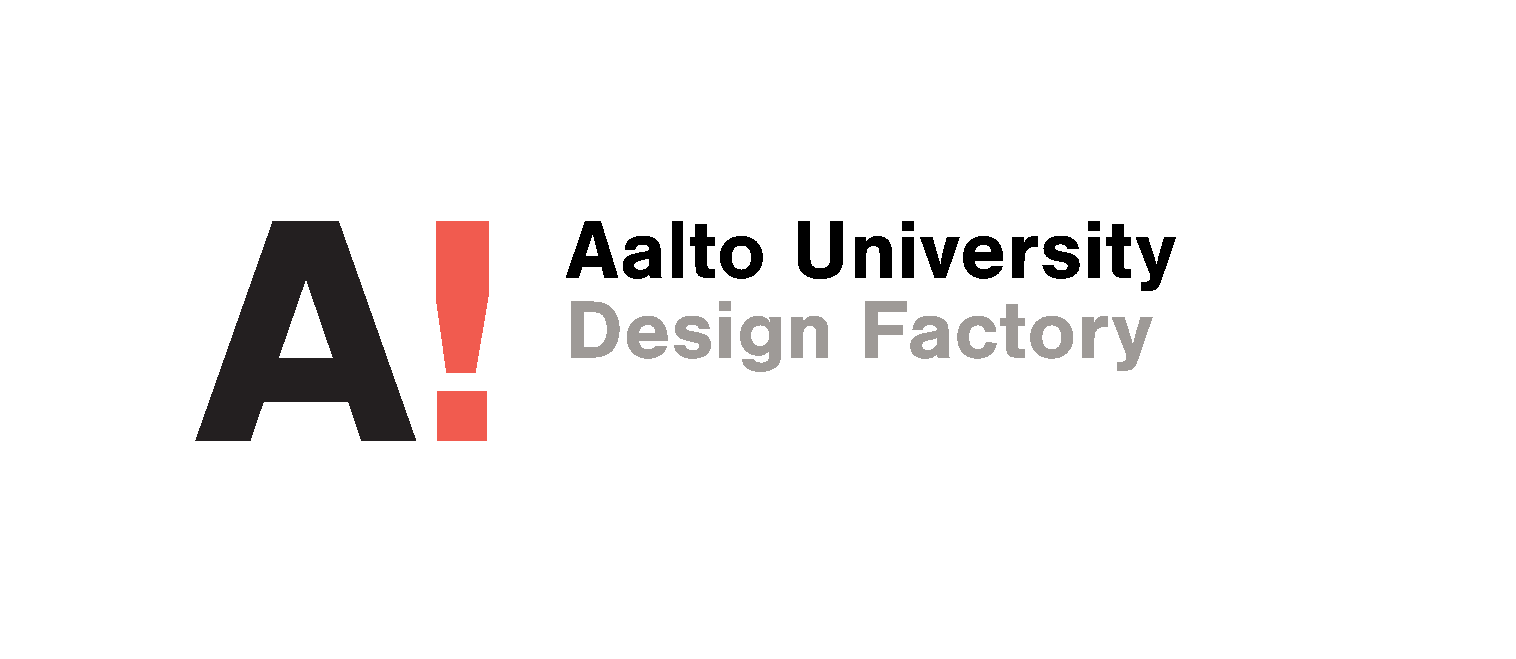 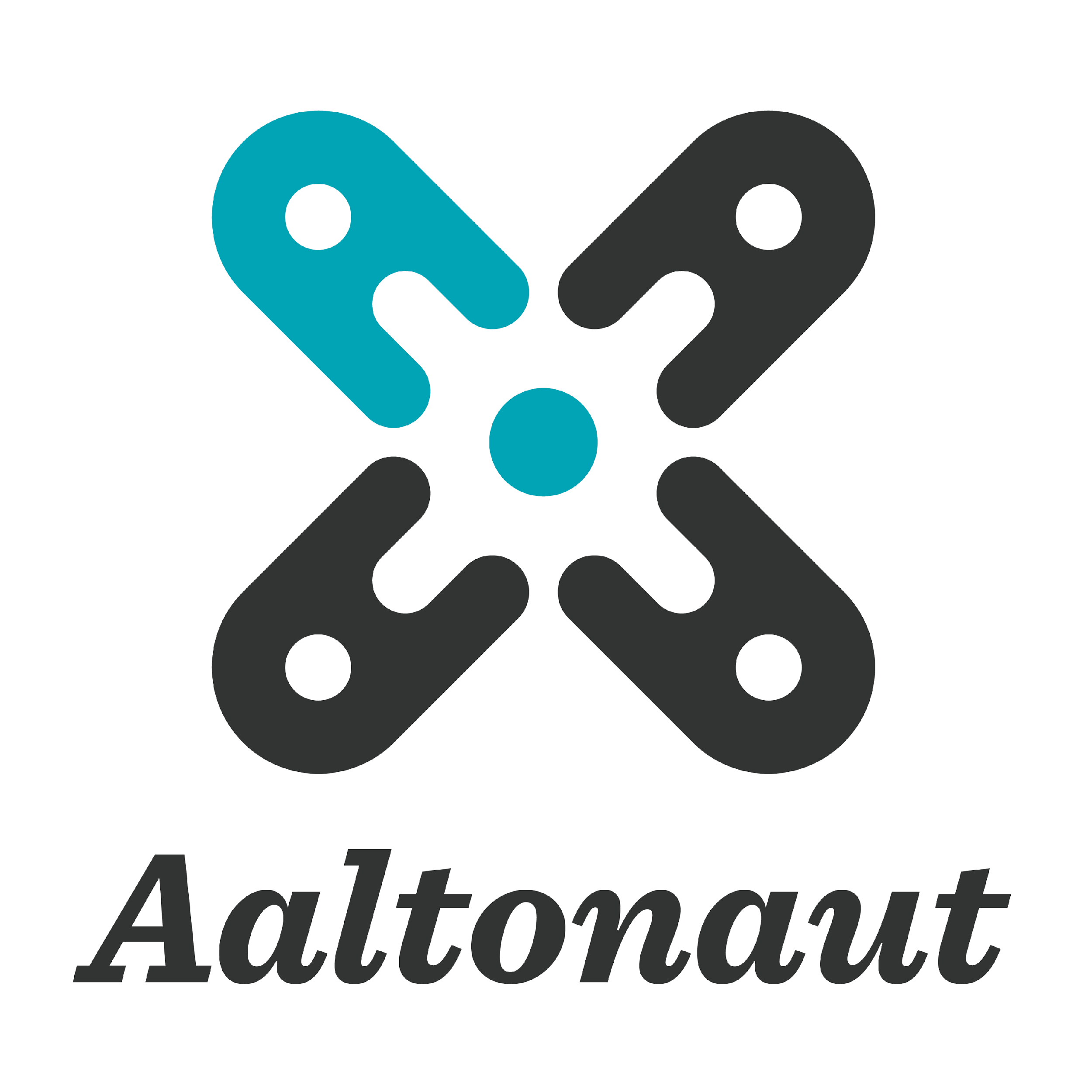 COURSE PRACTICALITIES
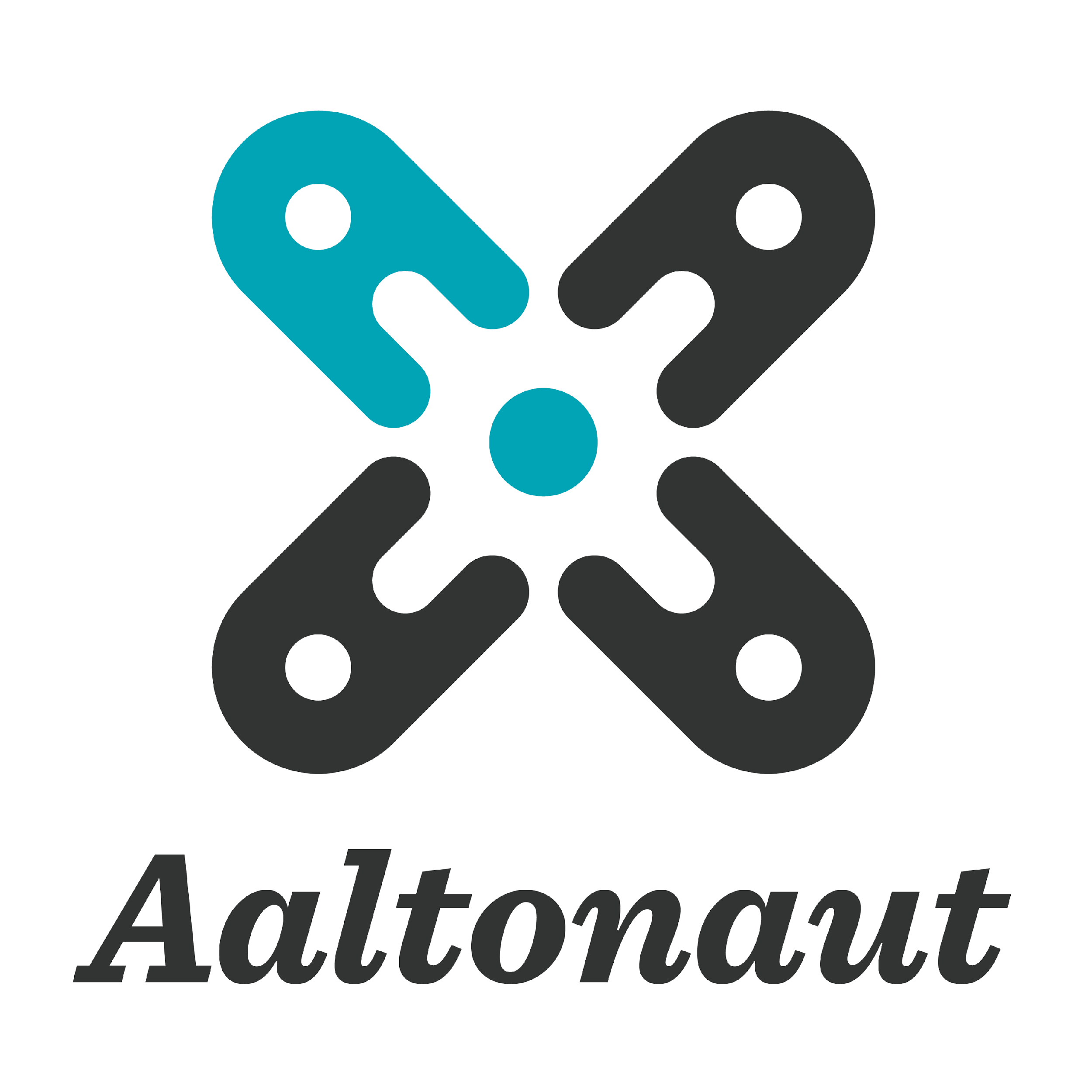 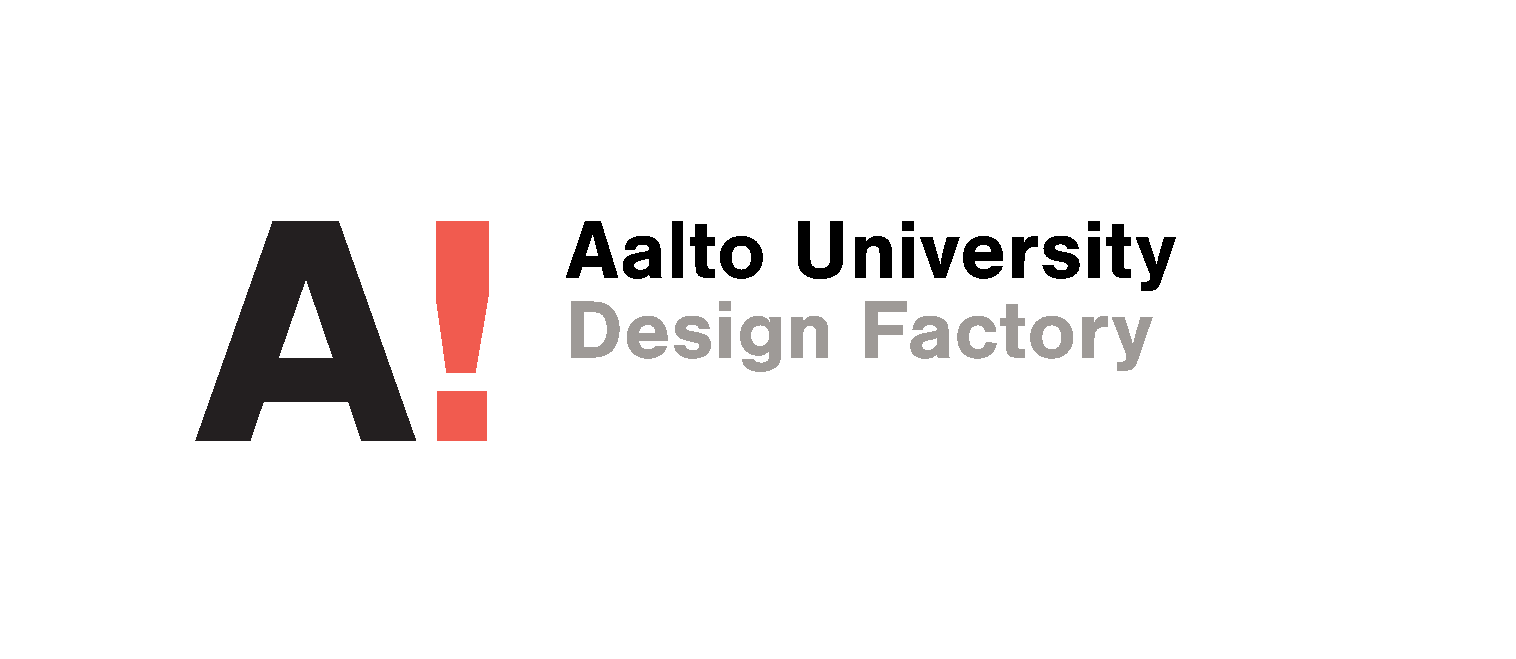 Course syllabus
Course tasks
Task schedule
Outcomes
Team work
GRADING
Grading for the team 
Reports on RQ (teacher)
Presentations (teacher)

Grading for individual students 
Team working (peer & self evaluation) 
Debate (teacher)
Activity* during the contact teaching sessions (teacher).
* bringing own perspectives into discussion, arguing them clearly, asking questions, being prepared for sessions
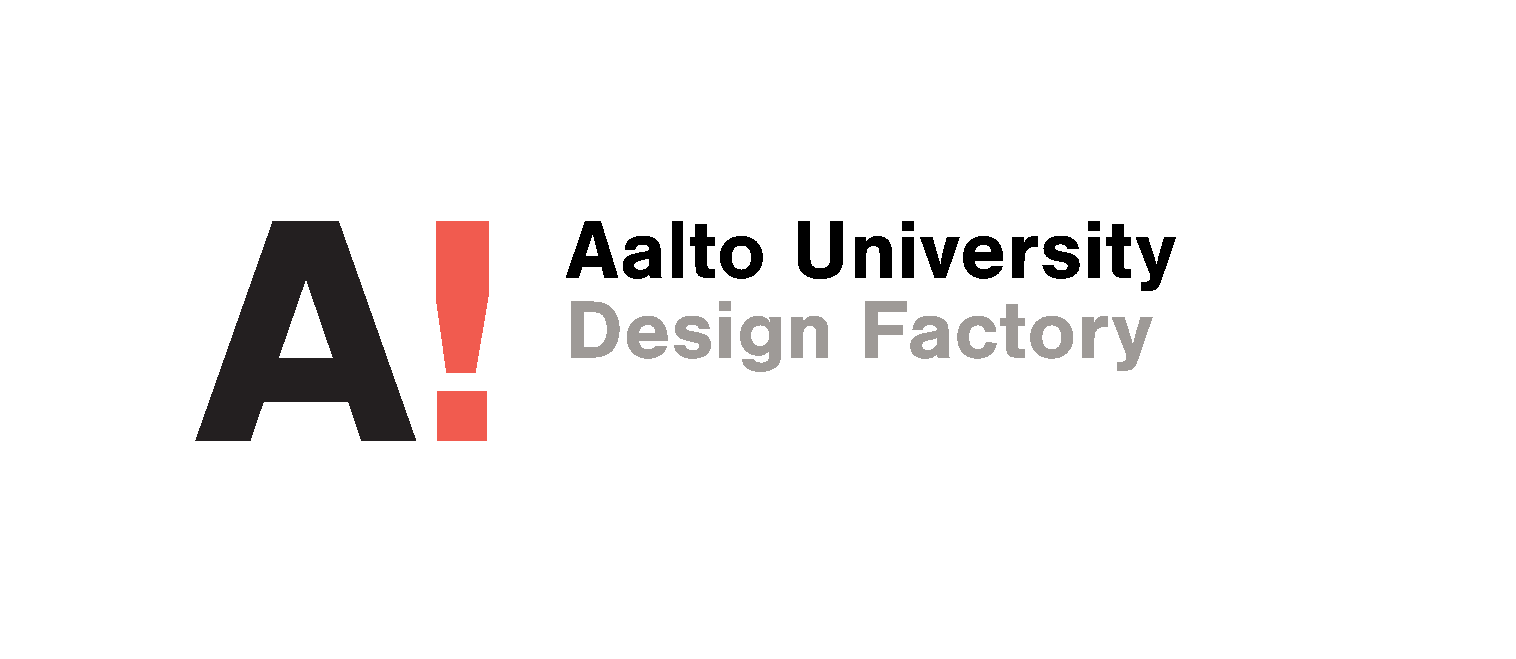 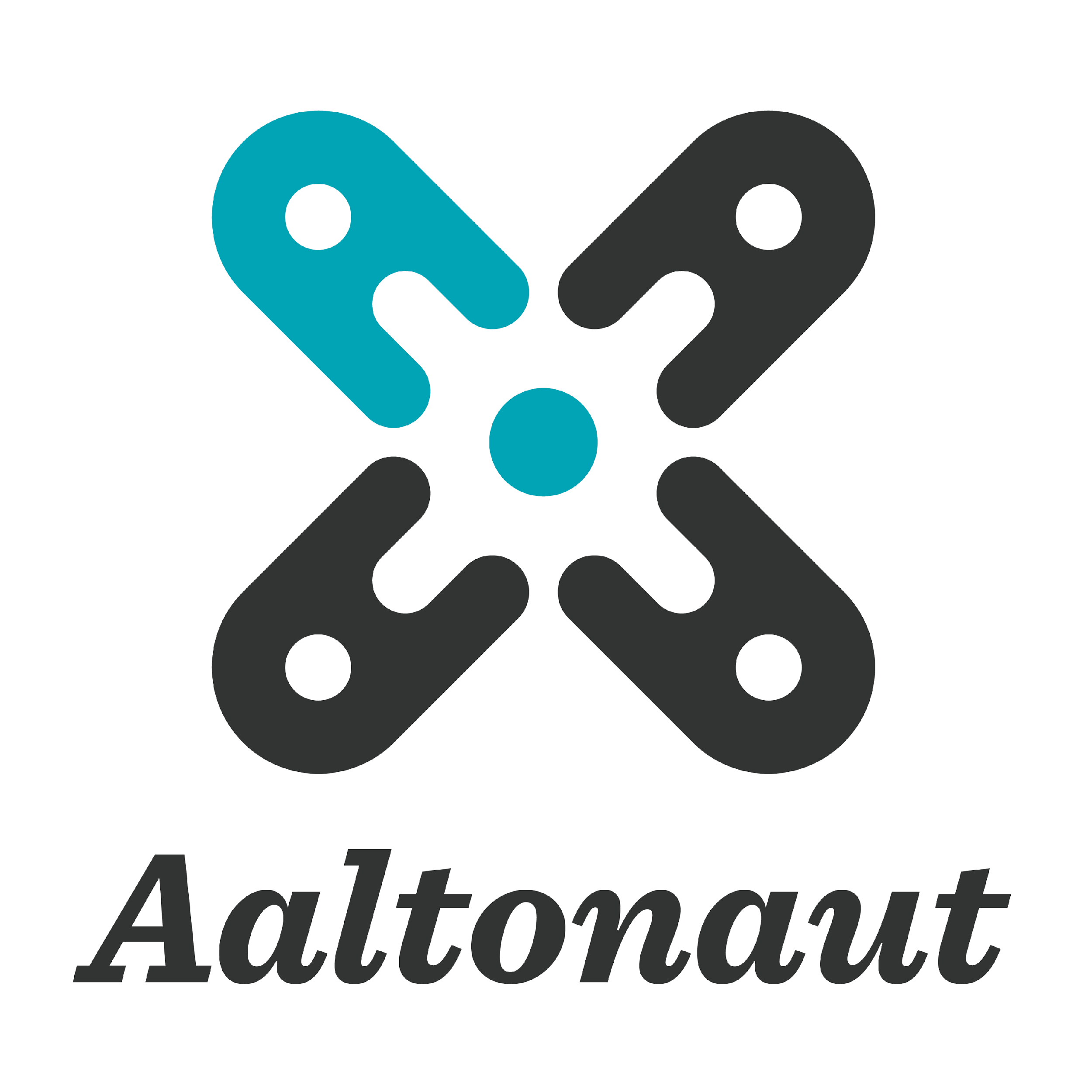 During the course the students will develop their product development expertise in the field of sustainability
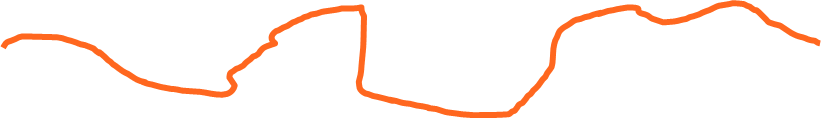 Testing and refinement
Planning; develop design specifications
System level design; establish physical building blocks
Concept development
Detail design; prepare for production
Ulrich & Eppinger, 2000
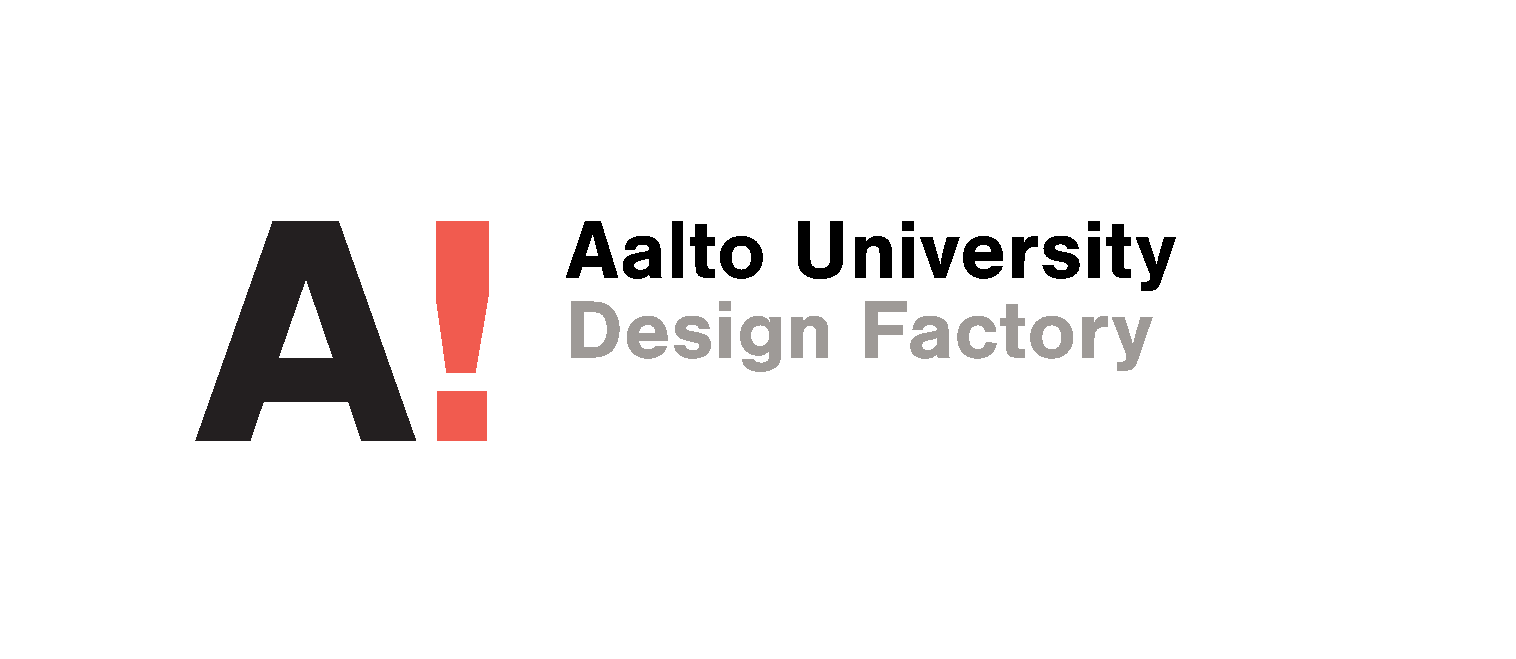 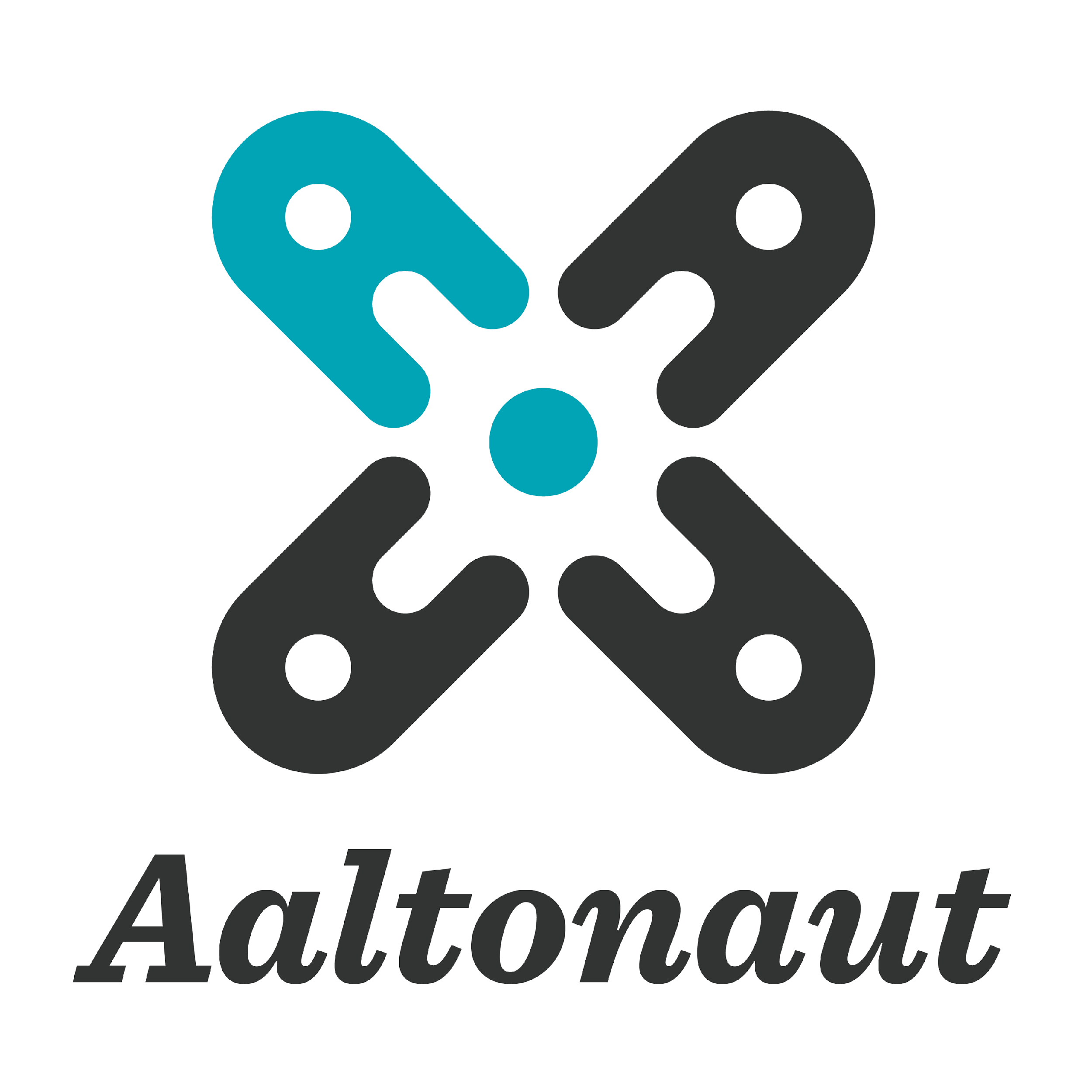 COURSE GOALS
During the course the students will develop their product development expertise by gaining knowledge on product life cycle impacts, on material choosing, material efficiency and on guidance towards sustainability.
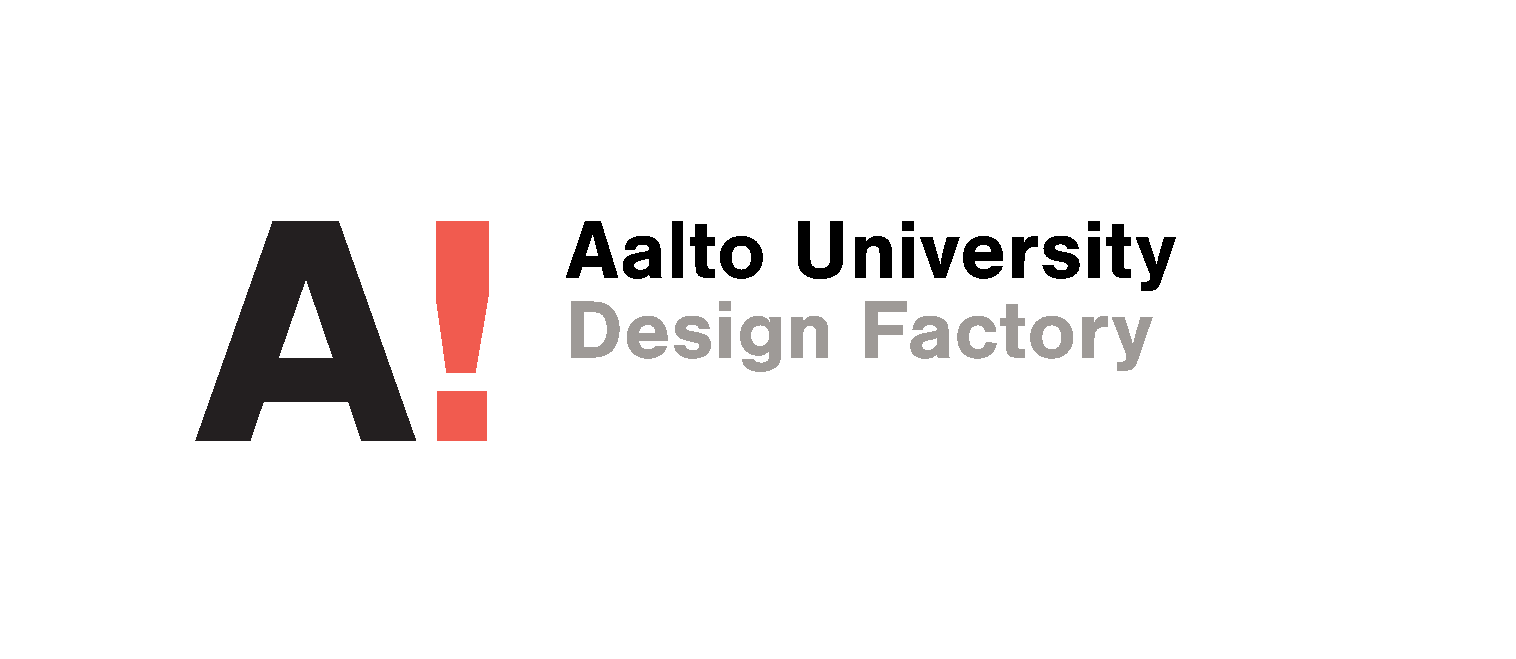 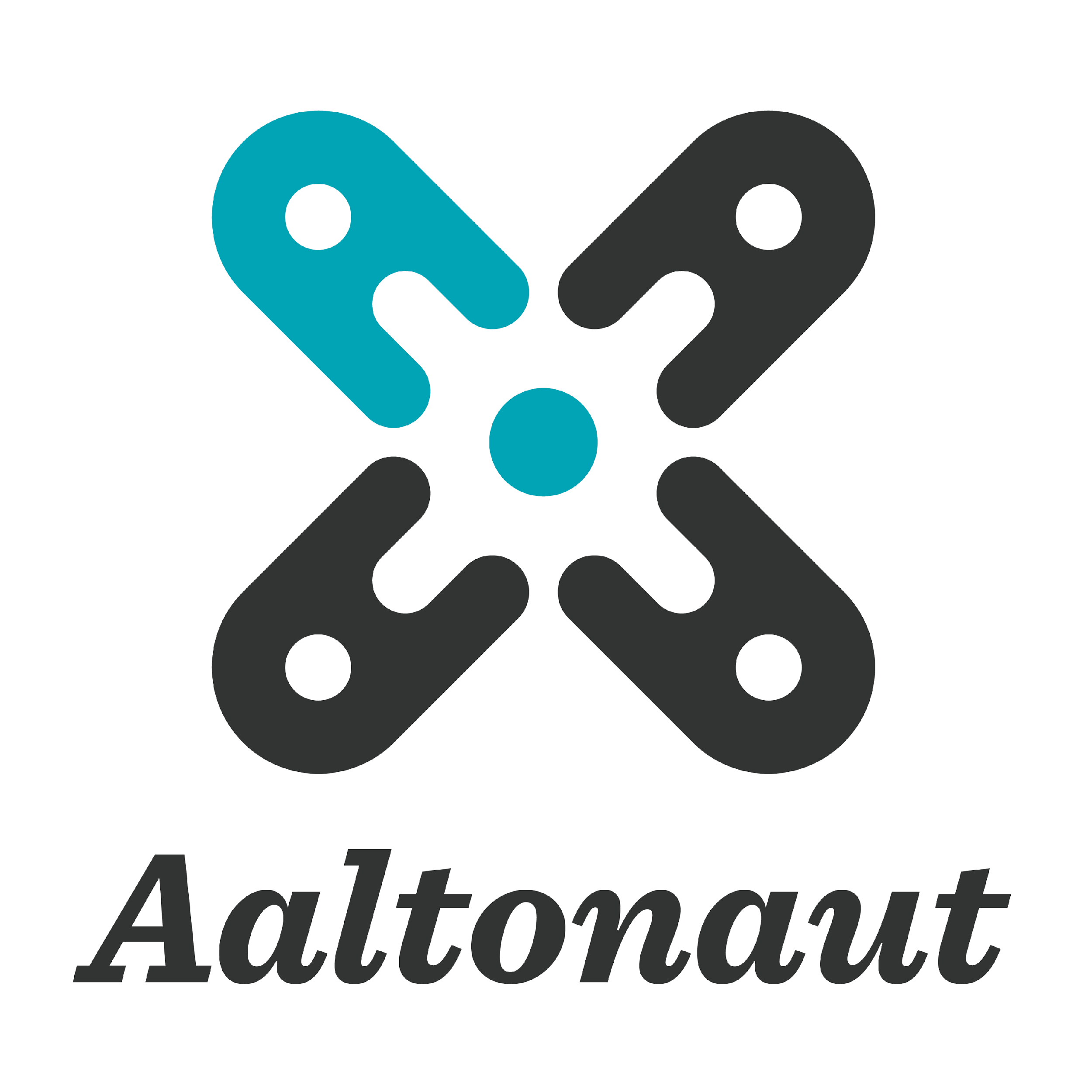 COURSE GOALS
During the course the students will develop their product development expertise by gaining skills in assessing product’s impacts comprehensively and realizing the different perspectives and uncertainties within these assessments.
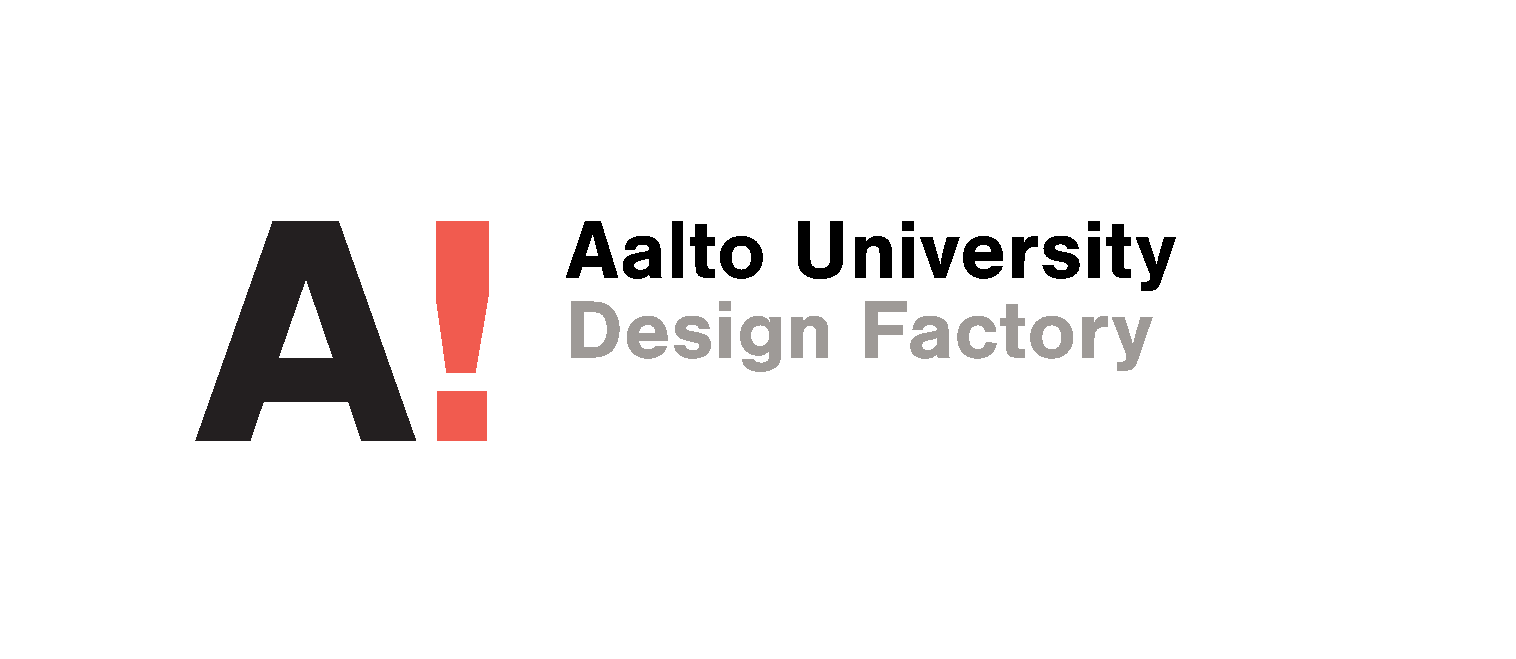 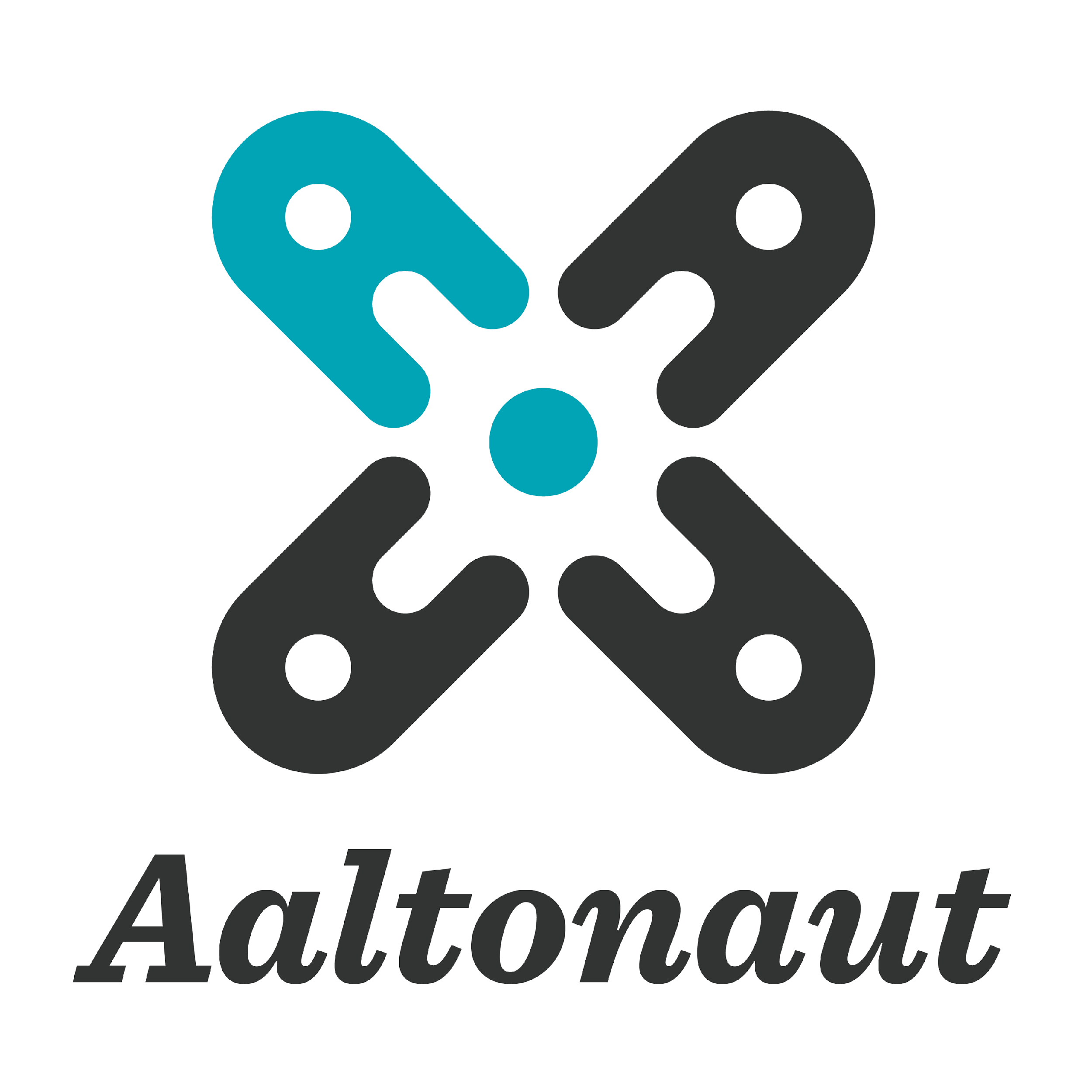 COURSE GOALS
During the course the students will develop their product development expertise by gaining Fact based orientation in sustainability.
Responsible attitude towards own choices as a product developer and as a consumer.
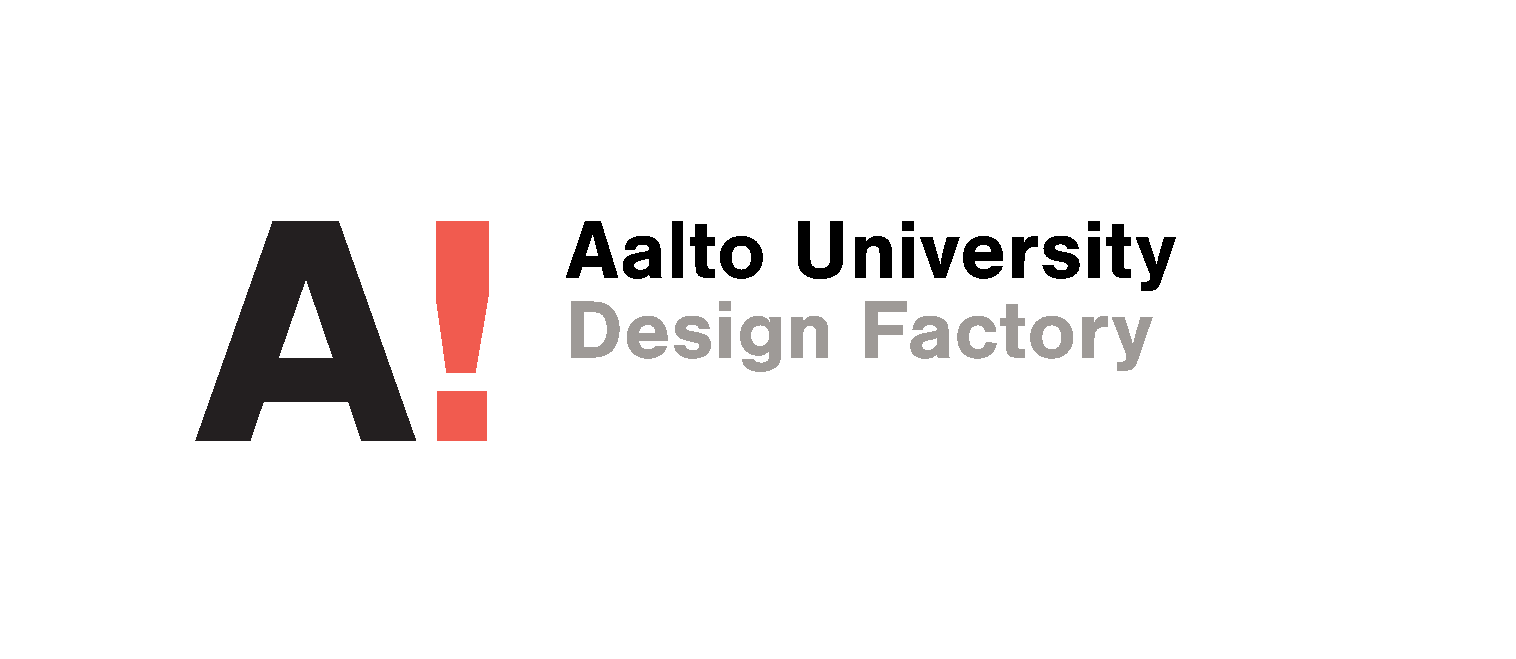 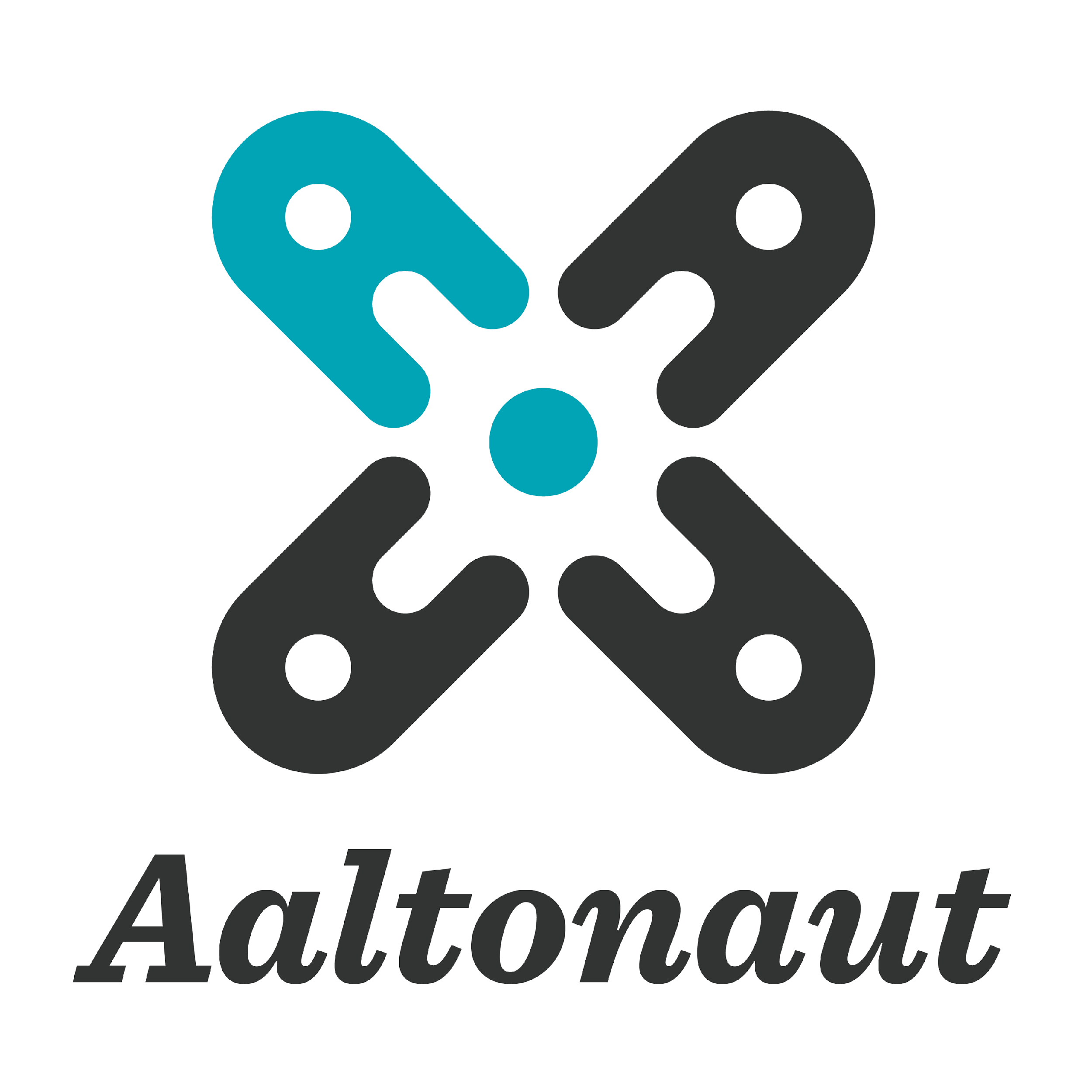 Icons for use if needed
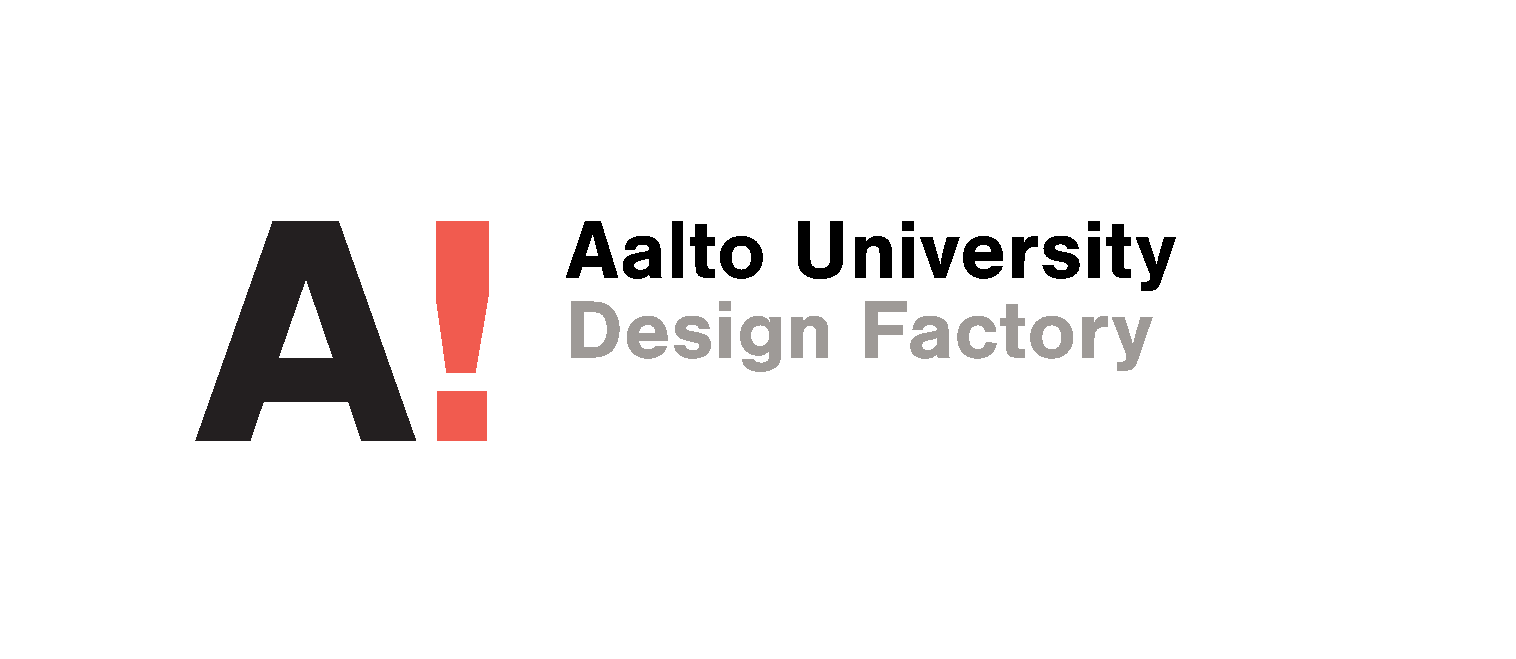 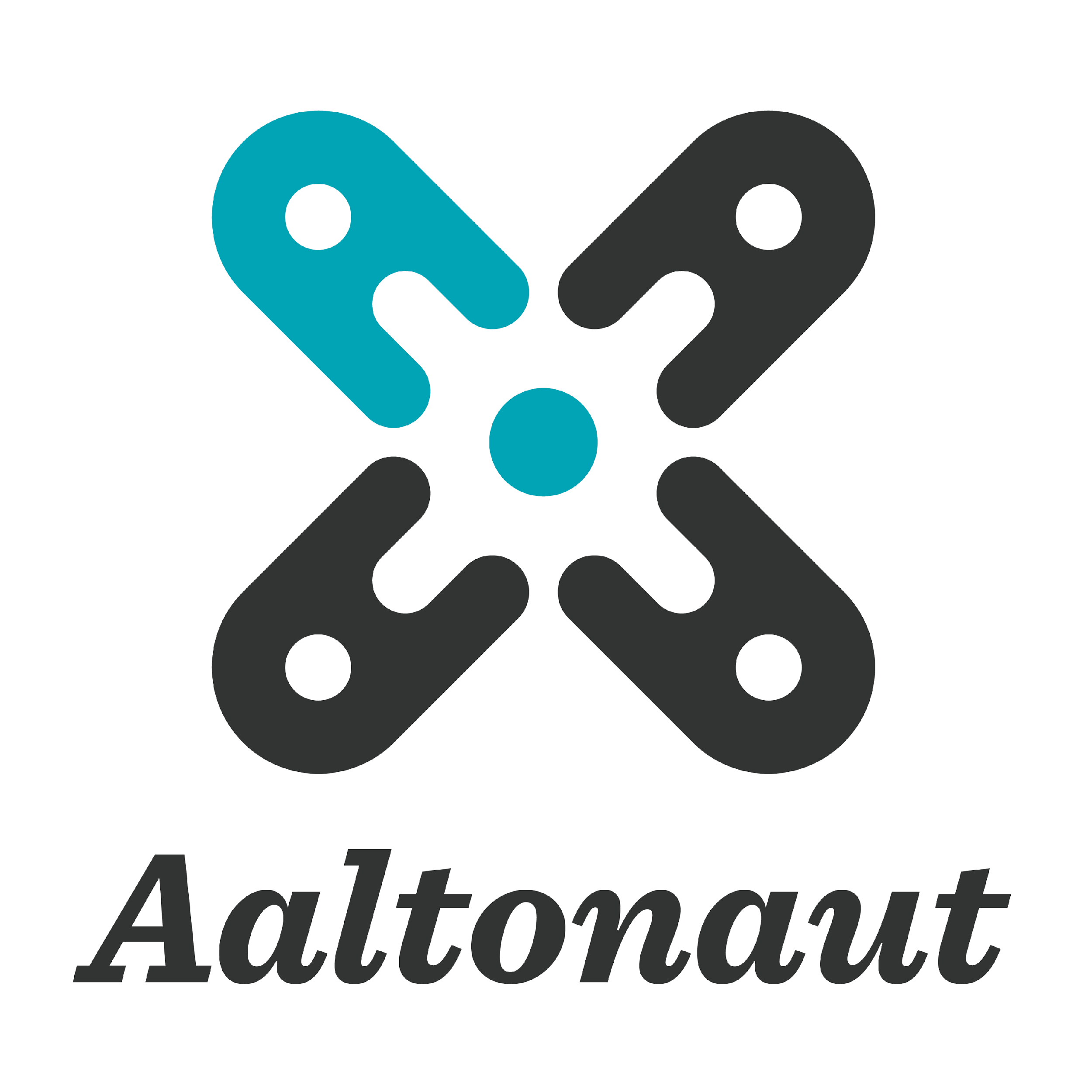 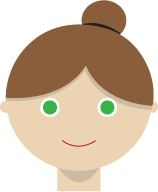 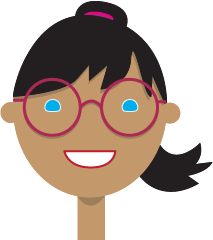 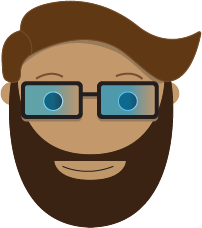 Icons for use if needed
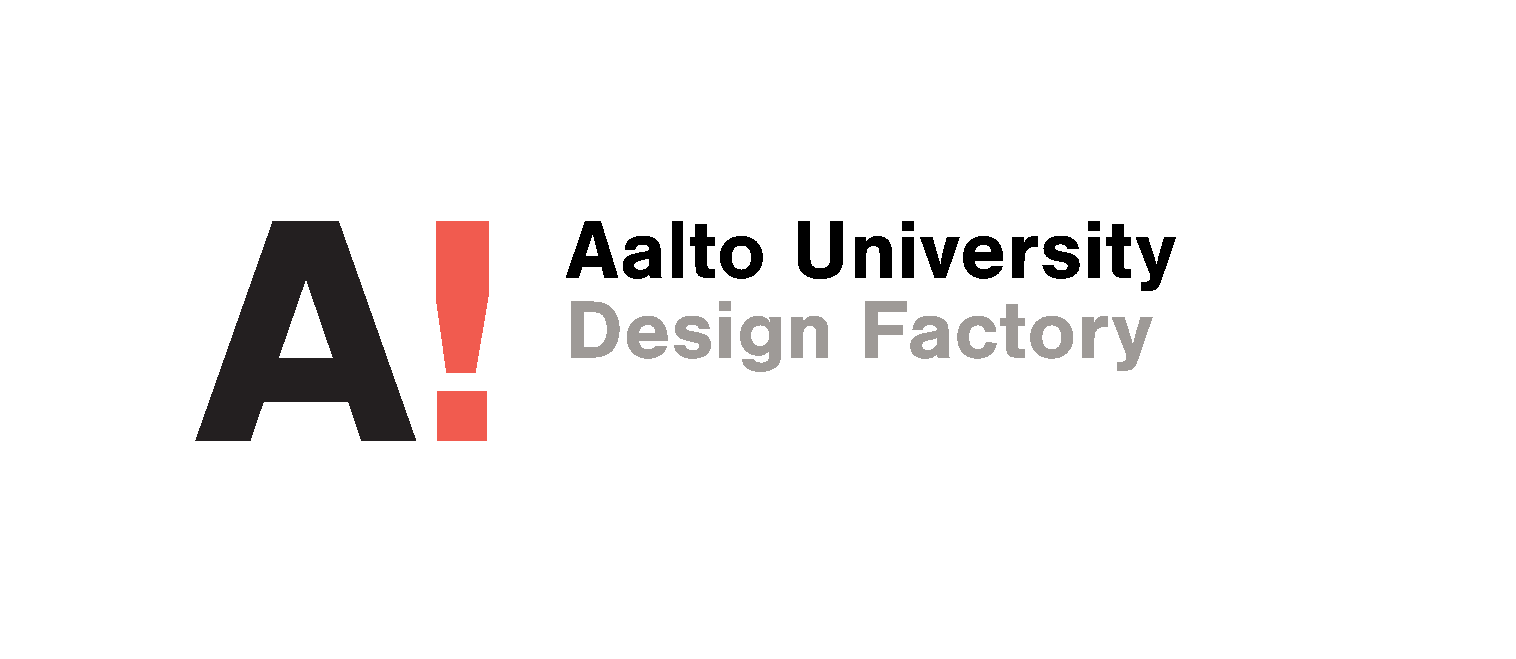 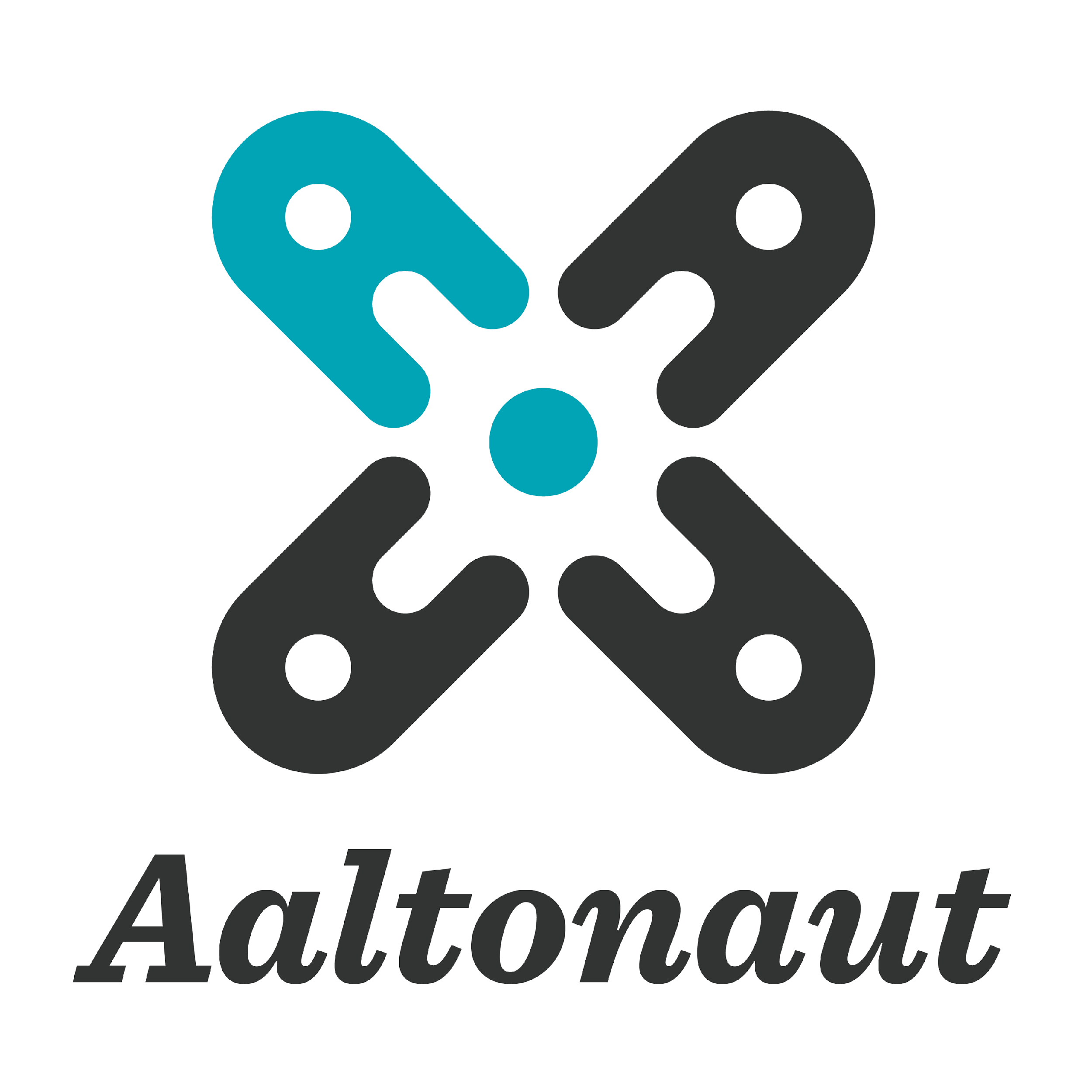